Synthesizing Images with Generative Adversarial Networks
Phillip Isola
OpenAI/Berkeley
10/26/17
CS194: Image Manipulation & Computational Photography
Alexei Efros, UC Berkeley, Fall 2017
Outline
1. (Structured) image prediction
two parts to consider: network and loss function
network is just same as image classification, but applied per-pixel in sliding window fashion
Loss is what we will focus on in this lecture
why designing the loss is hard
2. GANs as learned loss
handles multi-modal outputs
penalizes errors in joint structure
3. What if we don’t have paired data?
4. Unconditional GANs 
if we remove all the constraints, GANs map distribution to distribution
we can apply this to map random noise to images
this can be used for creative applications
also can be used for representation learning
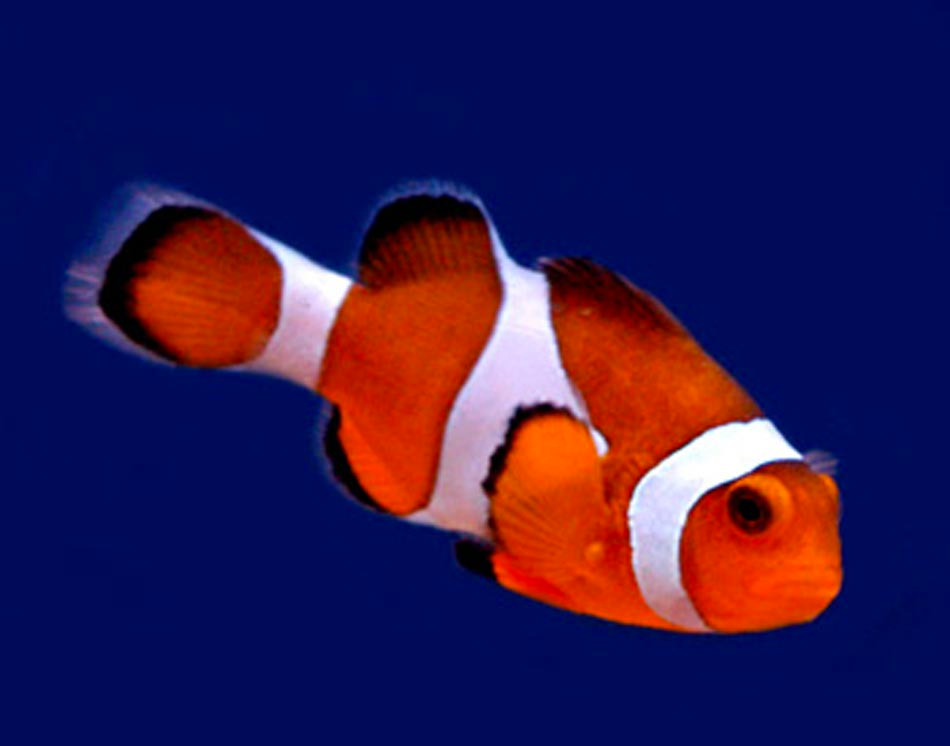 Image classification
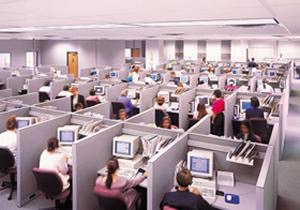 image X
Learner
“Fish”
label Y
Image classification
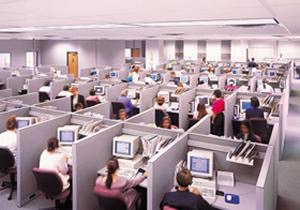 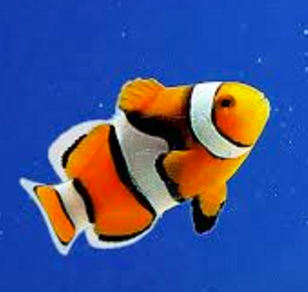 Learner
“Fish”
label Y
image X
Image classification
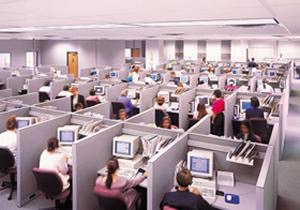 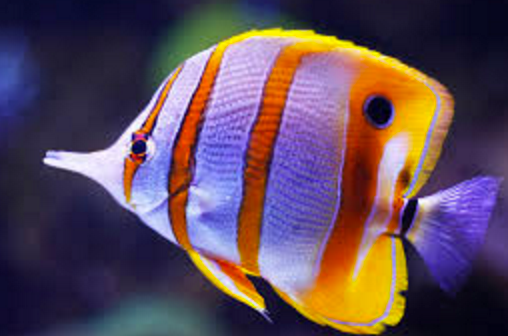 Learner
“Fish”
label Y
image X
Image classification
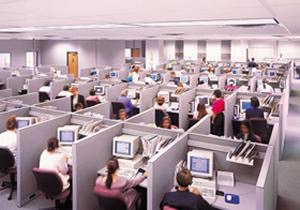 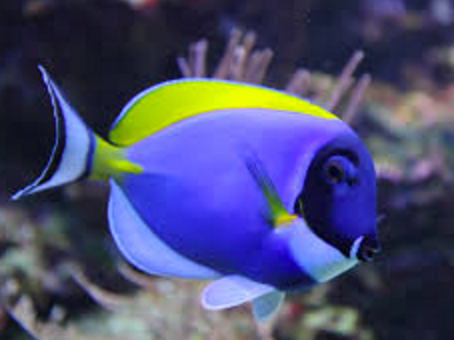 Learner
“Fish”
…
label Y
image X
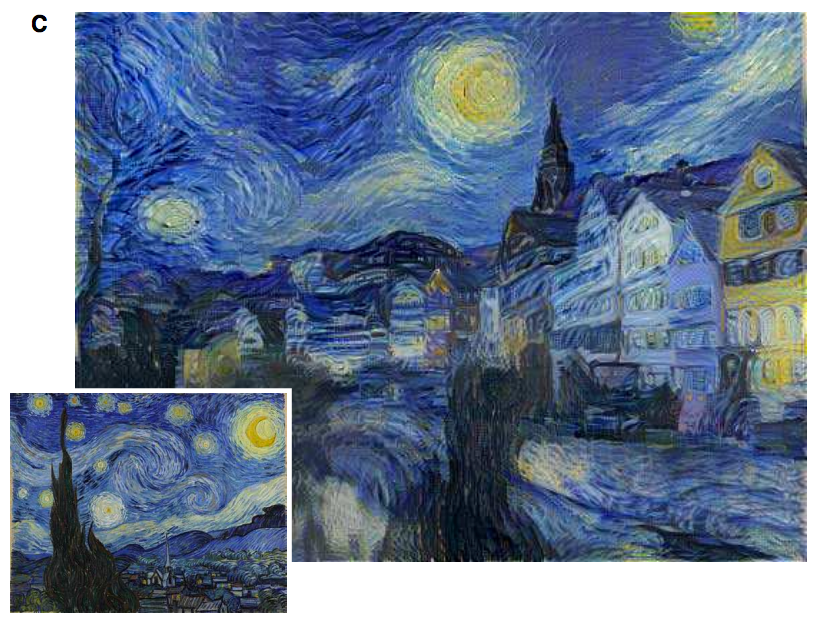 Object labeling
Style transfer
Edge Detection
Text-to-photo
Image prediction (“structured prediction”)
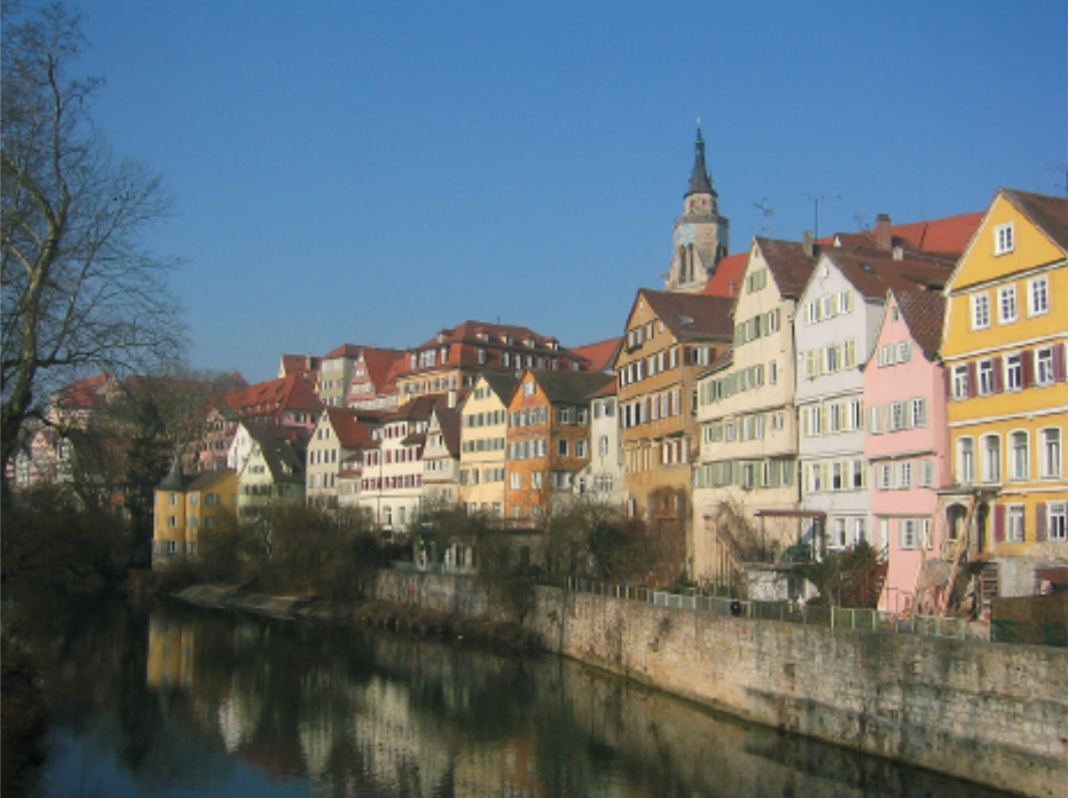 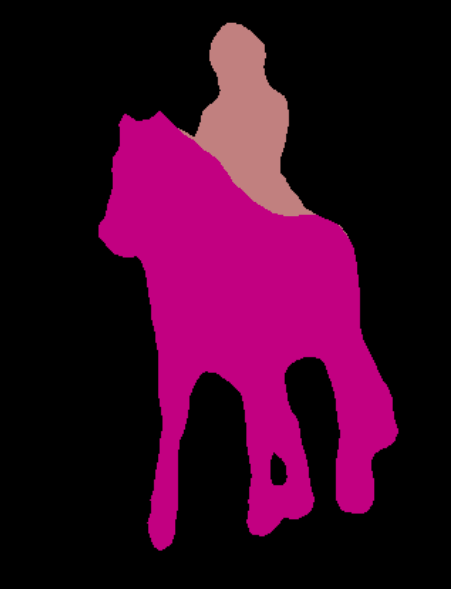 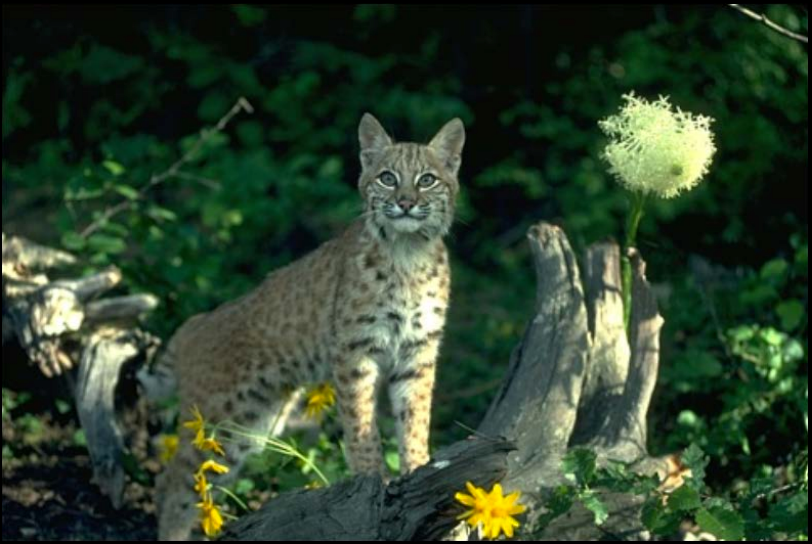 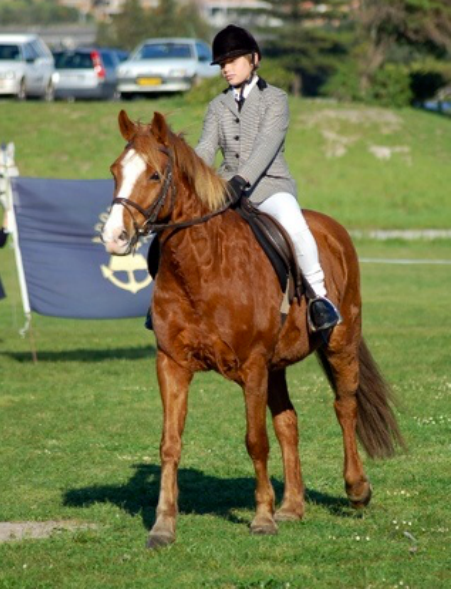 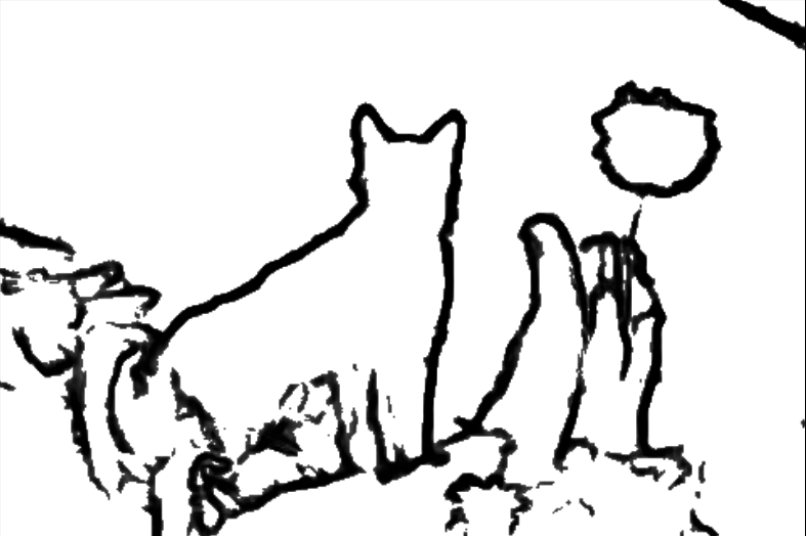 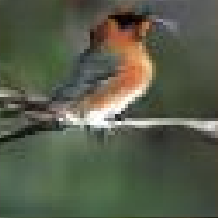 “this small bird has a pink breast and crown…”
[Reed et al. 2014, …]
[Xie et al. 2015, …]
[Gatys et al. 2016, …]
[Long et al. 2015, …]
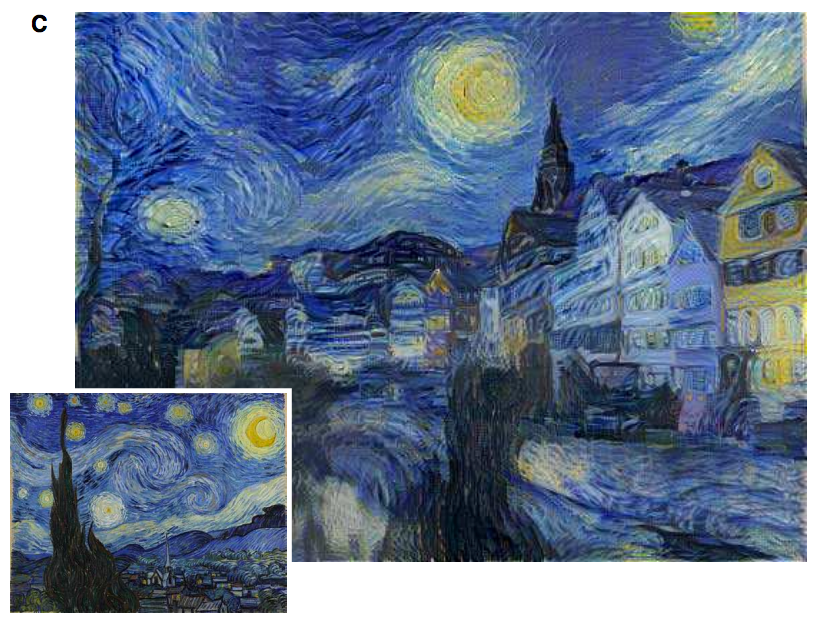 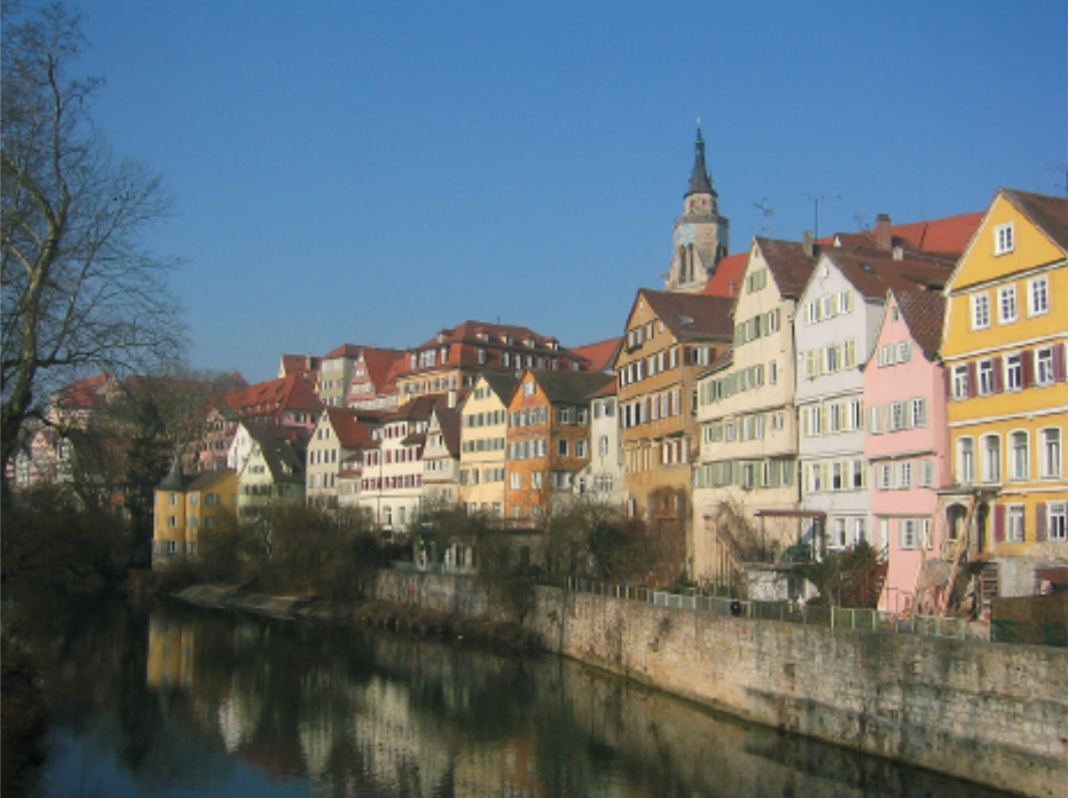 Challenges
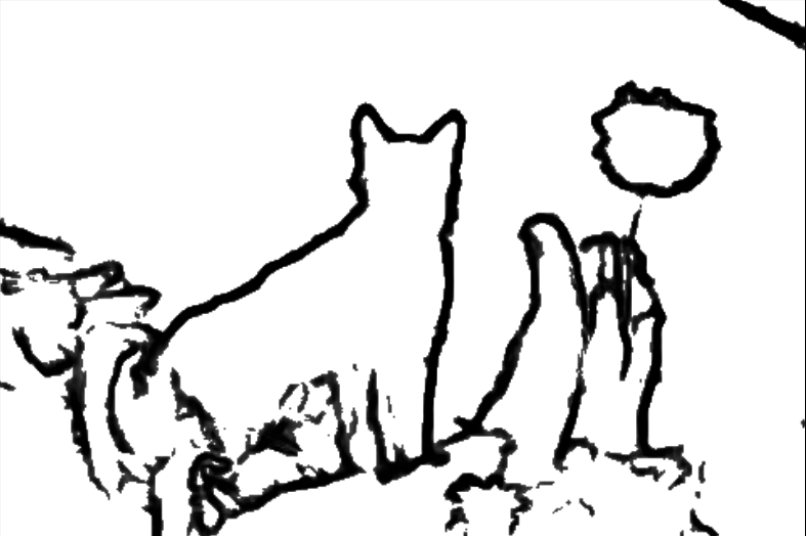 Output is high-dimensional, structured object
Uncertainty in mapping; many plausible outputs
Lack of supervised training data
“this small bird has a pink breast and crown…”
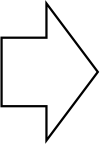 Training data
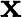 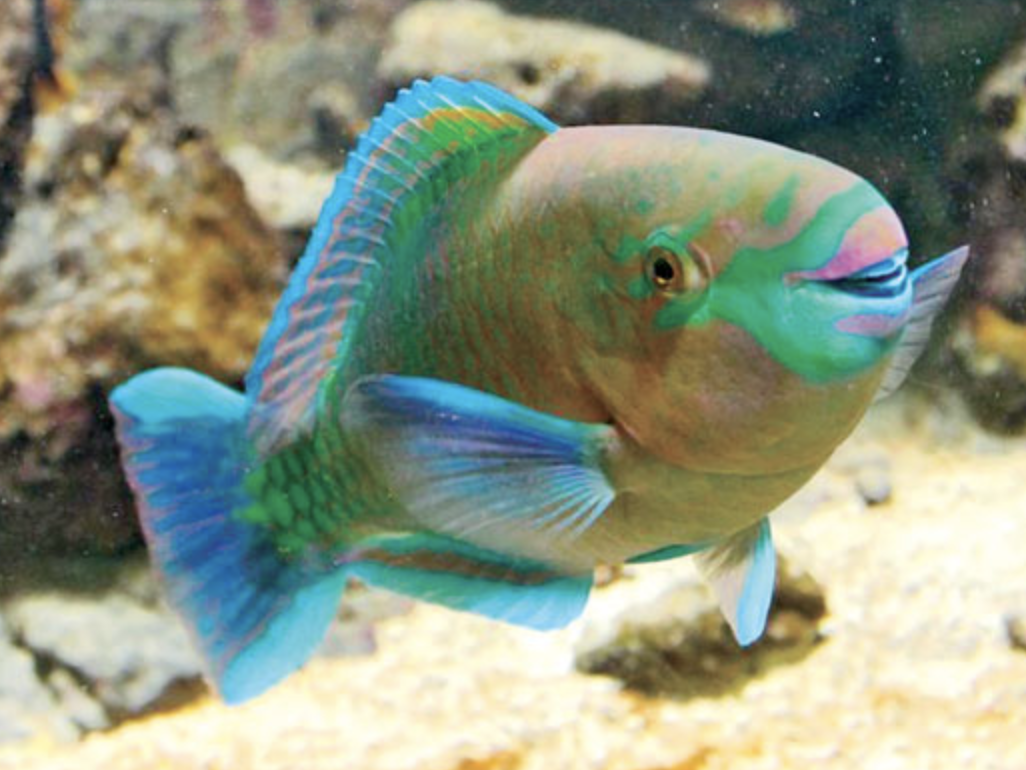 Objective function
(loss)
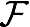 Neural Network
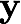 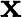 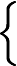 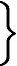 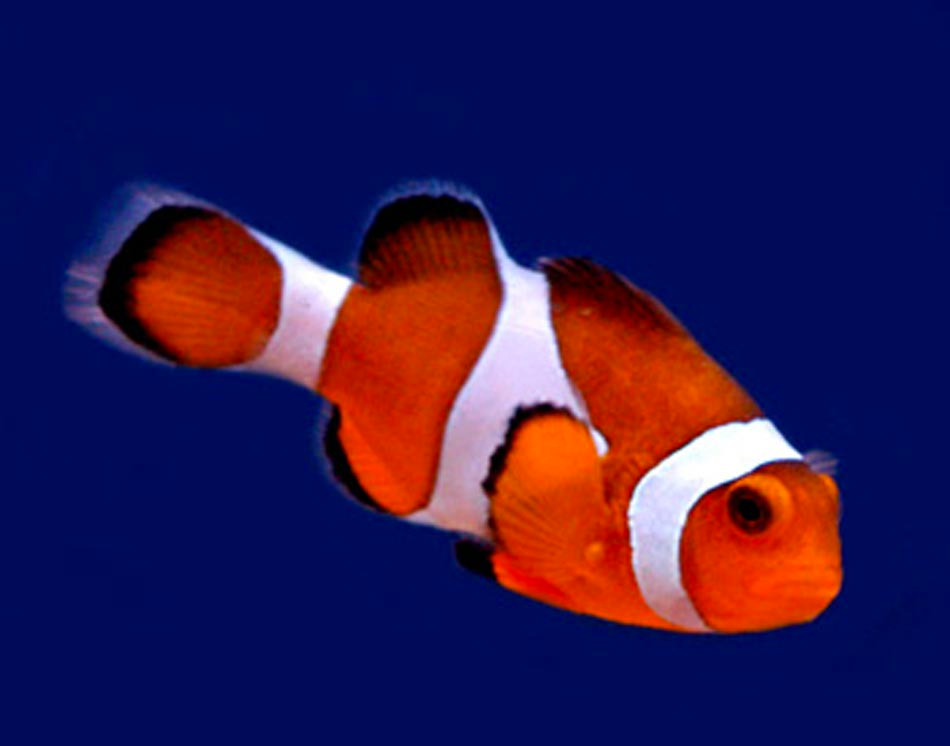 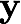 “Fish”
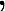 “Fish”
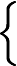 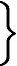 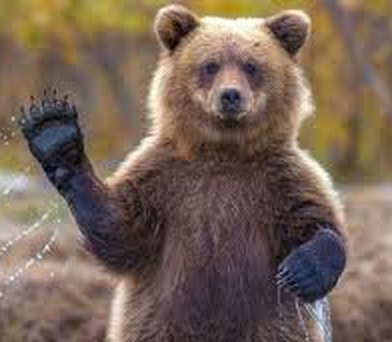 “Grizzly”
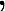 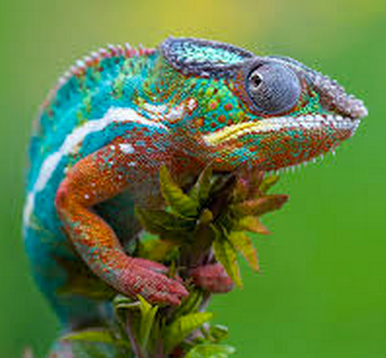 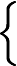 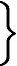 “Chameleon”
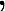 …
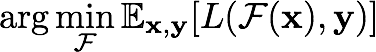 [Speaker Notes: So formally, we are working in the Lab color space. The grayscale information is contained in the L, or lightness channel of the image, and is the input to our system.

The output is the ab, or color channels.

We’re looking to learn the mapping from L to ab using a CNN.

We can then take the predicted ab channels, concatenate them with the input, and hopefully get a plausible colorization of the input image. This is the graphics benefit of this problem.]
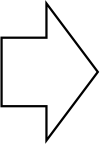 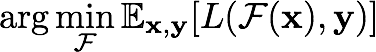 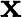 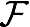 “How should I do it?”
“What should I do”
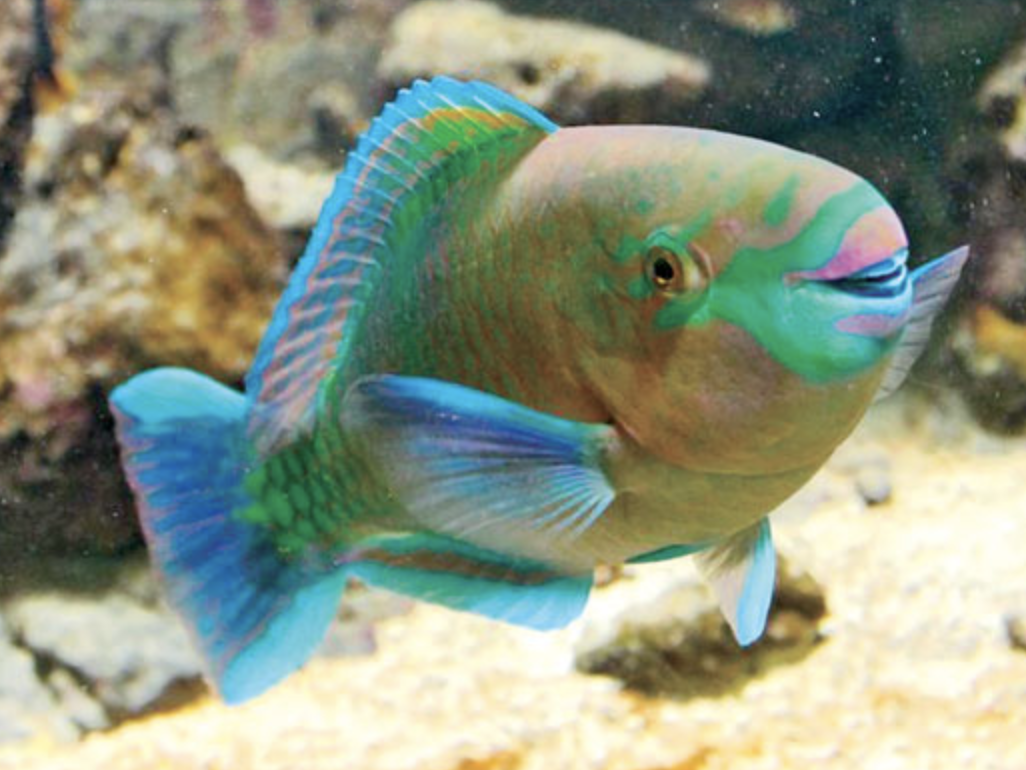 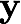 “Fish”
[Speaker Notes: So formally, we are working in the Lab color space. The grayscale information is contained in the L, or lightness channel of the image, and is the input to our system.

The output is the ab, or color channels.

We’re looking to learn the mapping from L to ab using a CNN.

We can then take the predicted ab channels, concatenate them with the input, and hopefully get a plausible colorization of the input image. This is the graphics benefit of this problem.]
Classification (cross-entropy):
How many extra bits it takes to correct the predictions
How far off we are in Euclidean distance
Prediction:
Least-squares regression:
Truth:
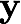 Basic loss functions
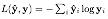 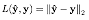 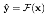 [Speaker Notes: H(\hat{\mathbf{z}},\mathbf{z}) = -\sum_c \hat{\mathbf{z}}_c \log \mathbf{z}_c

When the net output is a normalized vector, we can think of it as a probability distribution over possible object classes. This loss function on the right tells the network to maximize the probability of the training data, which forces the output to be a good probability model of object class given image.]
Training data
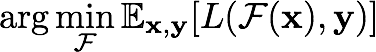 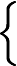 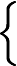 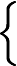 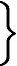 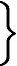 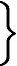 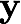 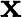 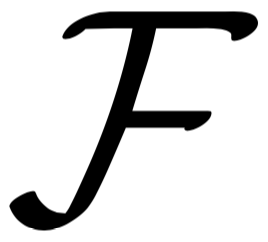 Objective function
(loss)
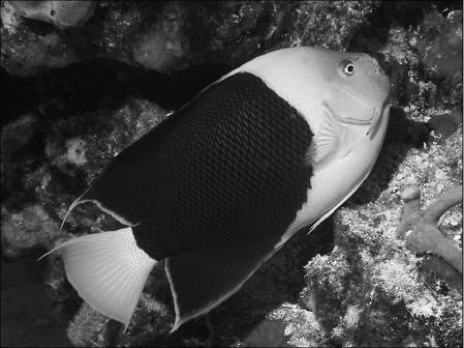 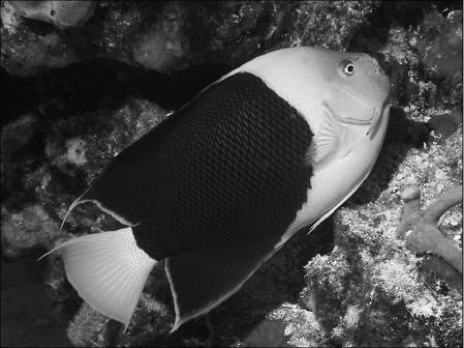 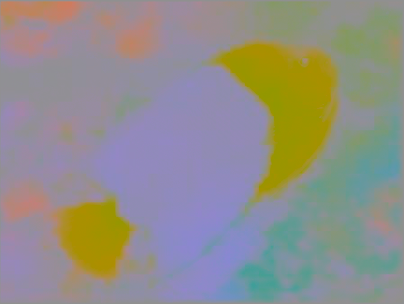 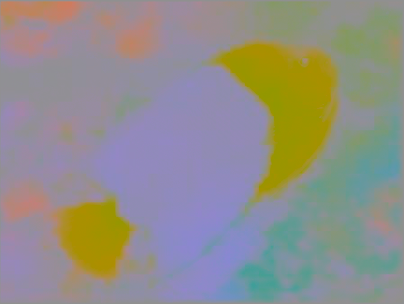 Neural Network
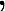 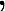 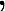 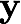 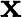 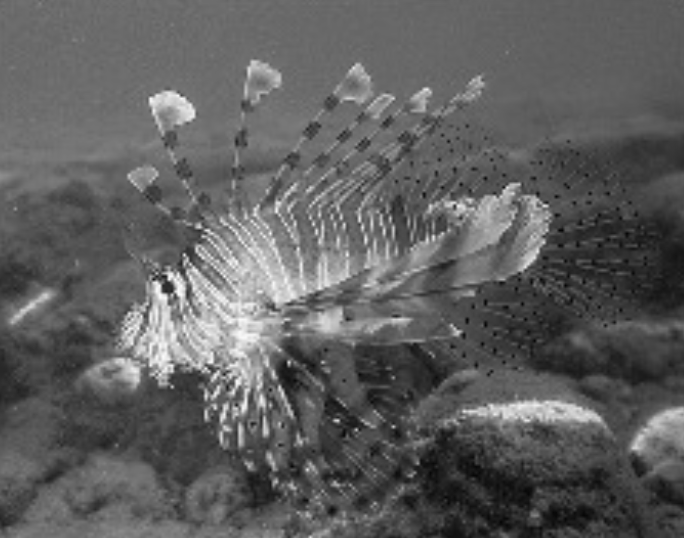 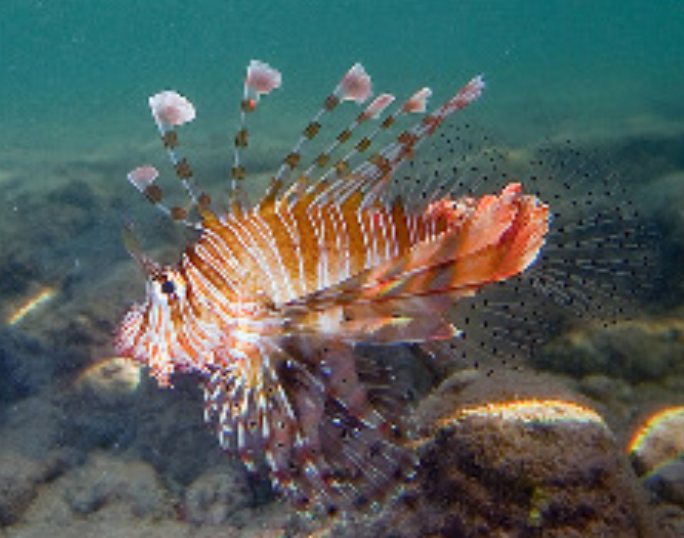 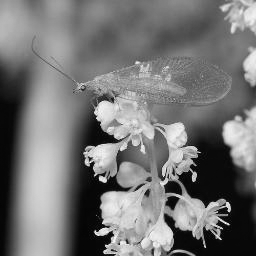 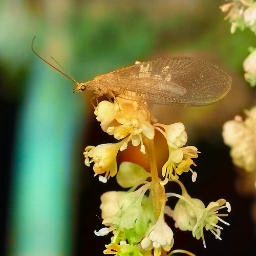 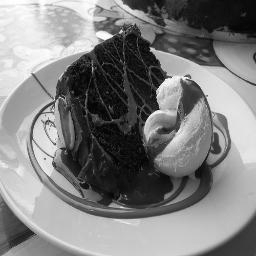 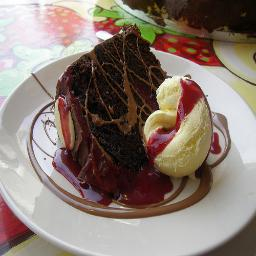 …
Color information: ab channels
Grayscale image: L channel
[Speaker Notes: So formally, we are working in the Lab color space. The grayscale information is contained in the L, or lightness channel of the image, and is the input to our system.

The output is the ab, or color channels.

We’re looking to learn the mapping from L to ab using a CNN.

We can then take the predicted ab channels, concatenate them with the input, and hopefully get a plausible colorization of the input image. This is the graphics benefit of this problem.]
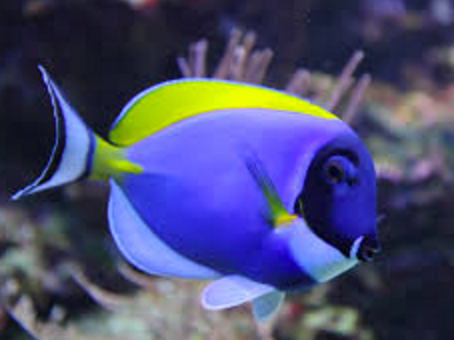 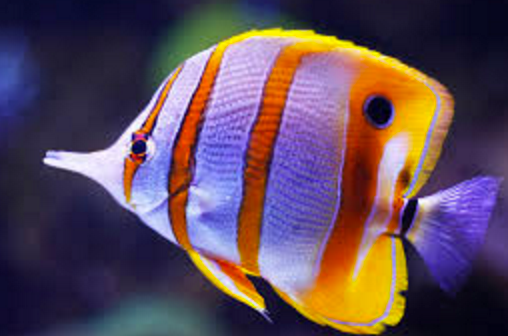 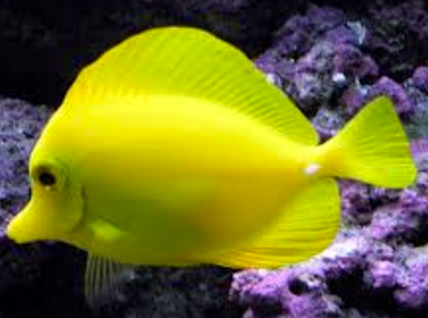 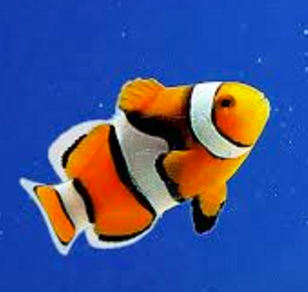 …
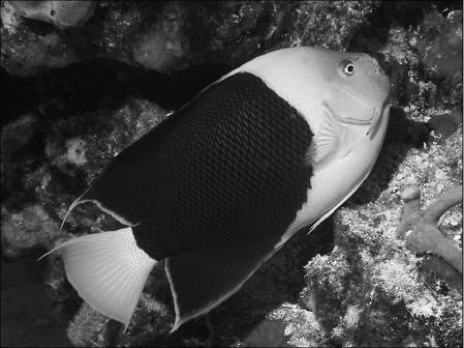 “rockfish”
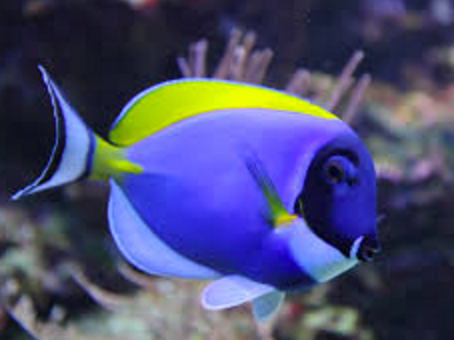 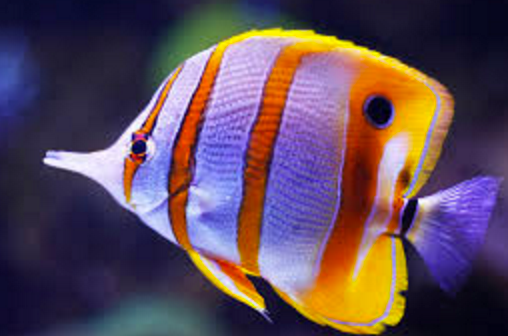 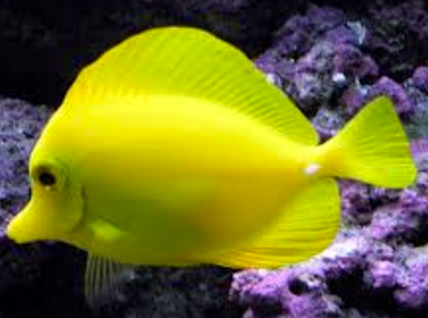 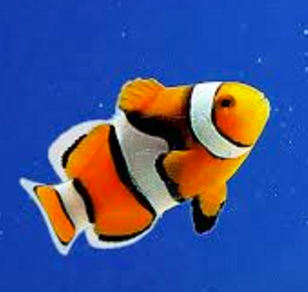 …
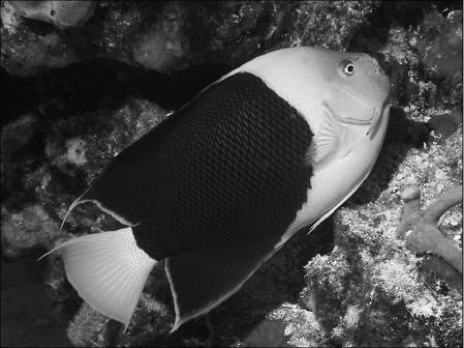 “yellow”
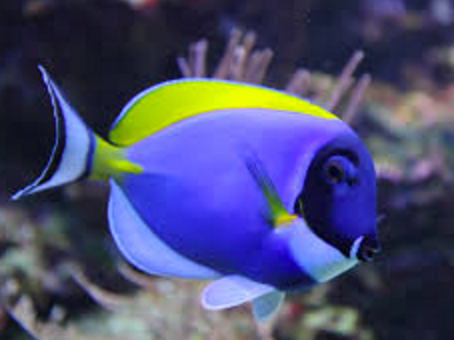 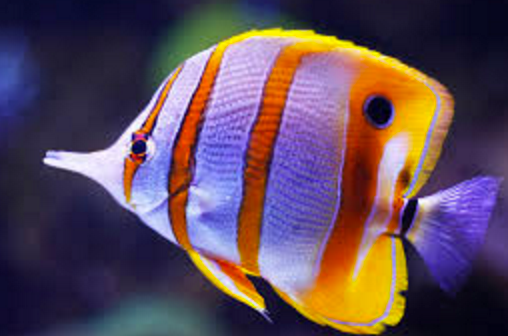 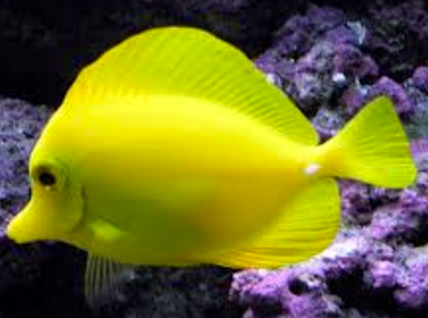 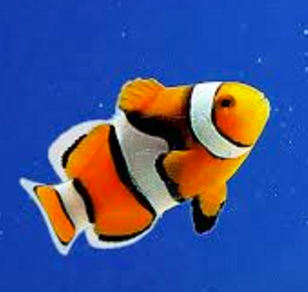 …
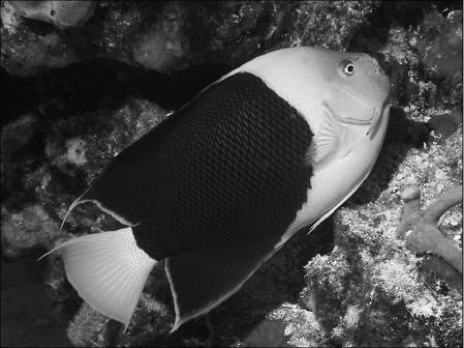 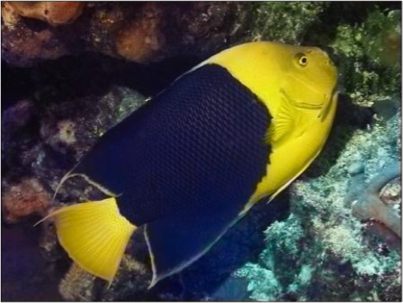 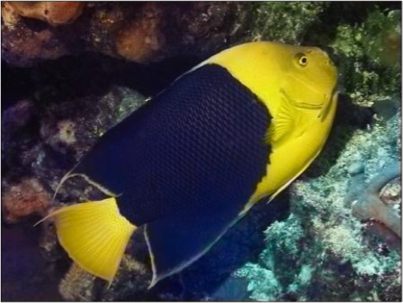 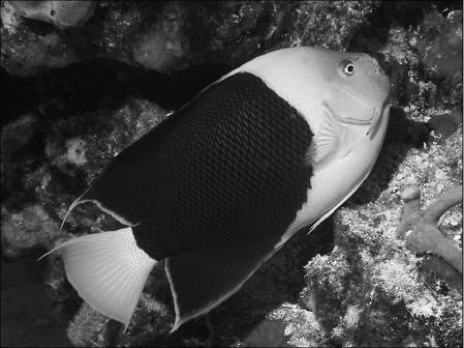 Loss Function
Image classification with a neural net
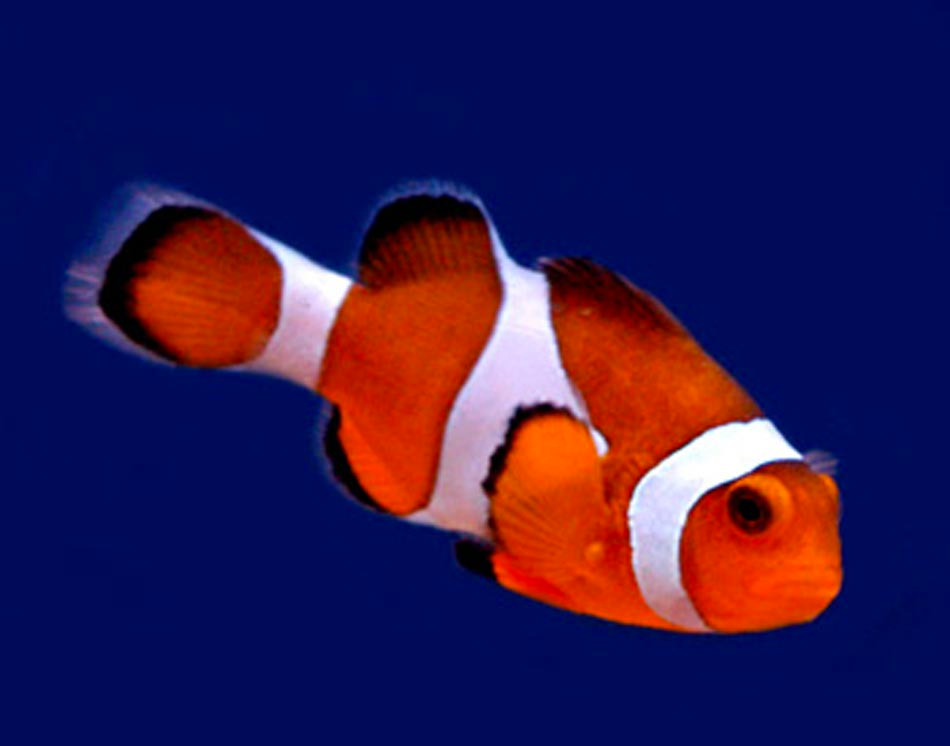 “clown fish”
Input image
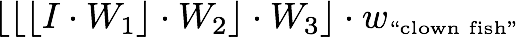 Can we generate images using a neural net?
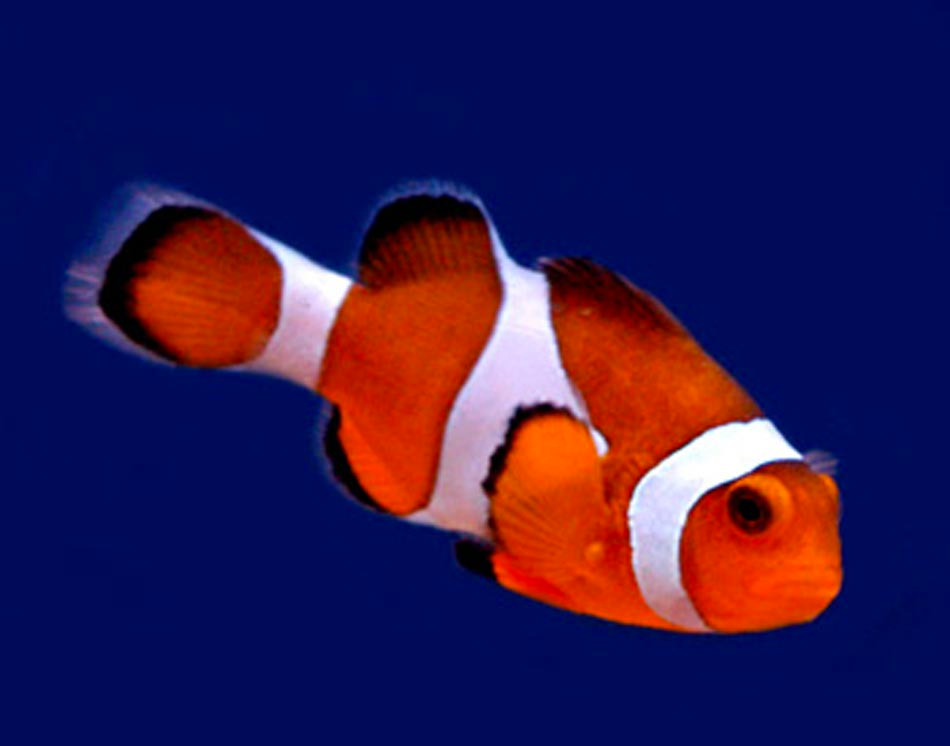 “clown fish”
Synthesized image
In structured prediction, you shouldn’t treat every output as independent!
In one-to-many prediction, you need to predict a set of possibilities
Ground truth
Output
Input
Designing loss functions
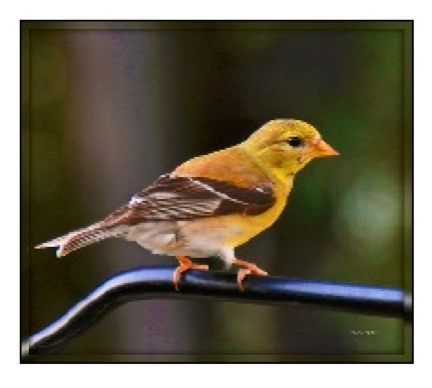 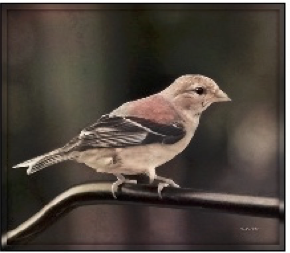 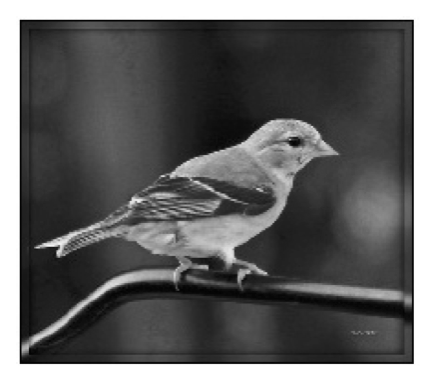 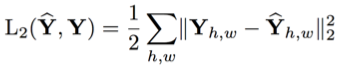 [Speaker Notes: Sounds reasonable, right?

“Minimize Euclidean distance between each predicted pixel color and its ground truth value.”]
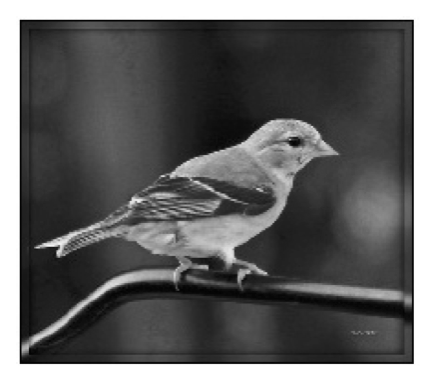 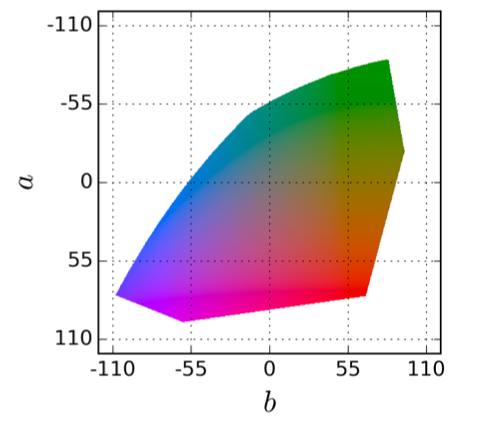 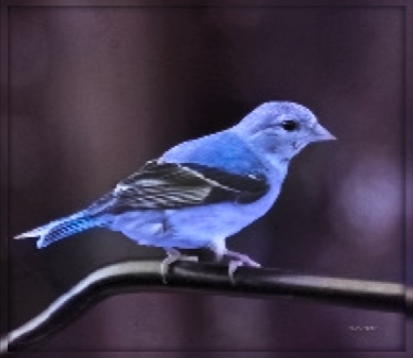 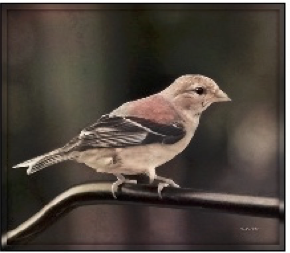 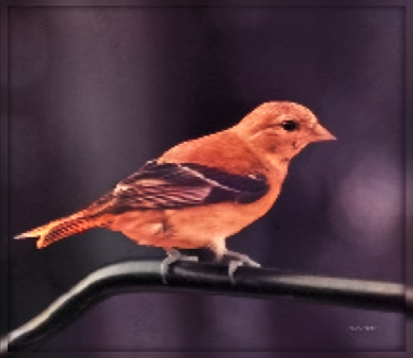 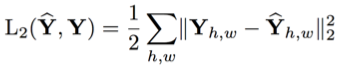 [Speaker Notes: Suppose there is an equal chance that the actual color is red or blue. Then the solution that minimizes the L2 norm is to output average of red and blue, which gives a grayish result.]
Zhang et al. 2016
Ground truth
Input
Designing loss functions
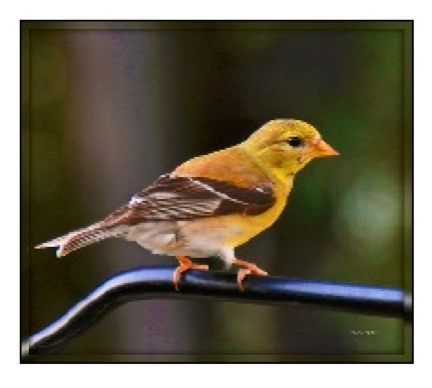 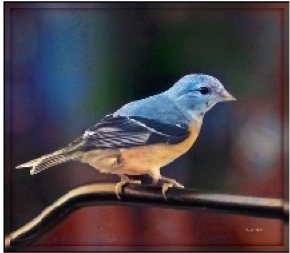 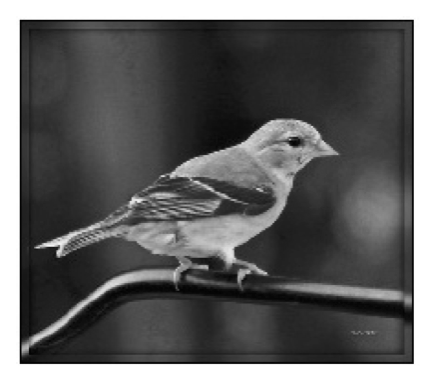 Color distribution cross-entropy loss with colorfulness enhancing term.
[Zhang, Isola, Efros, ECCV 2016]
[Speaker Notes: Required lots of engineering. Choose a color space, discretization scheme, soft-encoding, class-rebalancing with regularization, annealed-mean, etc.

Can we just automatically learn all this?]
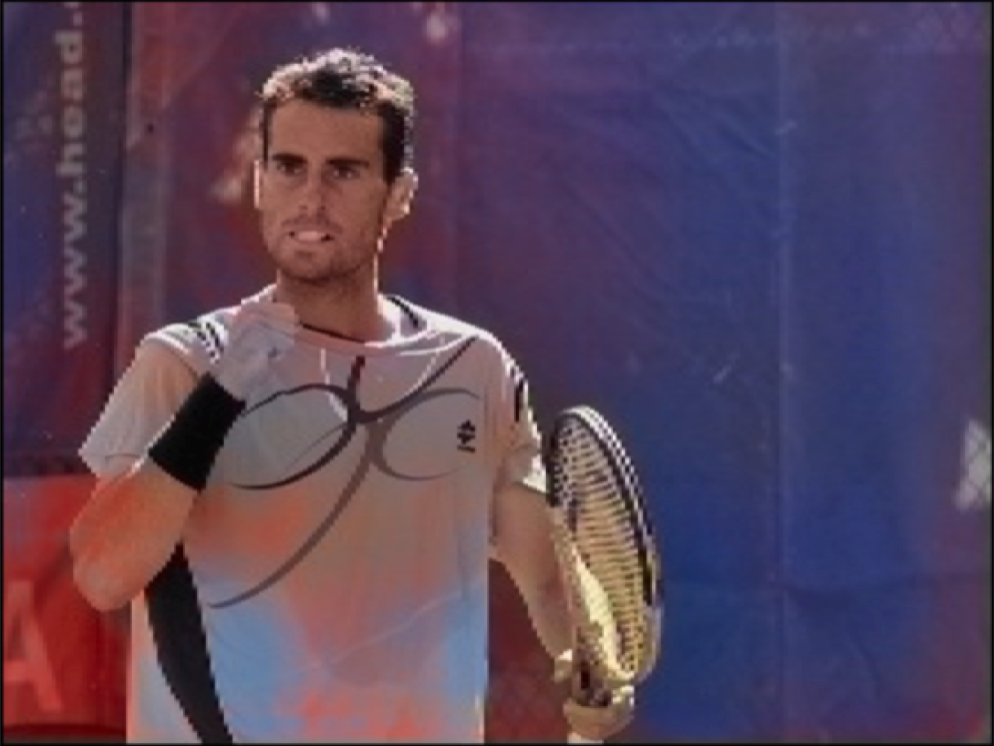 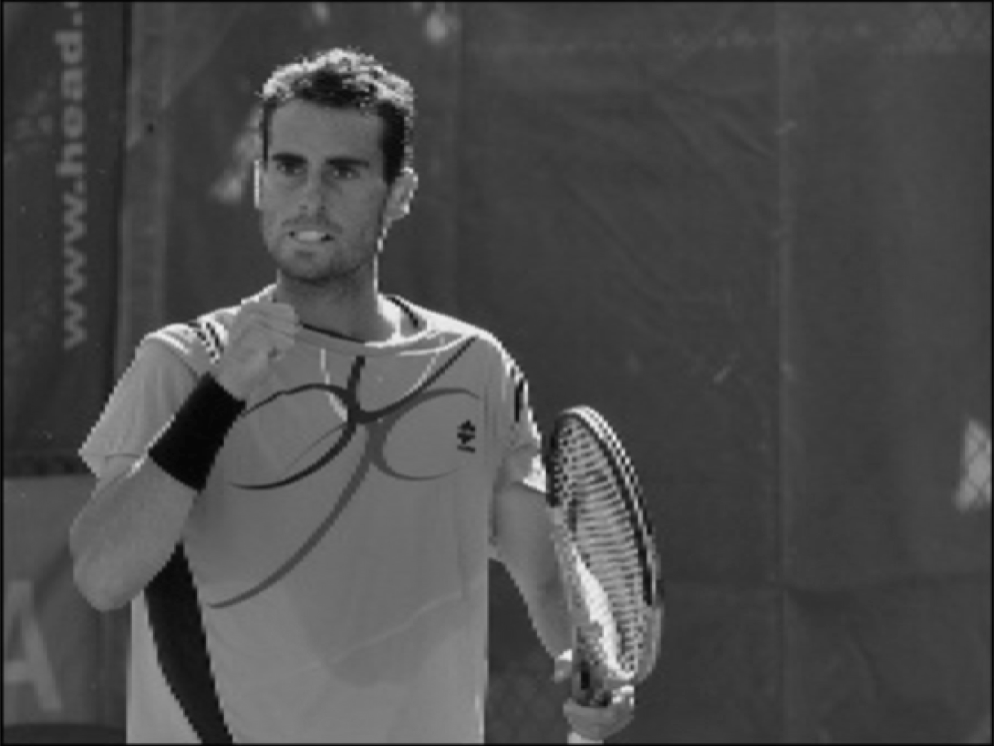 [Speaker Notes: But, it still messes up!]
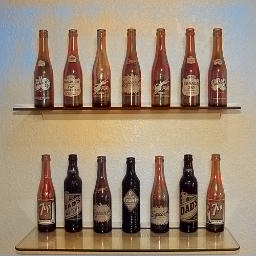 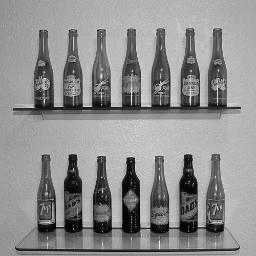 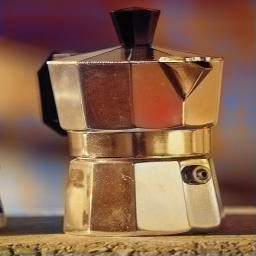 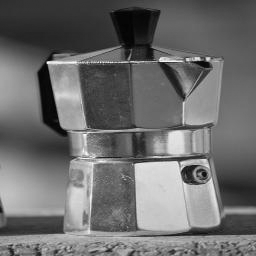 Output
Designing loss functions
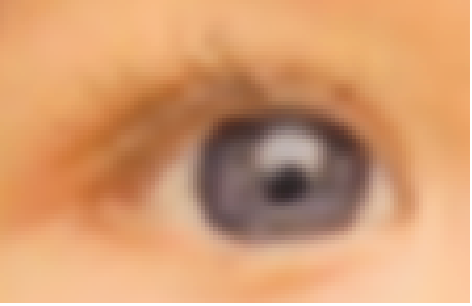 Input
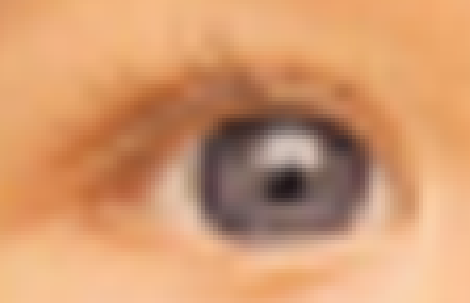 “Minimize Euclidean distance between each predicted pixel color and its ground truth value.”
[Johnson, Alahi, Li, ECCV 2016]
Designing loss functions
Input
Johnson et al. 2016
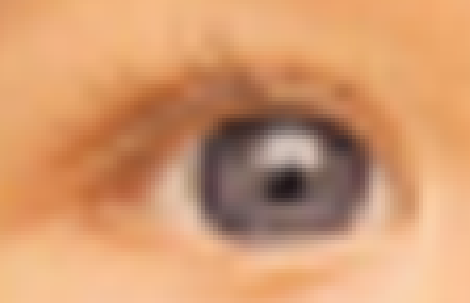 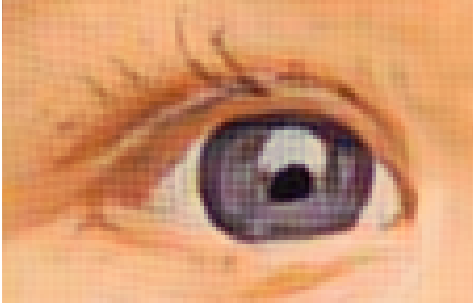 Match the covariance statistics of deep feature activations.
[Johnson, Alahi, Li, ECCV 2016]
[Speaker Notes: But all these problems are pretty much the same: map pixels to pixels.]
Structured Losses
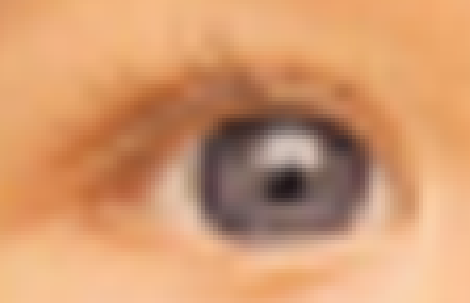 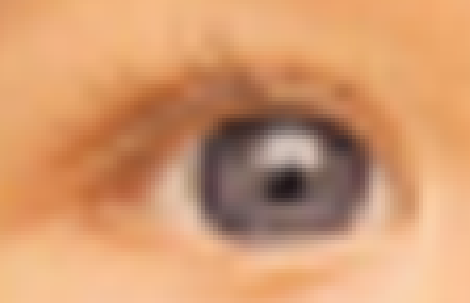 Each pixel treated as 
independent
Looks at joint configuration
of pixels
Designing loss functions
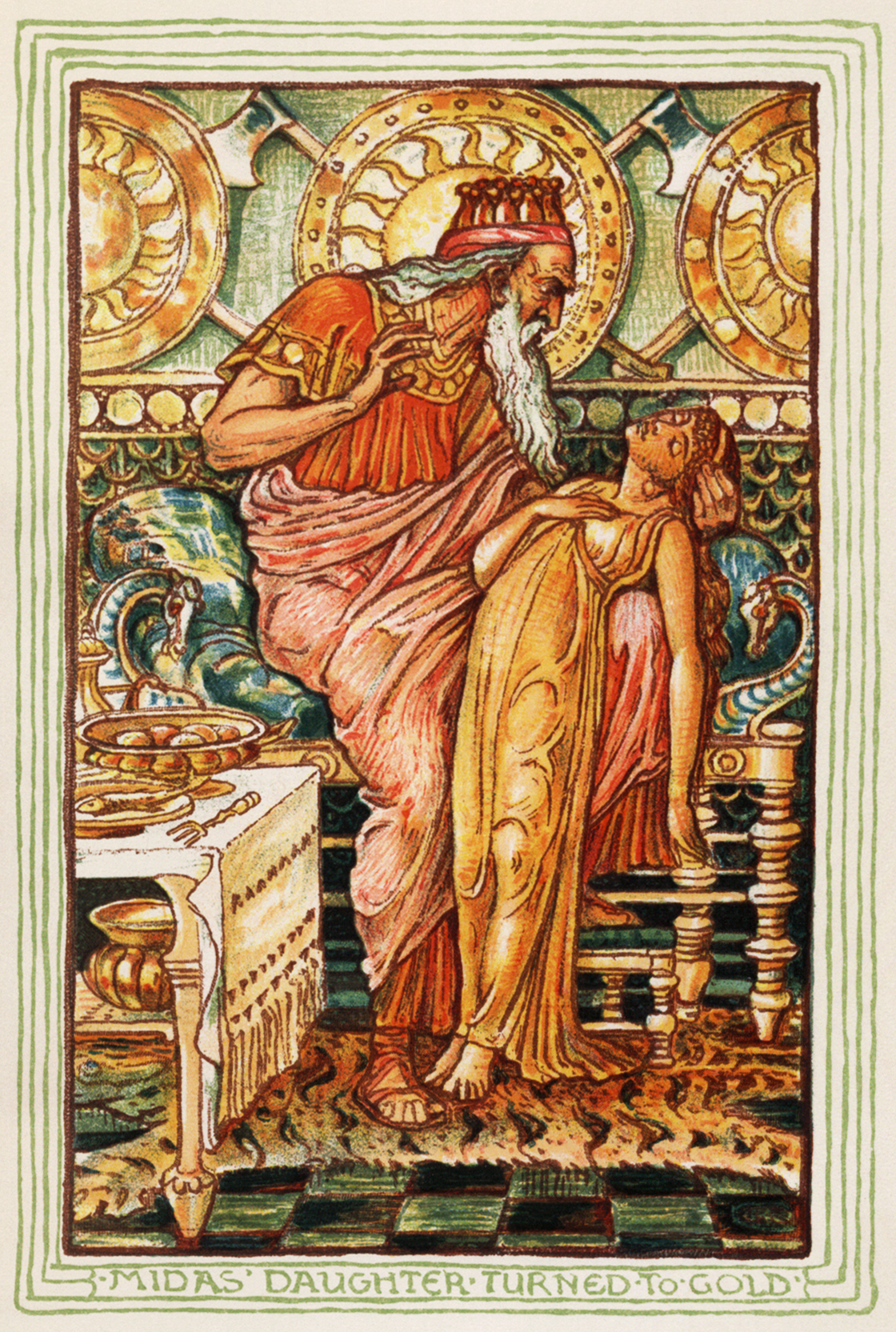 Be careful what you wish for!
[Speaker Notes: We have to be care not to make Midas’ mistake. If you recall your greek mythology, Midas was a king back in the day, and he was granted a wish, and he wished that everything he touched turned to gold. And then he ended up starving to death because all the food he touched immediately turned to gold. So be careful what you wish for.]
Super-resolution
Designing loss functions
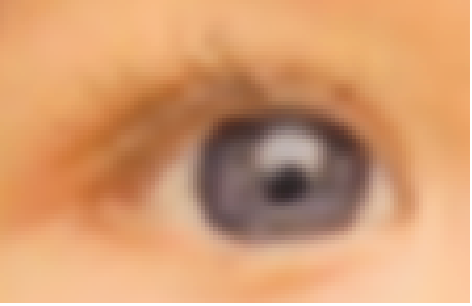 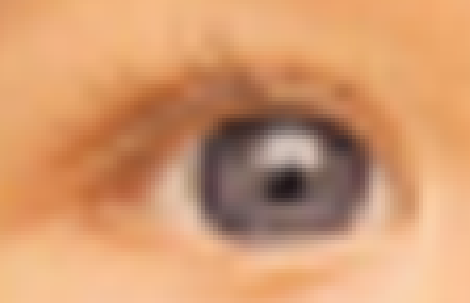 Image colorization
L2 regression
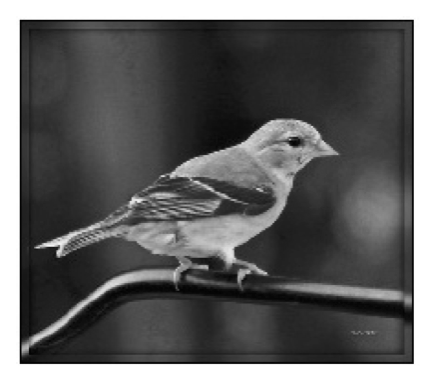 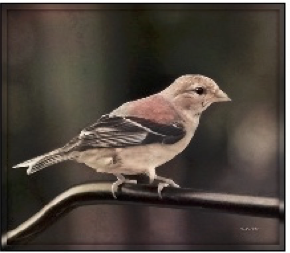 L2 regression
[Johnson, Alahi, Li, ECCV 2016]
[Zhang, Isola, Efros, ECCV 2016]
[Speaker Notes: So we can carefully engineer our loss functions]
Designing loss functions
Image colorization
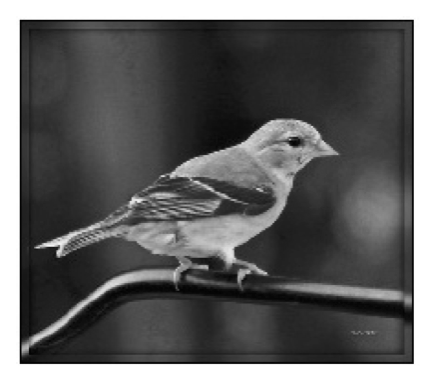 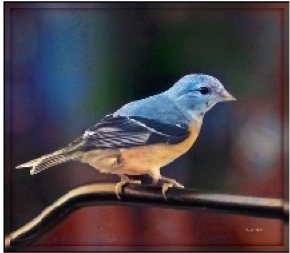 Cross entropy objective, with colorfulness term
[Zhang, Isola, Efros, ECCV 2016]
Super-resolution
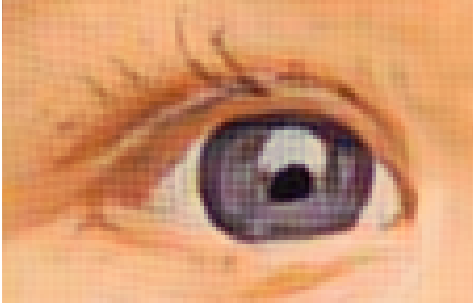 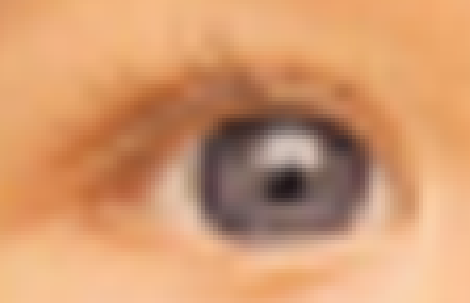 Deep feature covariance matching objective
[Johnson, Alahi, Li, ECCV 2016]
[Speaker Notes: So we can carefully engineer our loss functions]
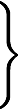 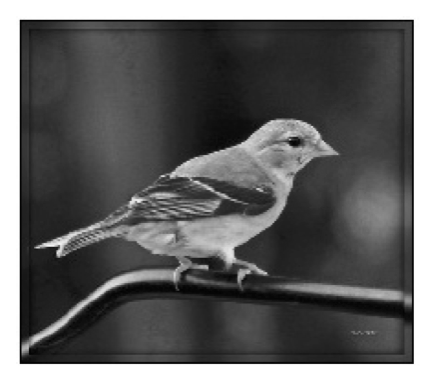 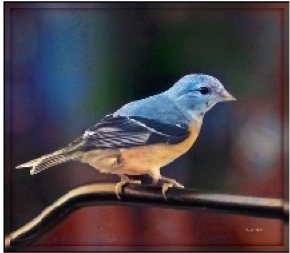 Universal loss?
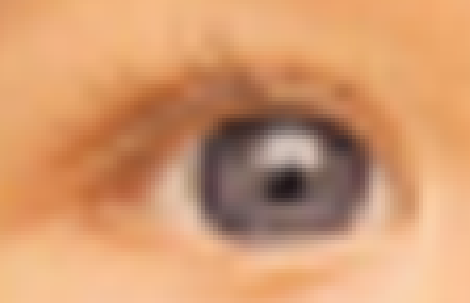 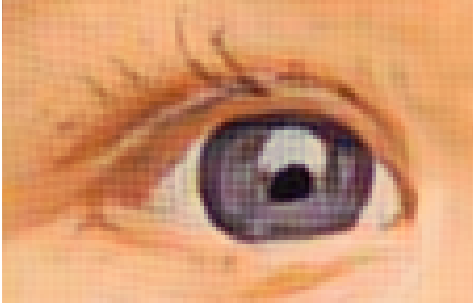 …
…
[Speaker Notes: All of these are just predicting pixels from pixels, so shouldn’t there be some universal loss?]
“Generative Adversarial Network”
 (GANs)
Generated images
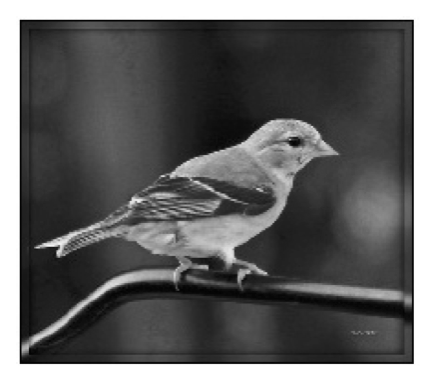 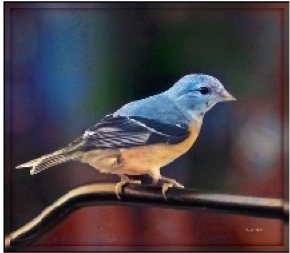 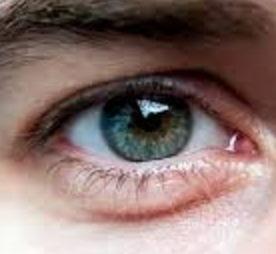 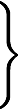 Real photos
Generated vs Real
(classifier)
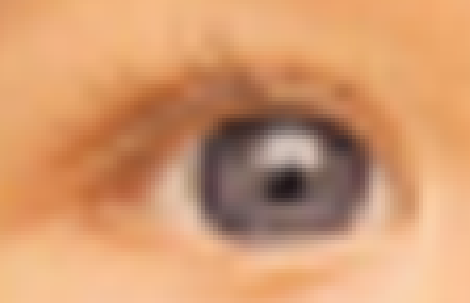 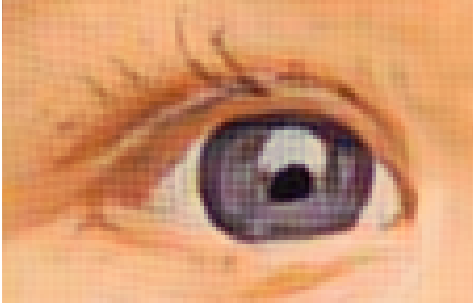 …
…
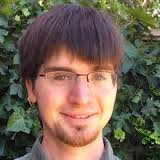 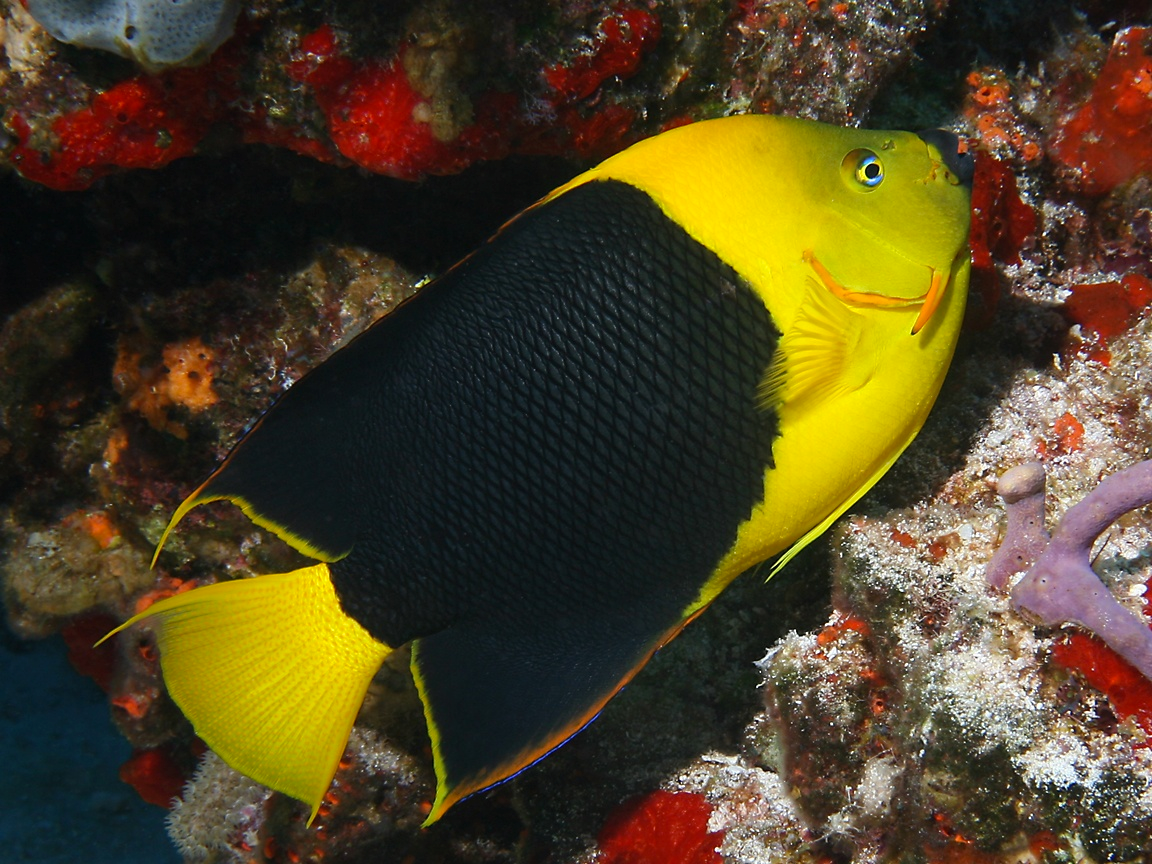 [Goodfellow, Pouget-Abadie, Mirza, Xu, Warde-Farley, Ozair, Courville, Bengio 2014]
…
[Speaker Notes: motivate with either turk “real vs fake” or graphics
add full citation]
Conditional GANs
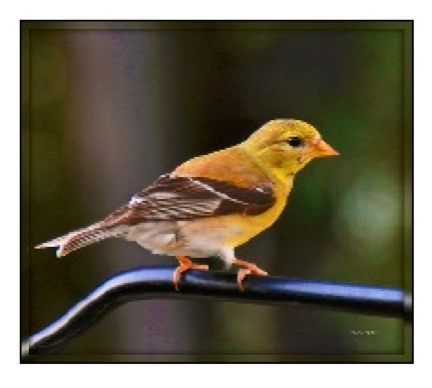 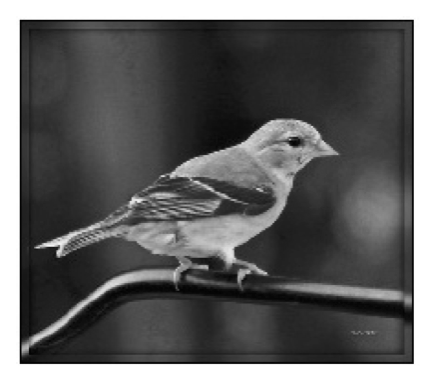 [Goodfellow et al., 2014]
[Isola et al., 2017]
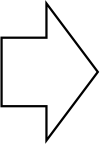 Image-to-Image Translation
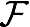 “What should I do?”
“How should I do it?”
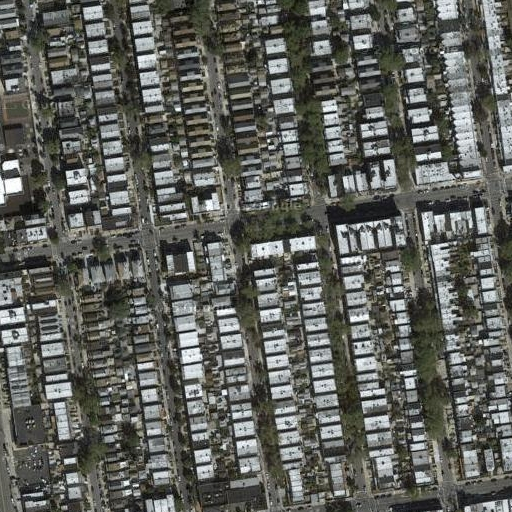 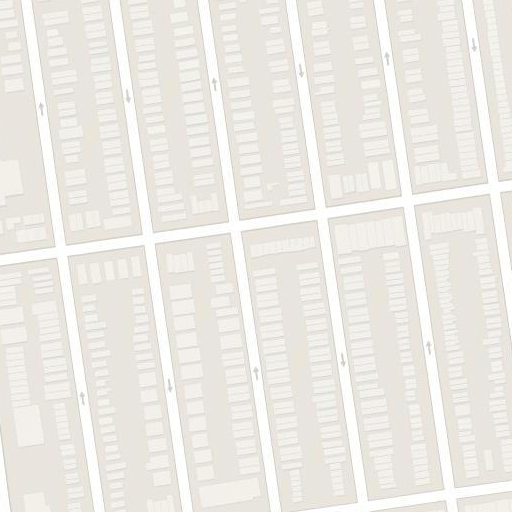 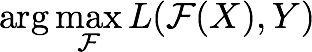 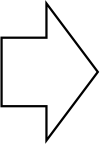 Image-to-Image Translation
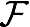 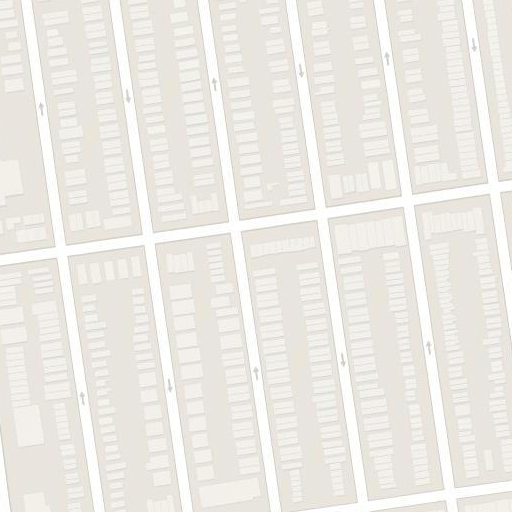 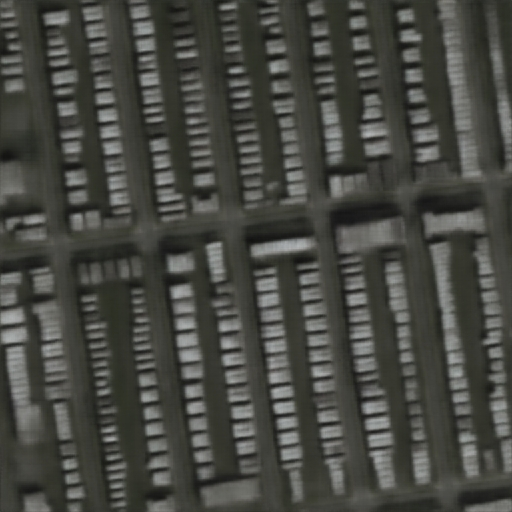 “Minimize the distance between each predicted pixel color and its ground truth value.”
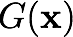 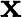 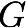 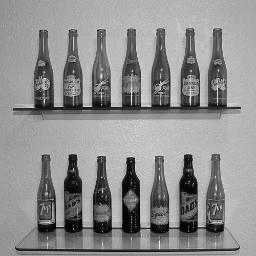 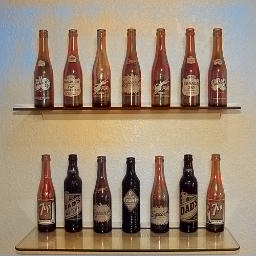 Generator
[Goodfellow et al., 2014]
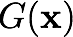 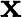 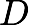 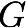 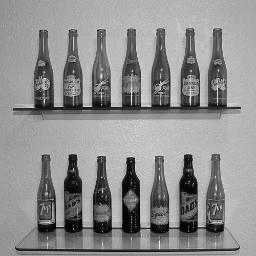 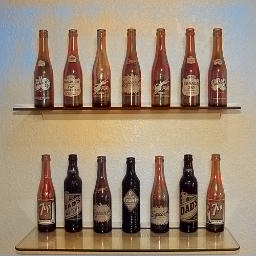 real or fake?
Generator
Discriminator
G tries to synthesize fake images that fool D
D tries to identify the fakes
[Goodfellow et al., 2014]
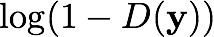 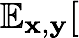 fake (0.9)
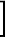 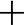 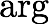 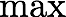 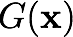 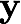 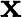 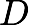 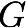 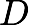 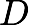 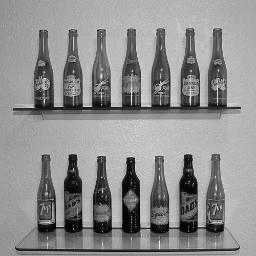 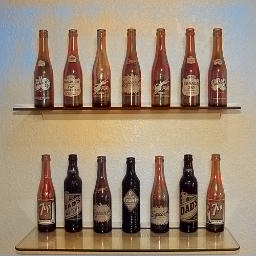 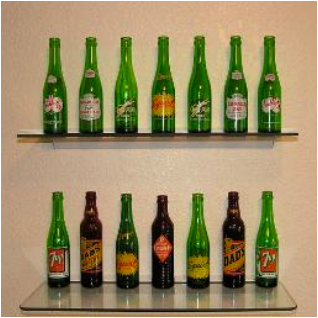 real (0.1)
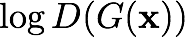 [Goodfellow et al., 2014]
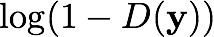 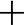 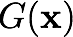 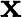 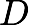 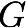 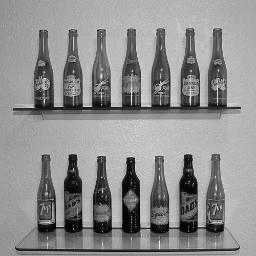 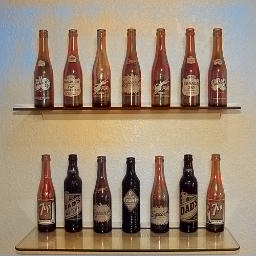 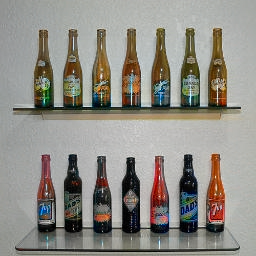 real or fake?
G tries to synthesize fake images that fool D:
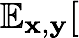 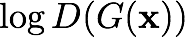 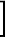 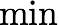 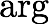 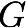 [Goodfellow et al., 2014]
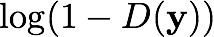 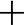 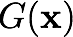 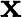 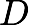 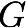 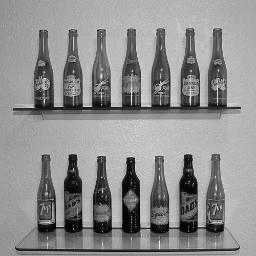 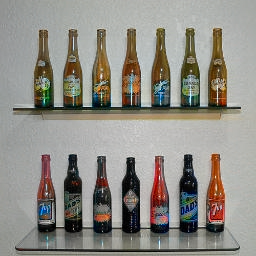 real or fake?
G tries to synthesize fake images that fool the best D:
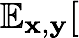 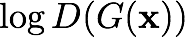 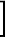 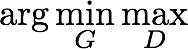 [Goodfellow et al., 2014]
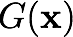 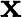 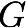 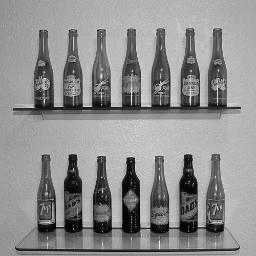 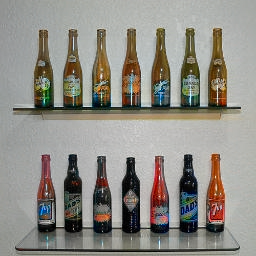 Loss Function
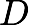 G’s perspective: D is a loss function.

Rather than being hand-designed, it is learned.
[Goodfellow et al., 2014]
[Isola et al., 2017]
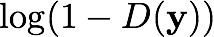 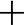 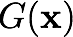 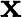 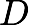 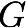 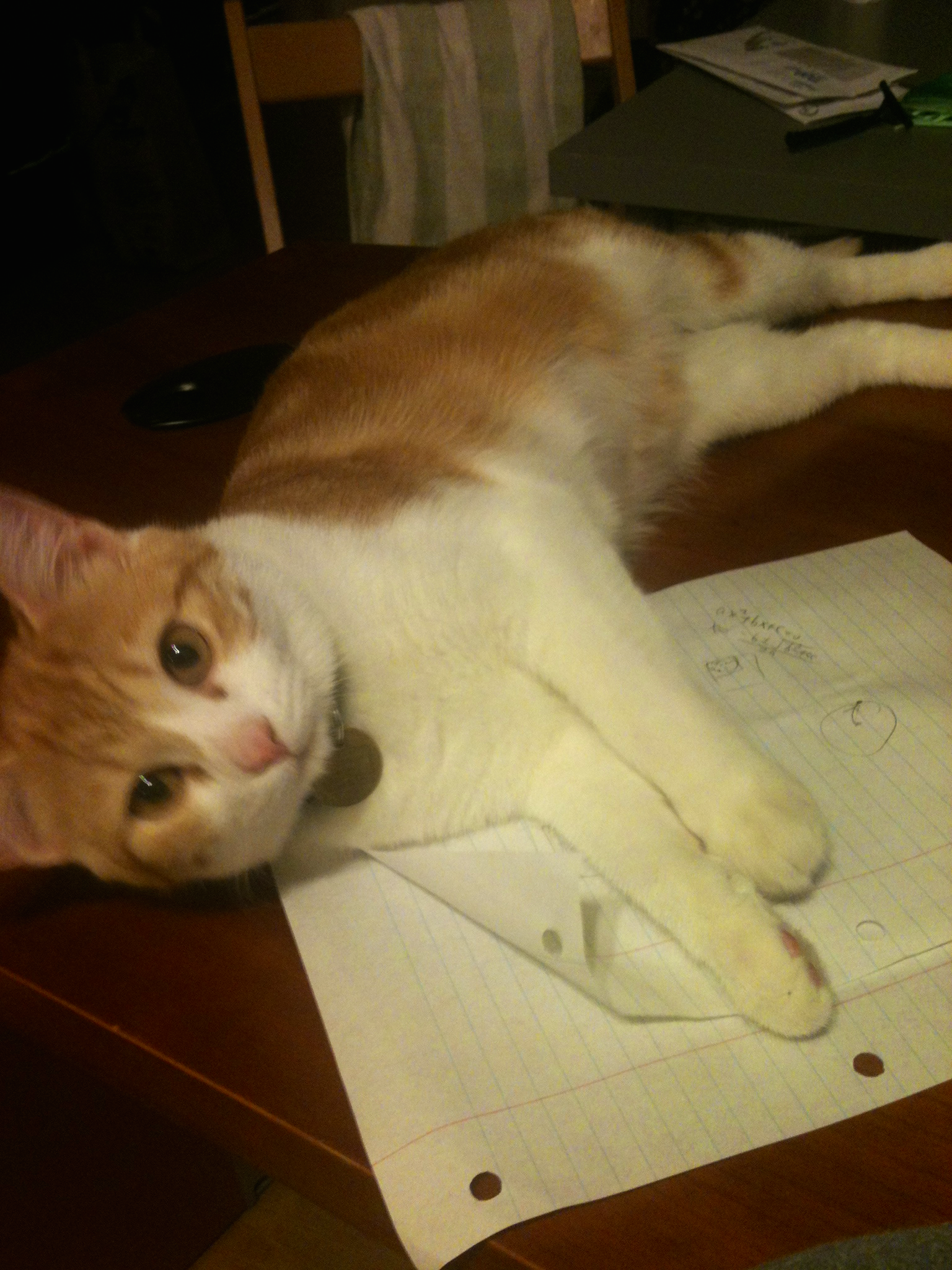 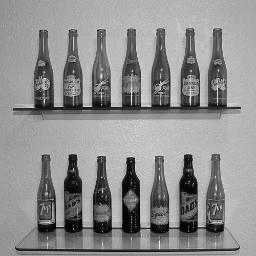 real or fake?
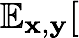 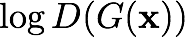 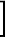 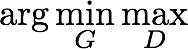 [Goodfellow et al., 2014]
[Speaker Notes: But what if, given this input, out generator outputs this image? Is it real or is it fake?]
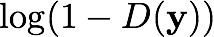 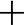 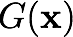 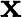 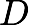 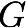 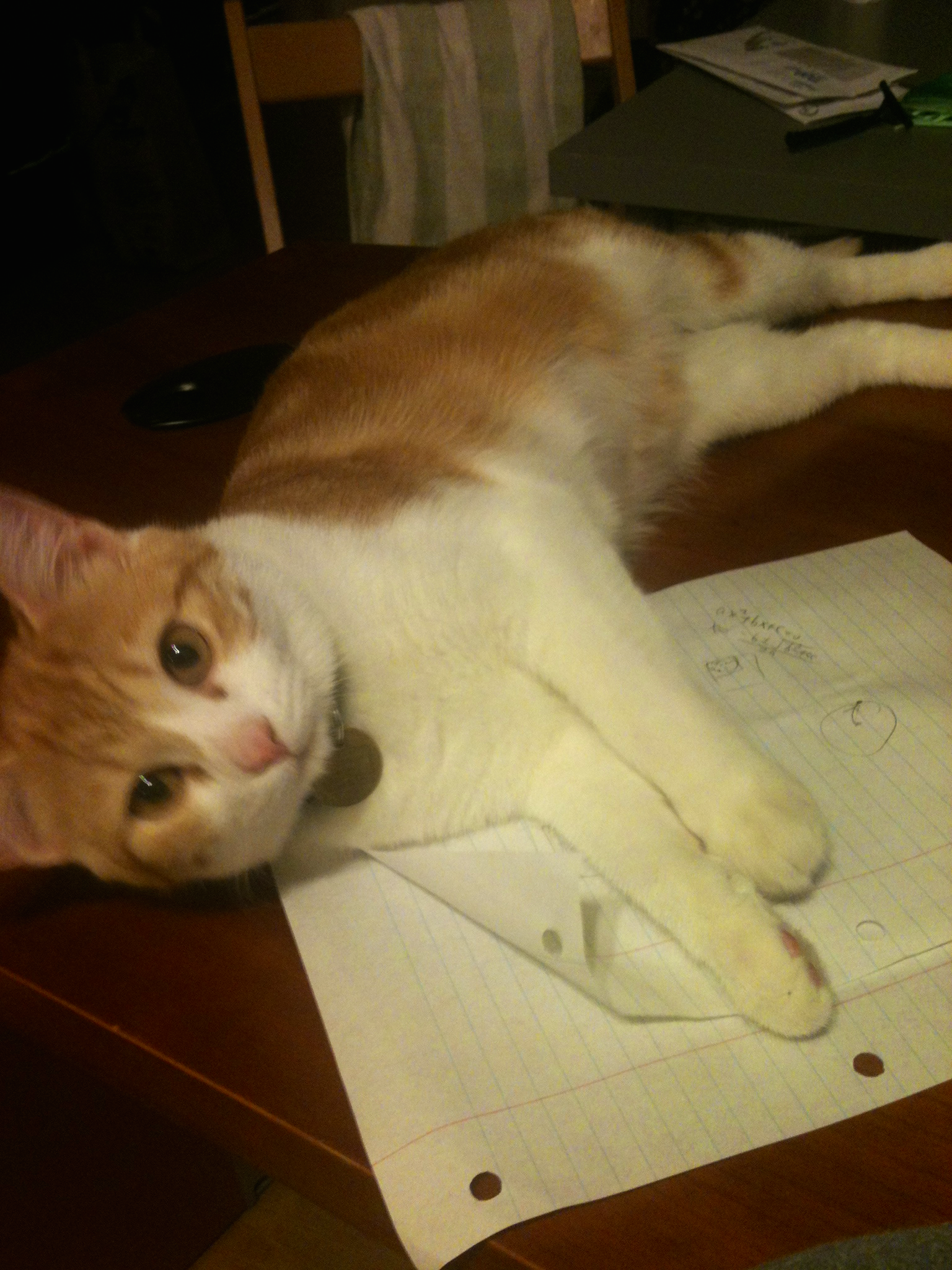 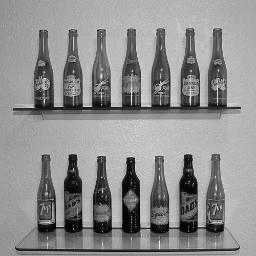 real!
(“Aquarius”)
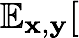 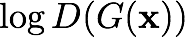 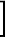 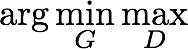 [Goodfellow et al., 2014]
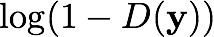 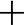 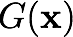 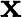 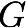 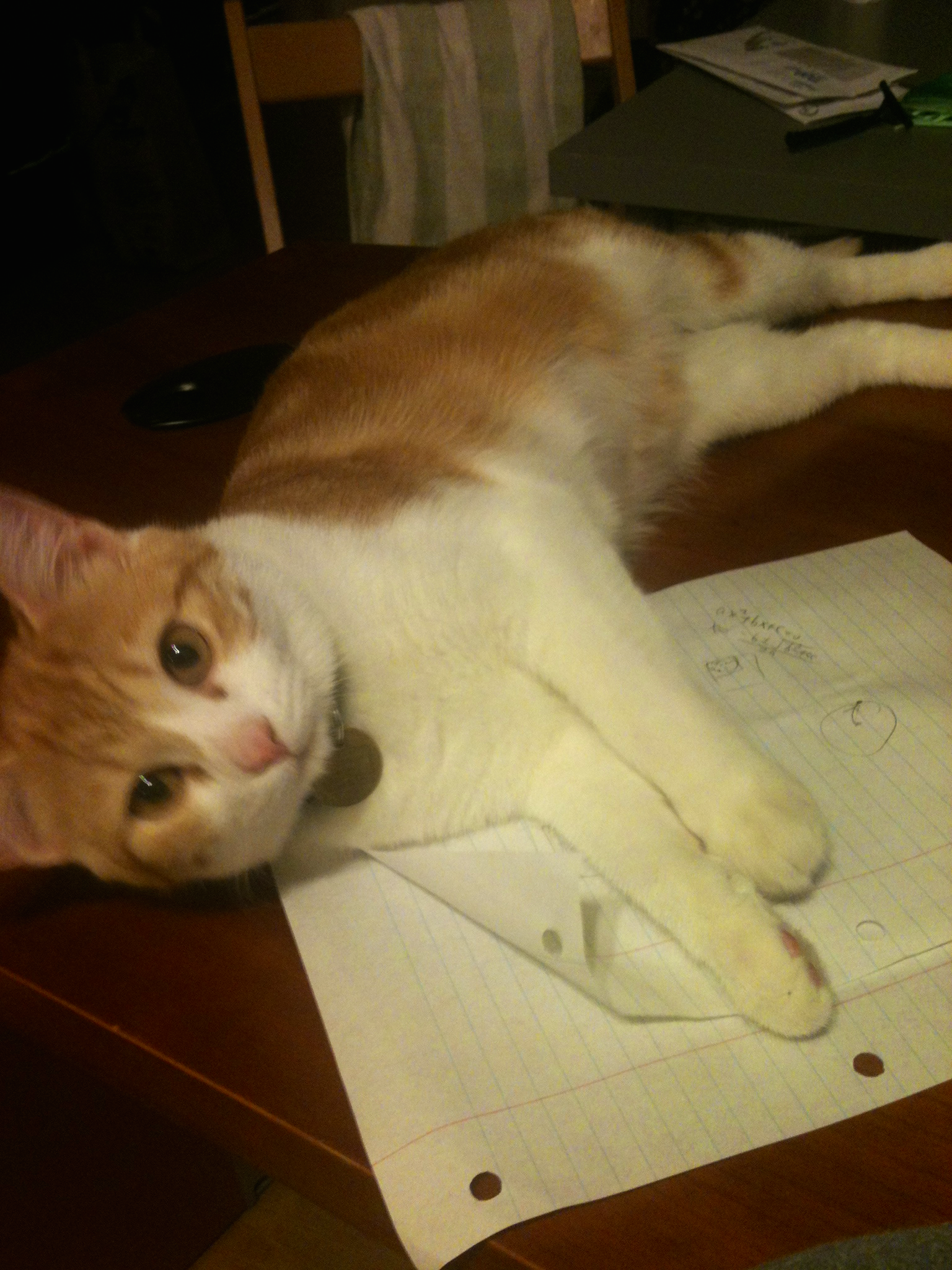 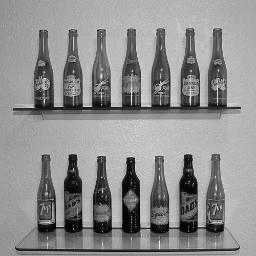 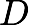 real or fake pair ?
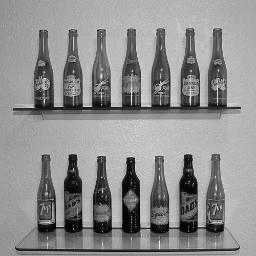 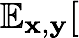 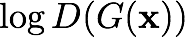 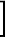 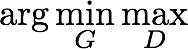 [Goodfellow et al., 2014]
[Isola et al., 2017]
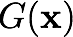 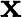 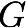 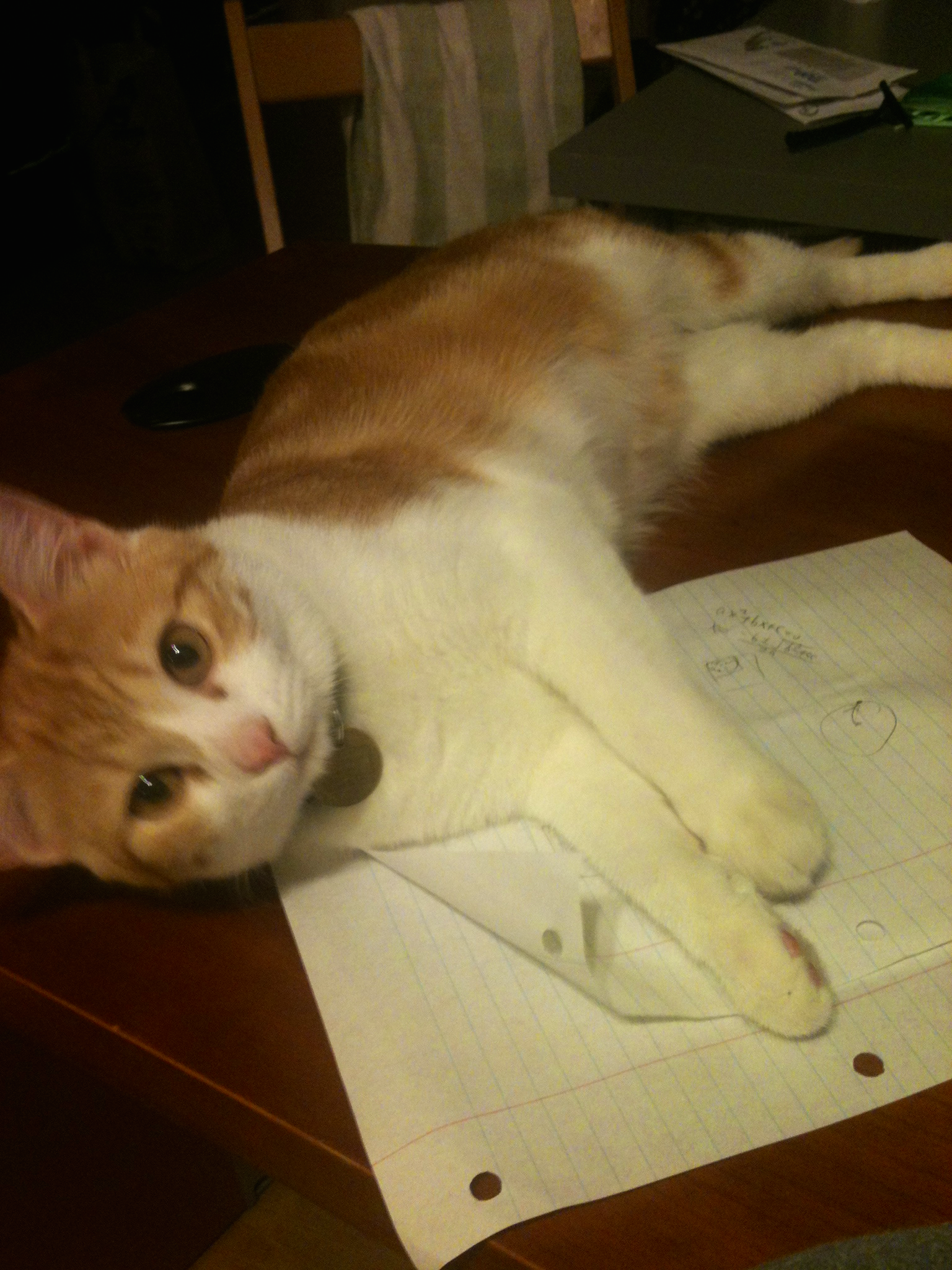 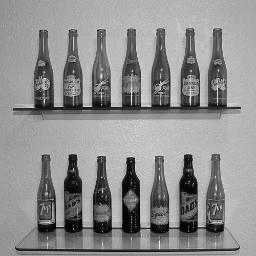 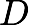 real or fake pair ?
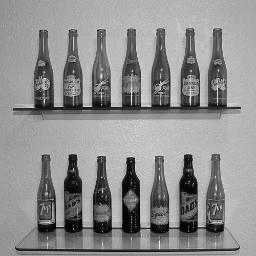 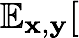 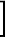 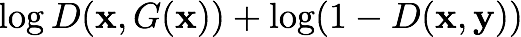 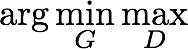 [Goodfellow et al., 2014]
[Isola et al., 2017]
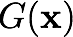 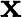 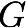 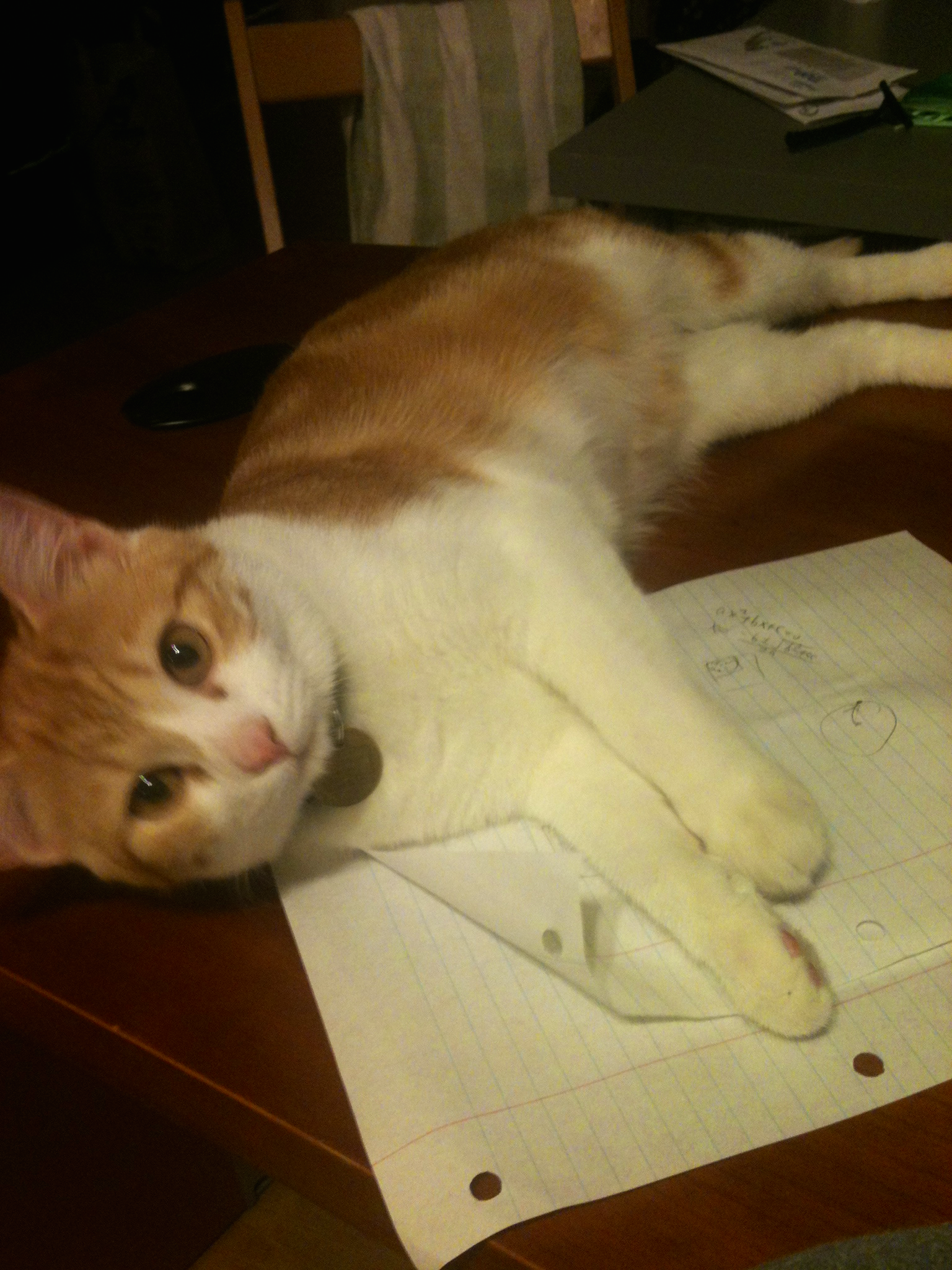 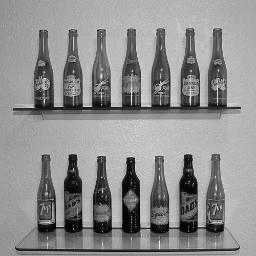 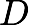 fake pair
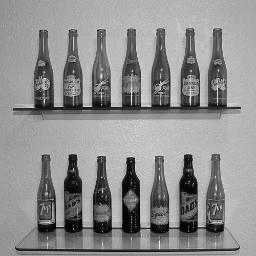 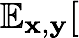 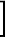 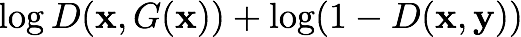 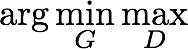 [Goodfellow et al., 2014]
[Isola et al., 2017]
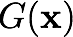 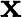 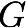 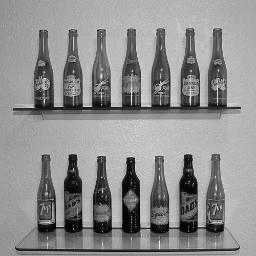 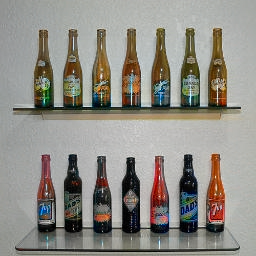 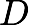 real pair
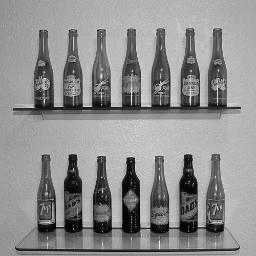 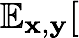 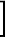 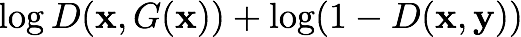 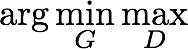 [Goodfellow et al., 2014]
[Isola et al., 2017]
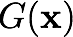 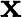 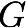 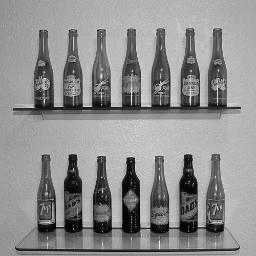 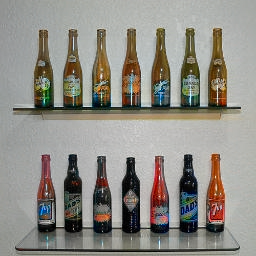 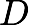 real or fake pair ?
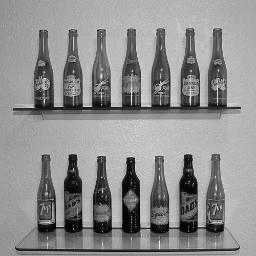 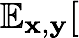 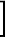 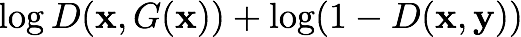 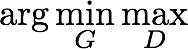 [Goodfellow et al., 2014]
[Isola et al., 2017]
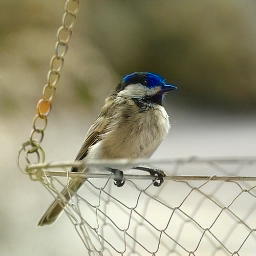 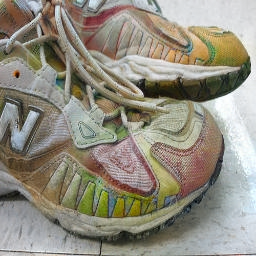 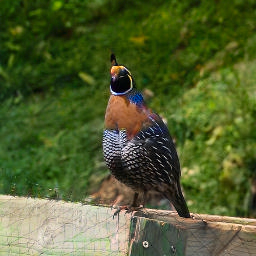 BW → Color
Input
Output
Input
Output
Input
Output
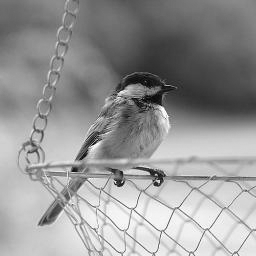 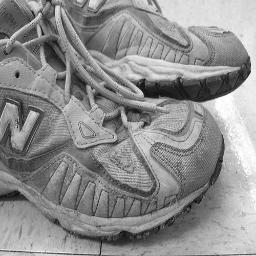 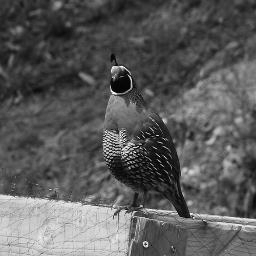 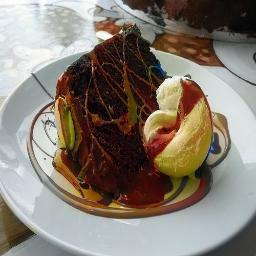 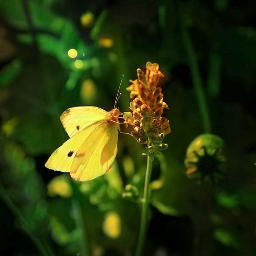 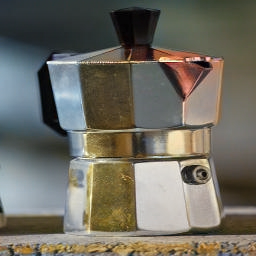 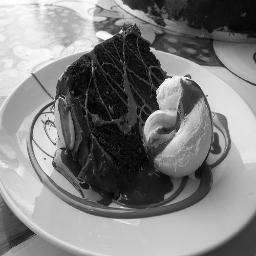 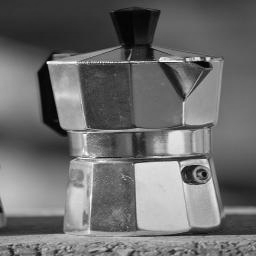 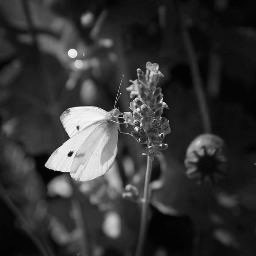 Data from [Russakovsky et al. 2015]
Groundtruth
Output
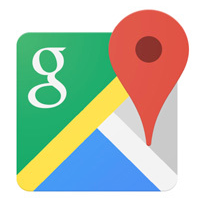 Data from
[maps.google.com]
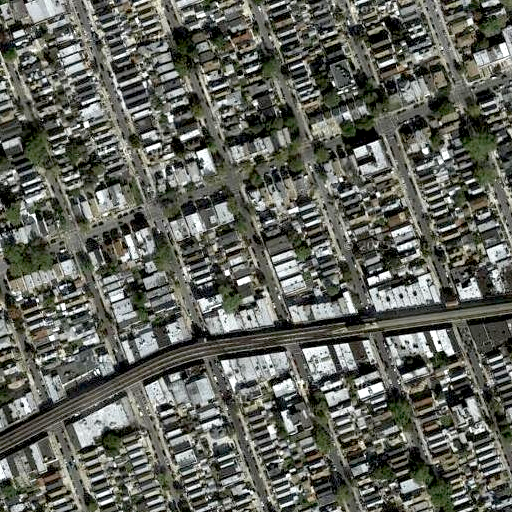 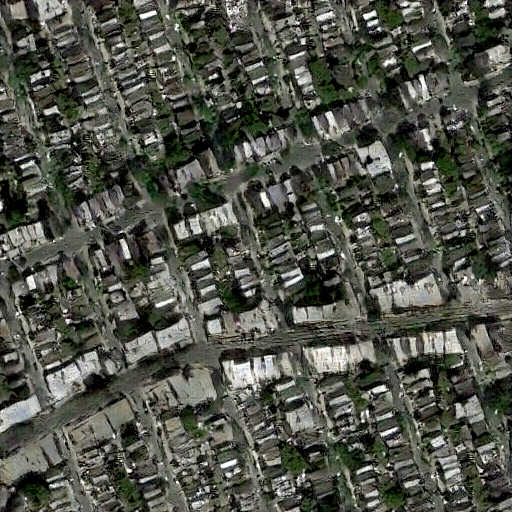 Input
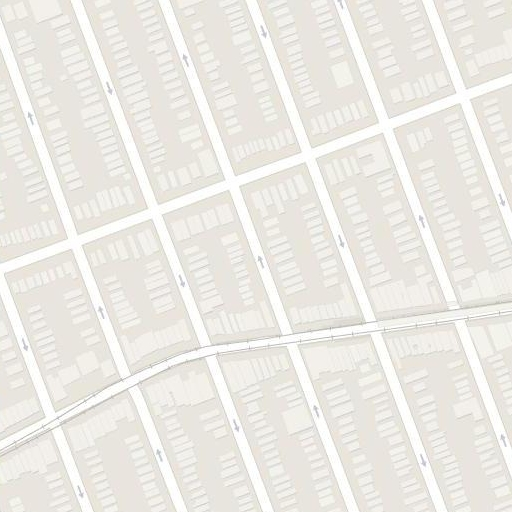 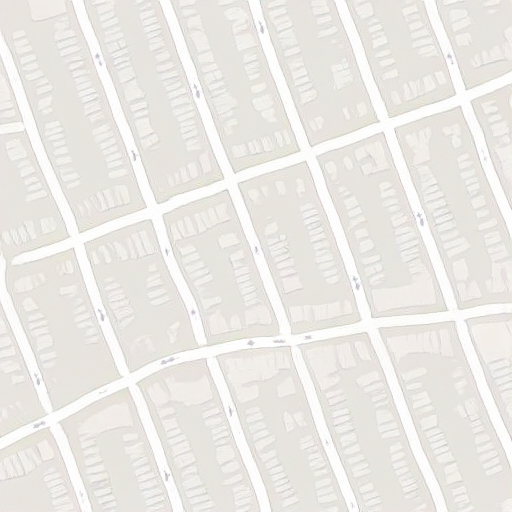 [Speaker Notes: Again, pixels to pixels!

These are 512x512 but you can run it at any resolution, since it’s fully convolutional.]
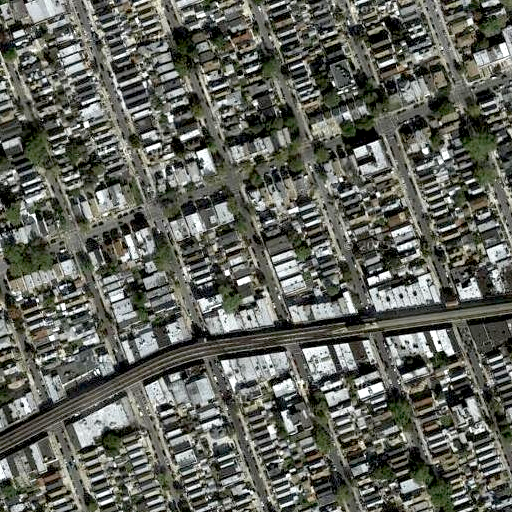 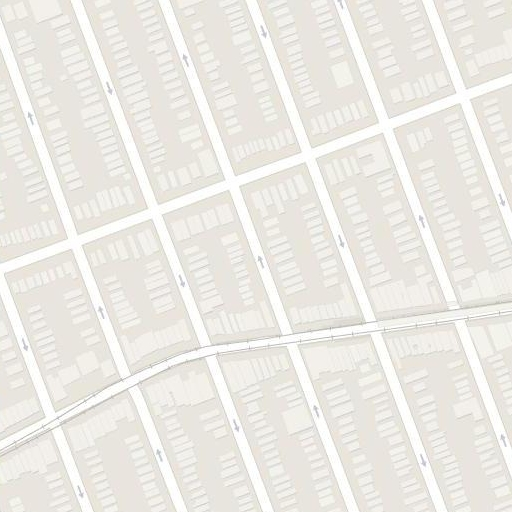 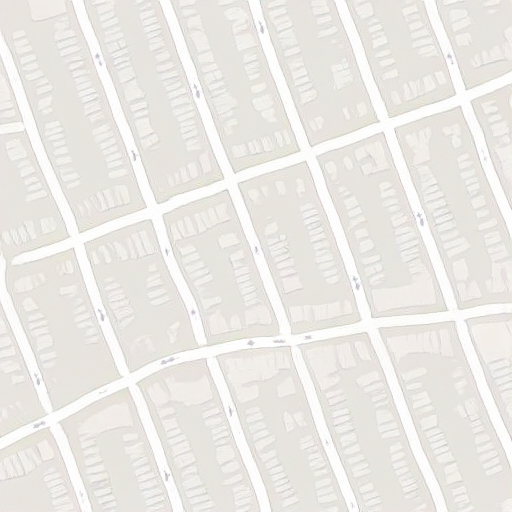 Input
Output
Groundtruth
Data from [maps.google.com]
[Speaker Notes: Note 512x512]
Labels → Facades
Input
Output
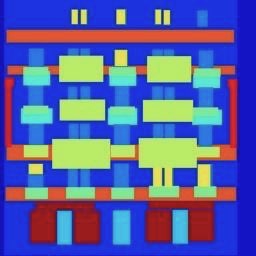 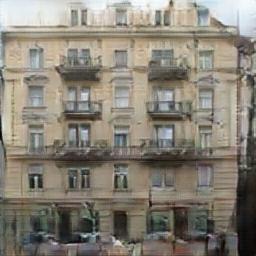 Data from [Tylecek, 2013]
Labels → Facades
Input
Output
Input
Output
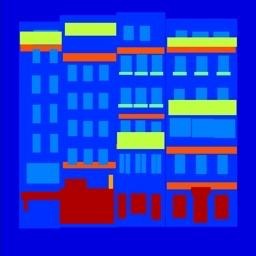 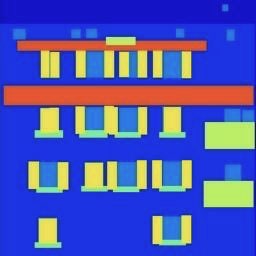 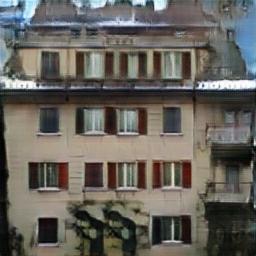 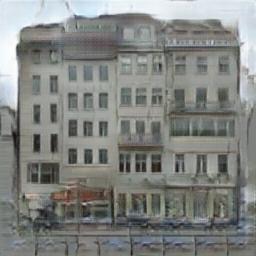 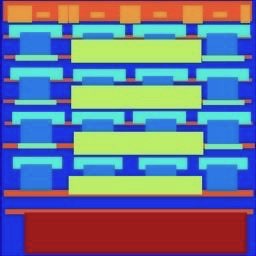 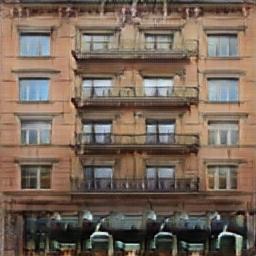 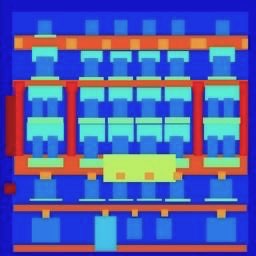 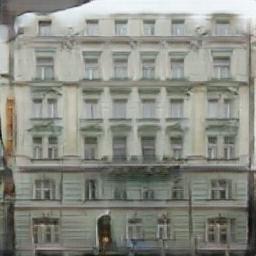 Data from [Tylecek, 2013]
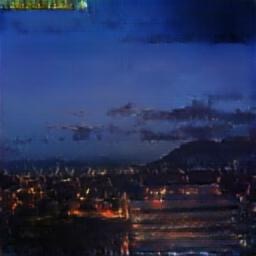 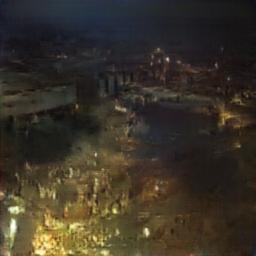 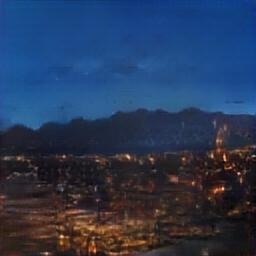 Day → Night
Input
Output
Input
Output
Input
Output
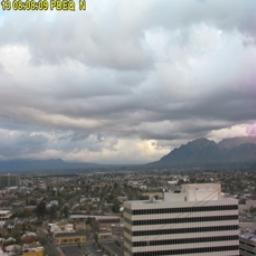 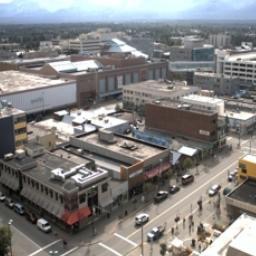 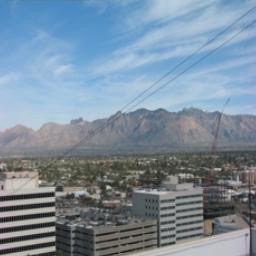 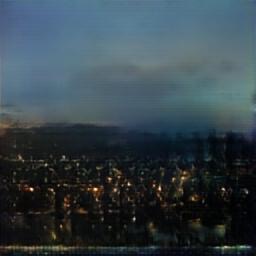 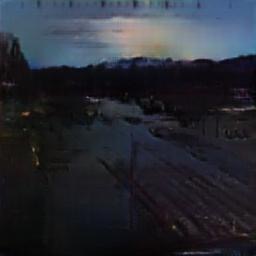 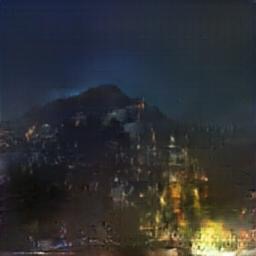 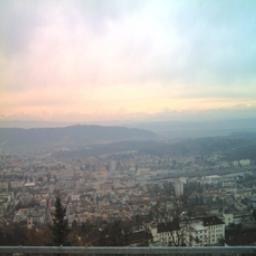 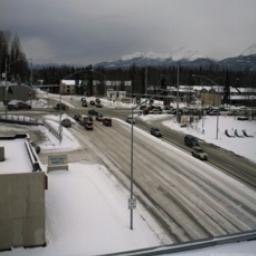 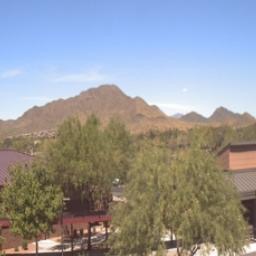 Data from [Laffont et al., 2014]
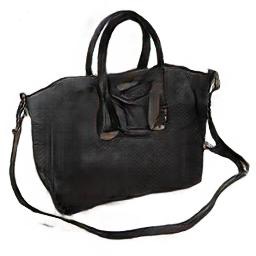 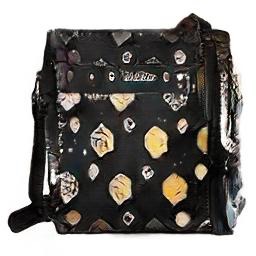 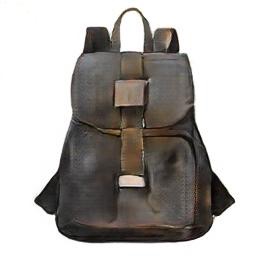 Edges → Images
Input
Output
Input
Output
Input
Output
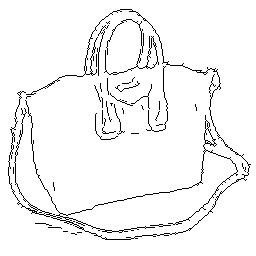 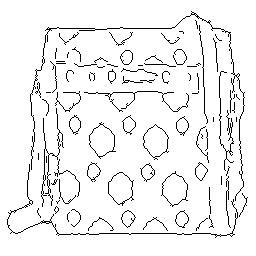 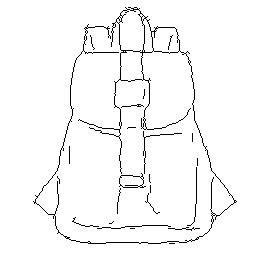 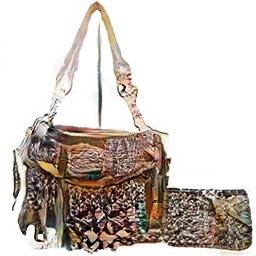 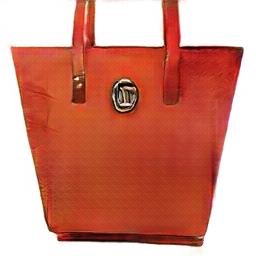 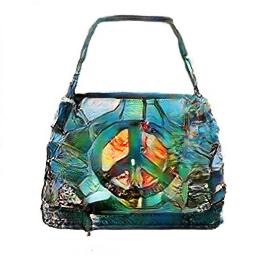 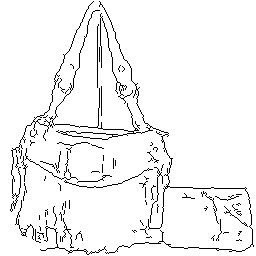 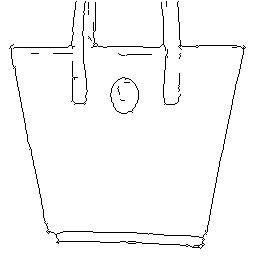 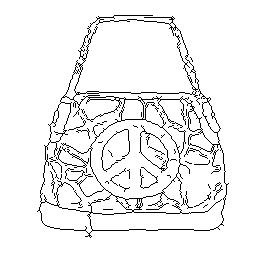 Edges from [Xie & Tu, 2015]
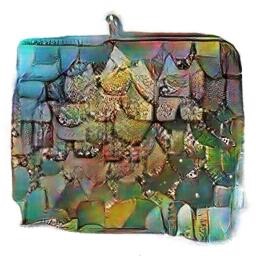 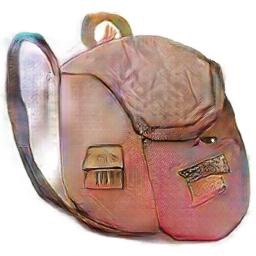 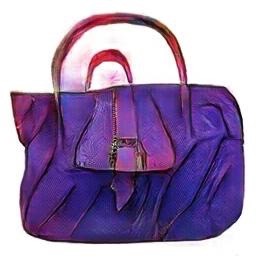 Sketches → Images
Input
Output
Input
Output
Input
Output
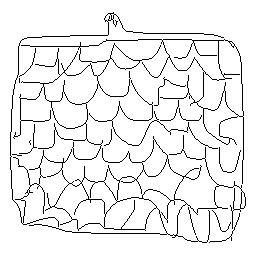 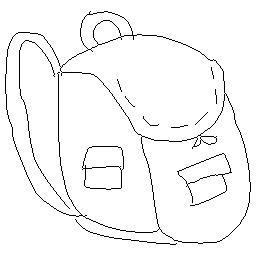 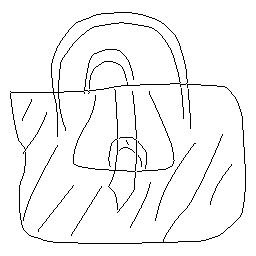 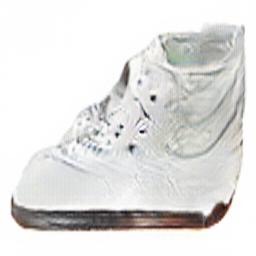 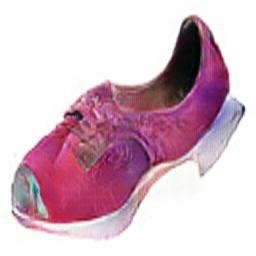 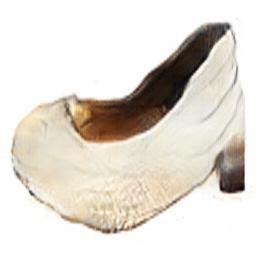 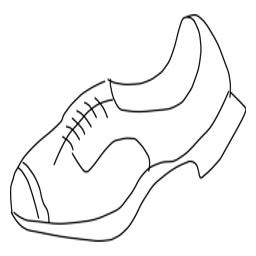 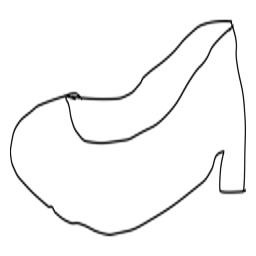 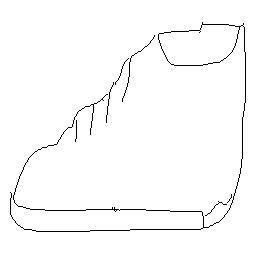 Trained on Edges → Images
Data from [Eitz, Hays, Alexa, 2012]
#edges2cats [Chris Hesse]
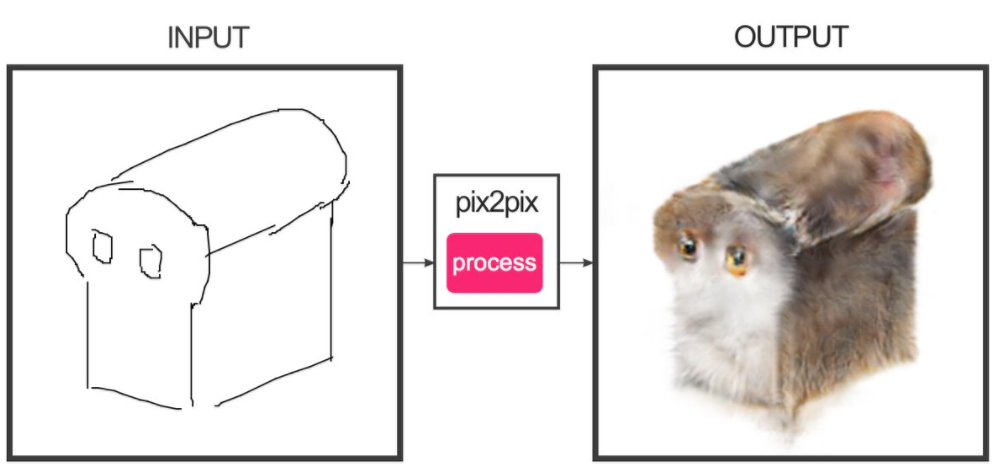 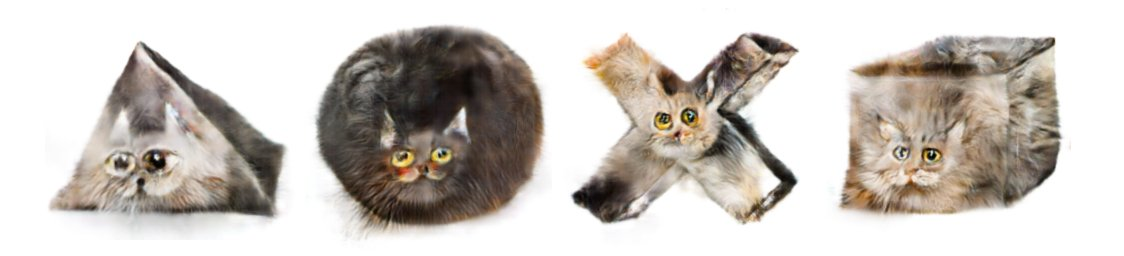 Vitaly Vidmirov @vvid
Ivy Tasi @ivymyt
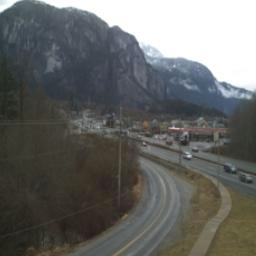 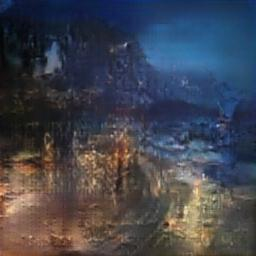 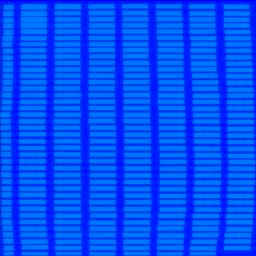 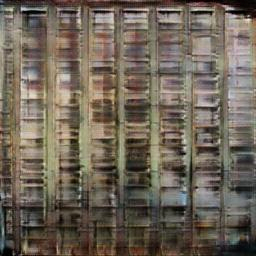 Hallucinations
Input
Output
Input
Output
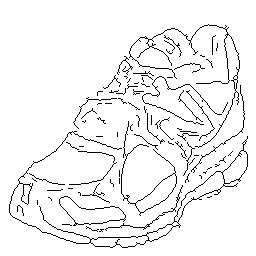 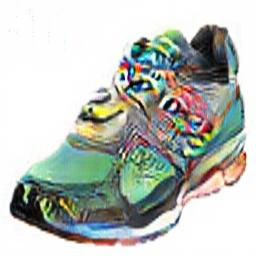 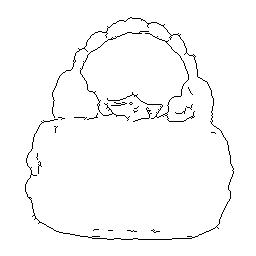 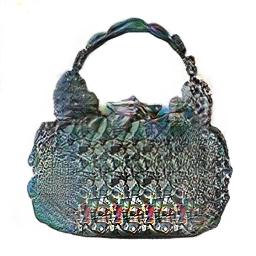 Input
Output
Input
Output
[Speaker Notes: GAN: when it doesn’t know what to do, when there is no information in the input about how the output should look, it makes stuff up, like these psychedelic colors
L1: when it doesn’t know what to do, it just outputs the most typical response, flat gray mush]
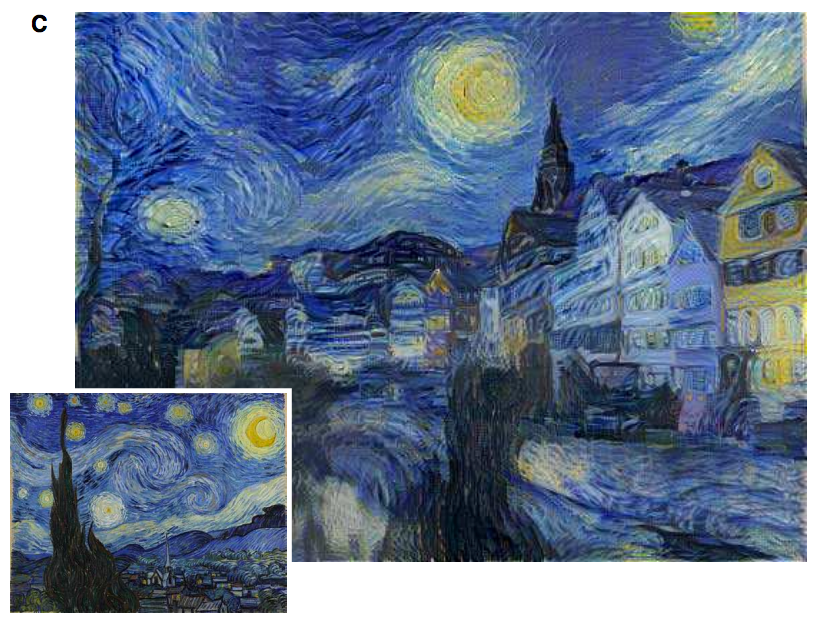 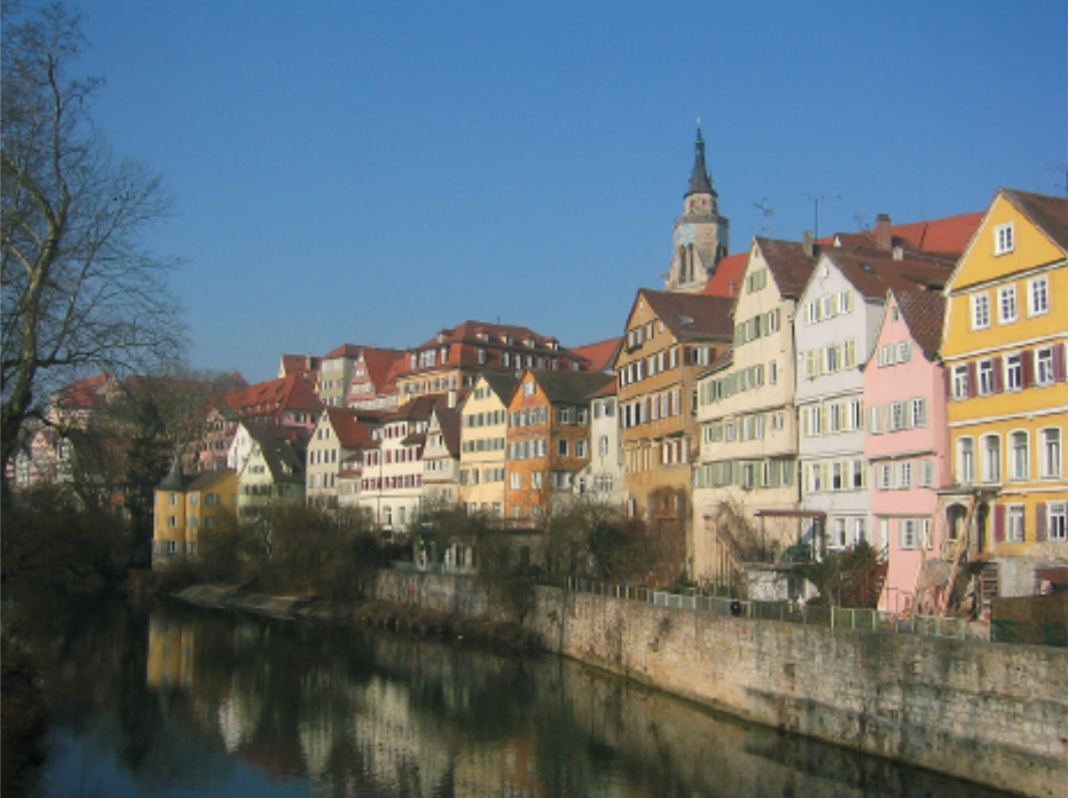 Challenges —> Solutions
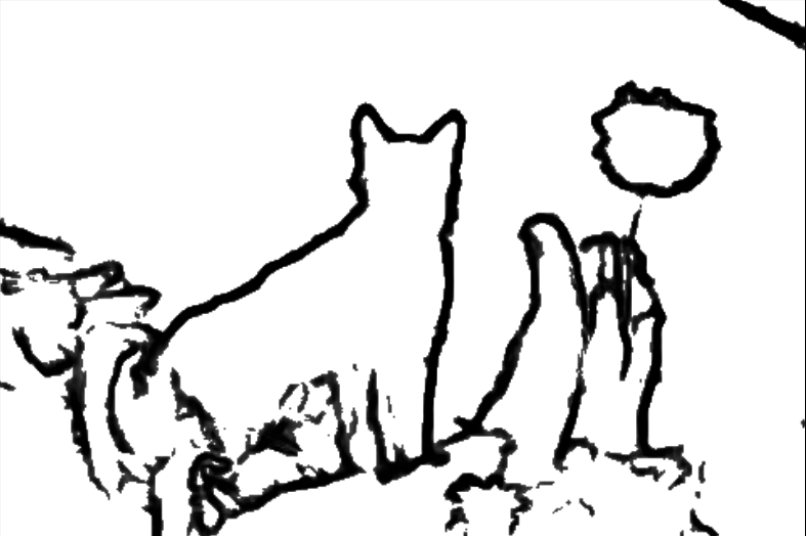 Output is high-dimensional, structured object
Uncertainty in mapping; many plausible outputs
Lack of supervised training data
—> Use a deep net, D, to analyze output!
“this small bird has a pink breast and crown…”
—> D only cares about “plausibility”, doesn’t hedge
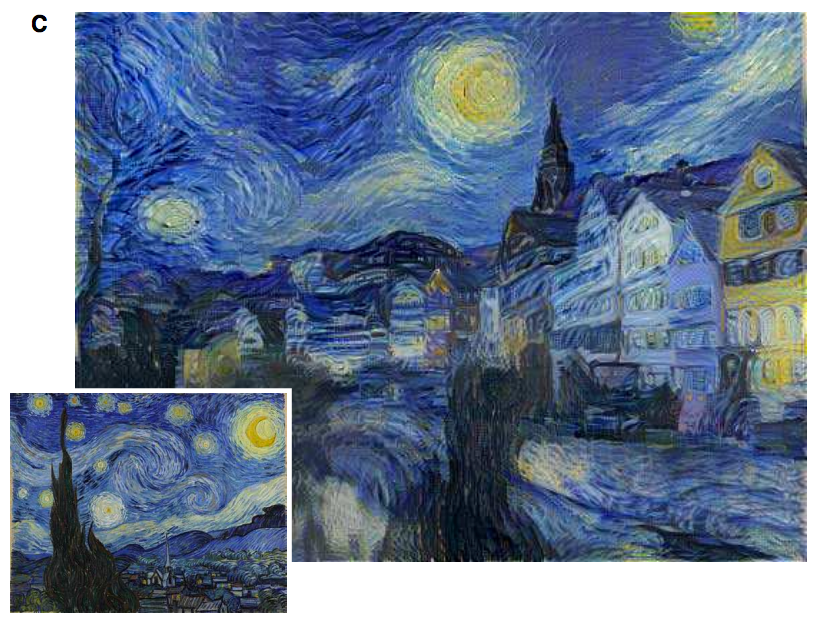 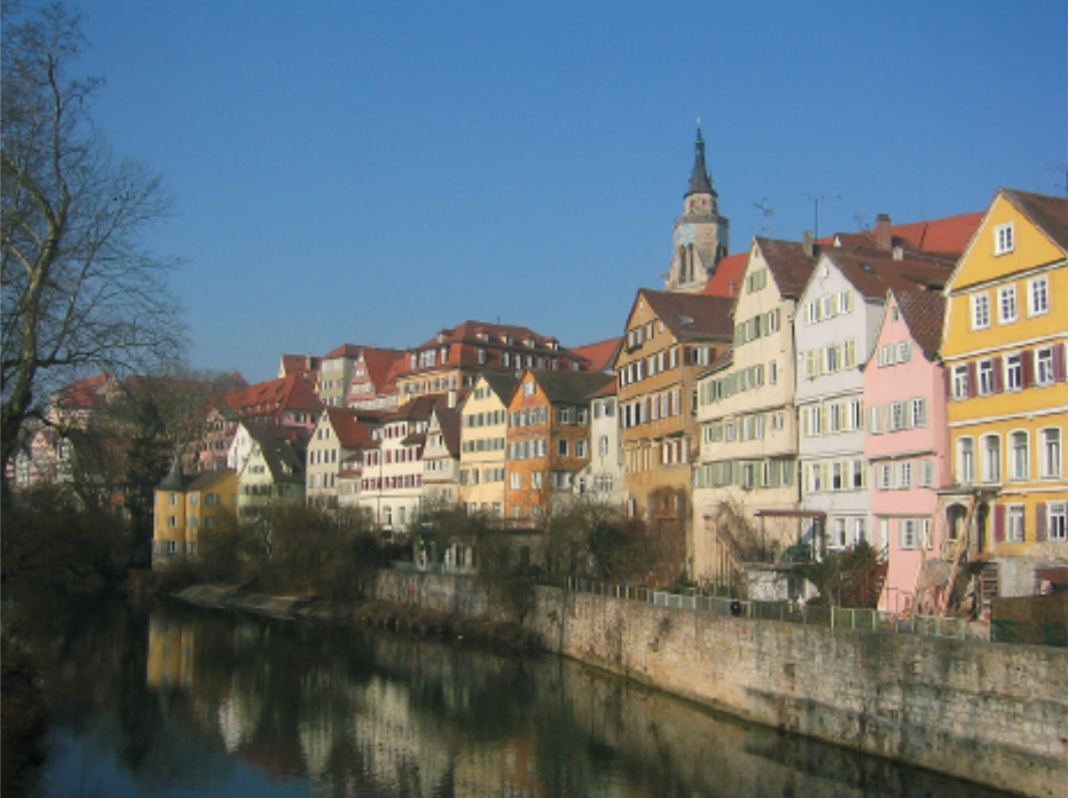 Challenges —> Solutions
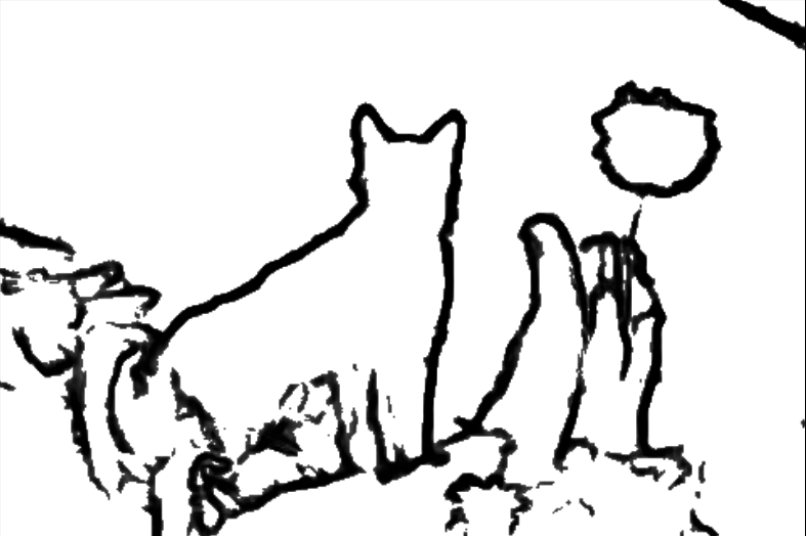 Output is high-dimensional, structured object
Uncertainty in mapping; many plausible outputs
Lack of supervised training data
—> Use a deep net, D, to analyze output!
“this small bird has a pink breast and crown…”
—> D only cares about “plausibility”, doesn’t hedge
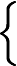 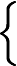 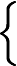 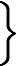 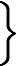 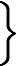 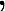 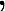 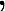 Paired data
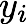 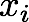 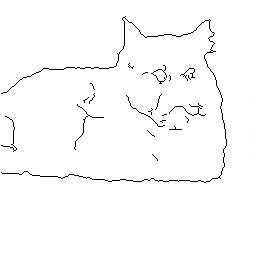 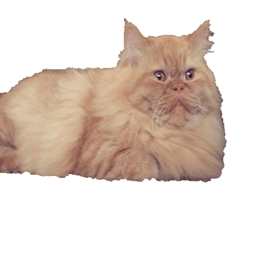 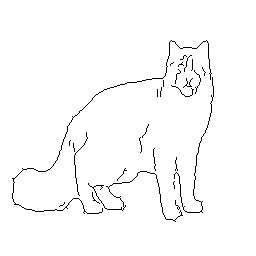 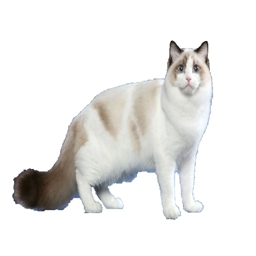 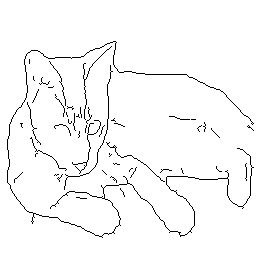 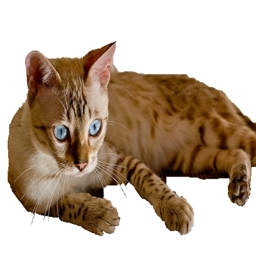 [Speaker Notes: However, it requires lots of paired training data, such as, edges and cats.]
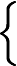 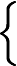 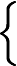 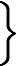 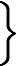 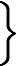 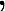 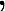 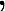 Paired data
Unpaired data
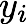 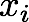 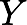 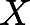 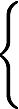 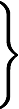 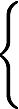 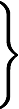 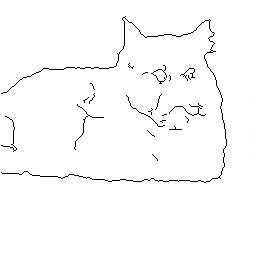 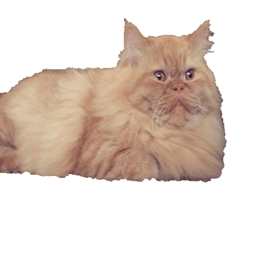 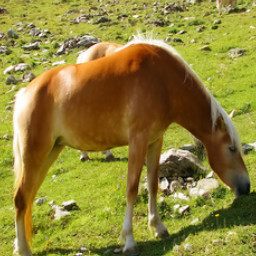 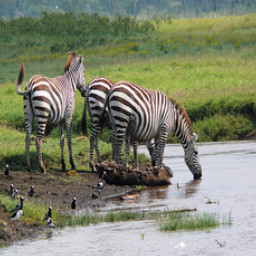 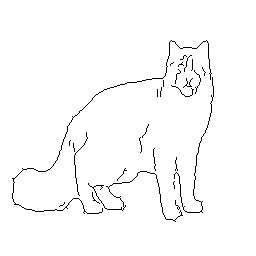 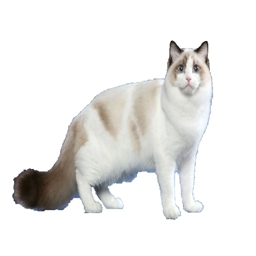 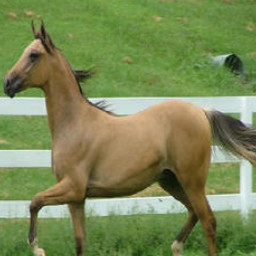 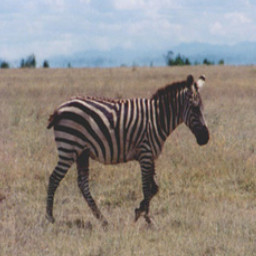 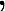 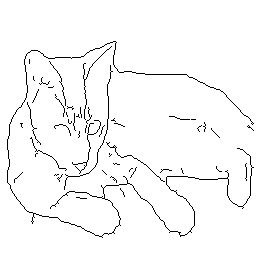 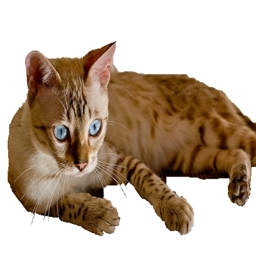 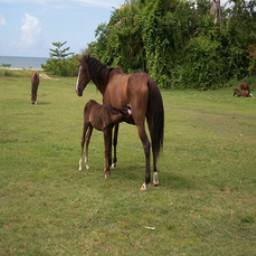 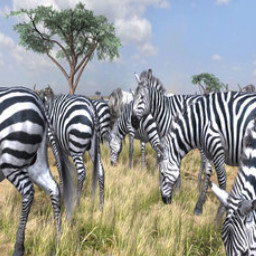 [Speaker Notes: But what if you don’t have access to the corresponding pairs? For example, you want to translate horses to zebras. 

In this paper, we learn an image translation, even when we don’t have correspondences.]
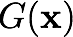 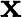 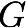 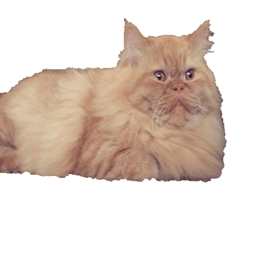 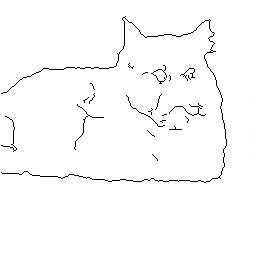 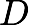 real or fake pair ?
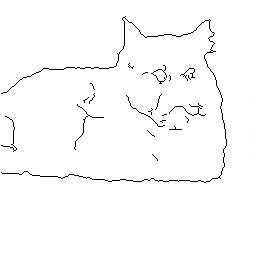 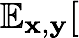 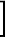 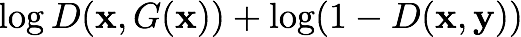 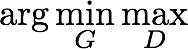 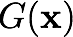 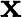 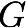 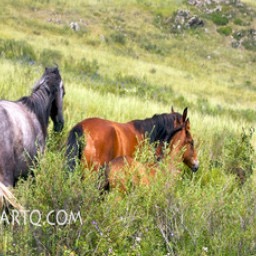 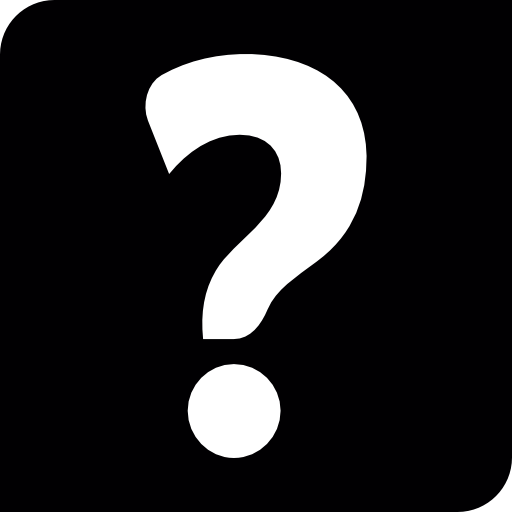 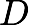 real or fake pair ?
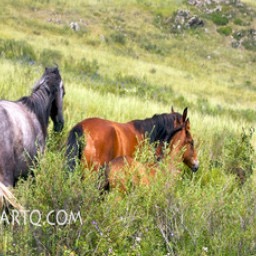 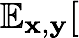 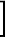 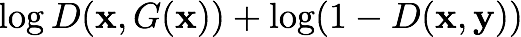 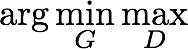 No input-output pairs!
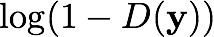 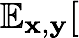 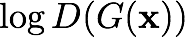 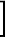 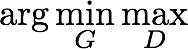 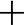 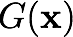 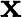 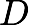 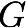 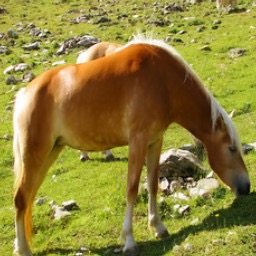 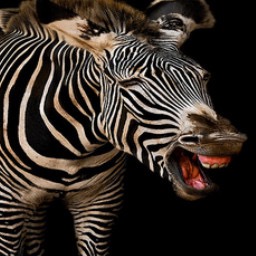 real or fake?
Usually loss functions check if output matches a target instance

GAN loss checks if output is part of an admissible set
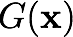 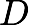 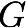 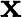 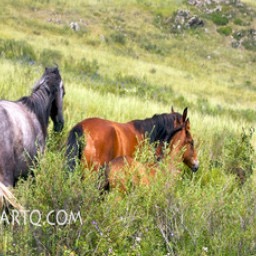 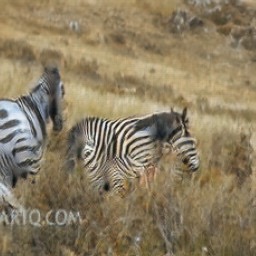 Real!
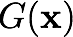 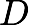 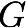 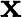 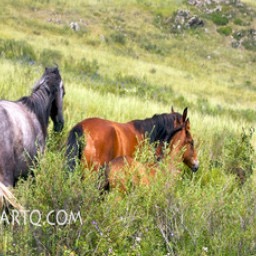 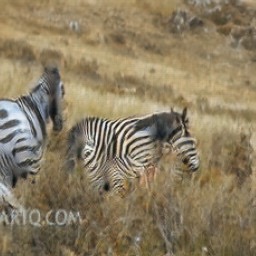 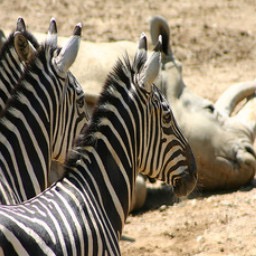 Real too!
Nothing to force output to correspond to input
Cycle-Consistent Adversarial Networks
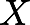 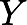 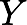 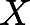 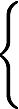 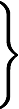 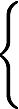 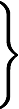 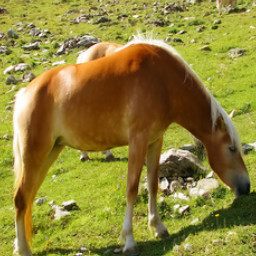 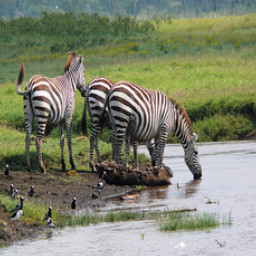 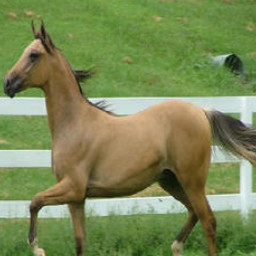 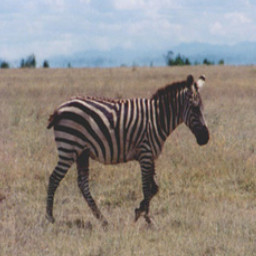 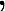 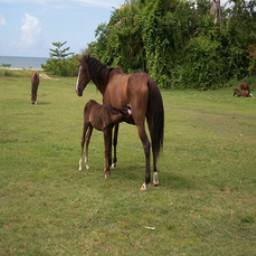 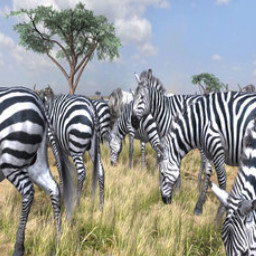 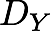 [Zhu et al. 2017], [Yi et al. 2017], [Kim et al. 2017]
[Speaker Notes: In such cases, given an input horse, all we know is that the output should look like a zebra. We can do this using an adversarial loss on the output. But, is this enough?

Unfortunately, we observed the translator network often ignores the input image completely, and keeps generating random zebras from the target set. 

We need another constraint.]
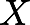 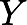 Cycle-Consistent Adversarial Networks
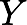 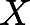 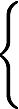 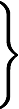 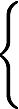 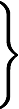 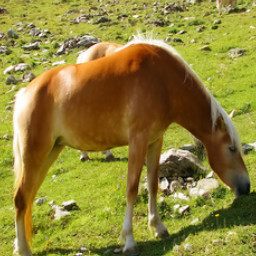 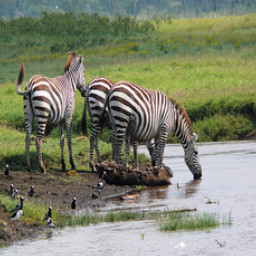 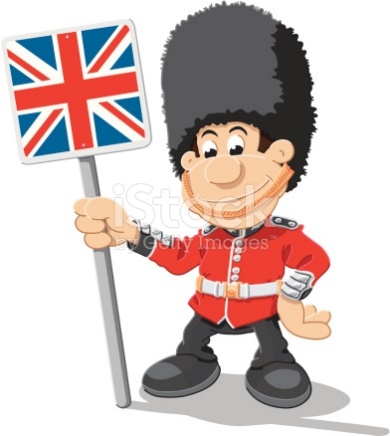 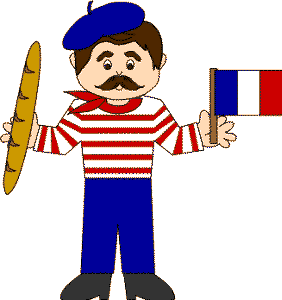 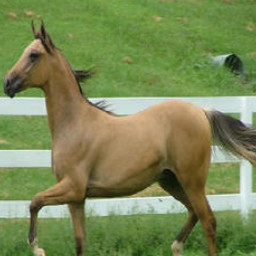 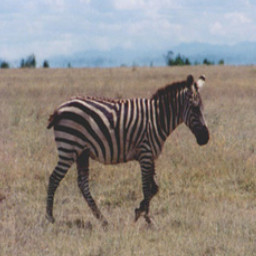 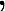 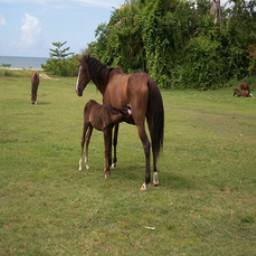 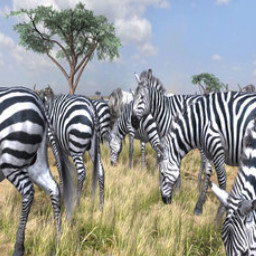 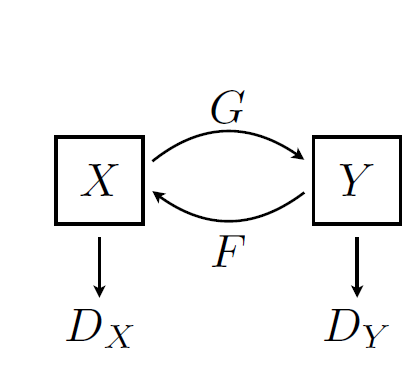 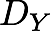 [Speaker Notes: Here we propose to use the cycle consistency constraint, in the sense that if we translate a sentence from English to French, and then translate it back from French to English, we should arrive back at the original sentence as famously noted by Mark Twain. 

The same story here. If we translate a horse to a zebra, and then translate it back, we should get the same horse we started with.]
Cycle Consistency Loss
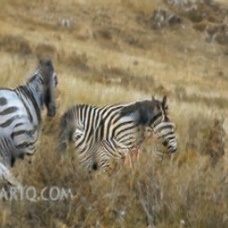 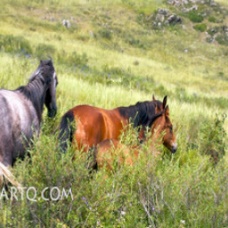 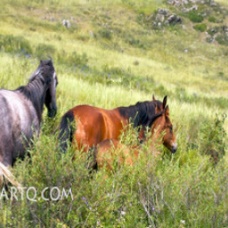 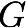 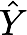 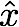 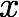 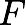 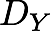 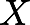 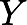 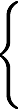 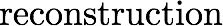 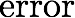 [Speaker Notes: Here’s how we implement it.
Given an input image x, we first apply mapping G to translate into domain Y. 
Then we apply inverse mapping F to reconstruct the input image x. 
We simultaneously optimize G and F to minimize the reconstruction error.]
Cycle Consistency Loss
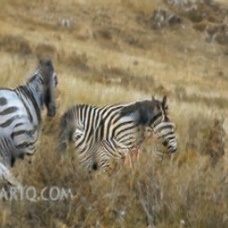 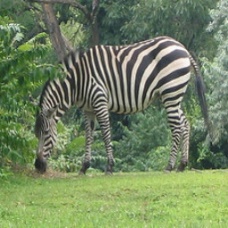 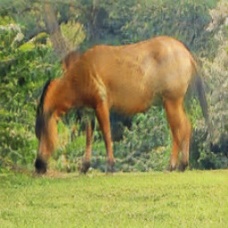 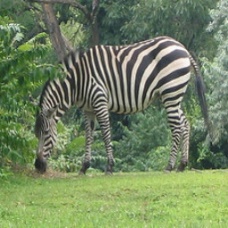 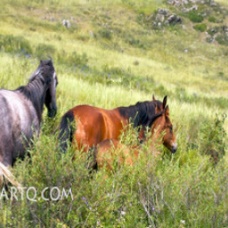 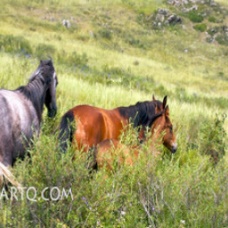 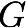 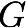 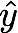 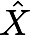 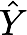 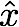 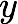 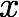 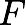 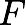 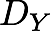 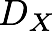 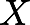 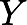 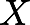 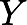 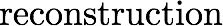 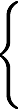 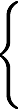 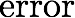 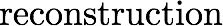 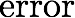 [Speaker Notes: We do the same thing in the opposite direction.]
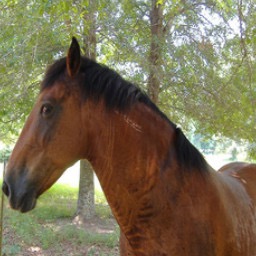 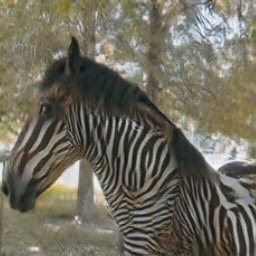 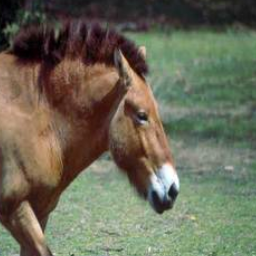 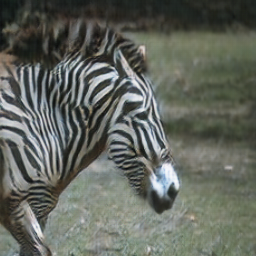 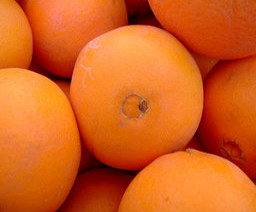 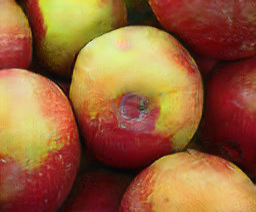 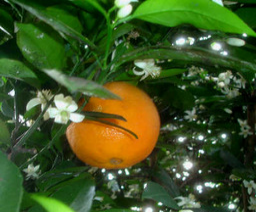 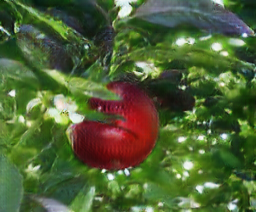 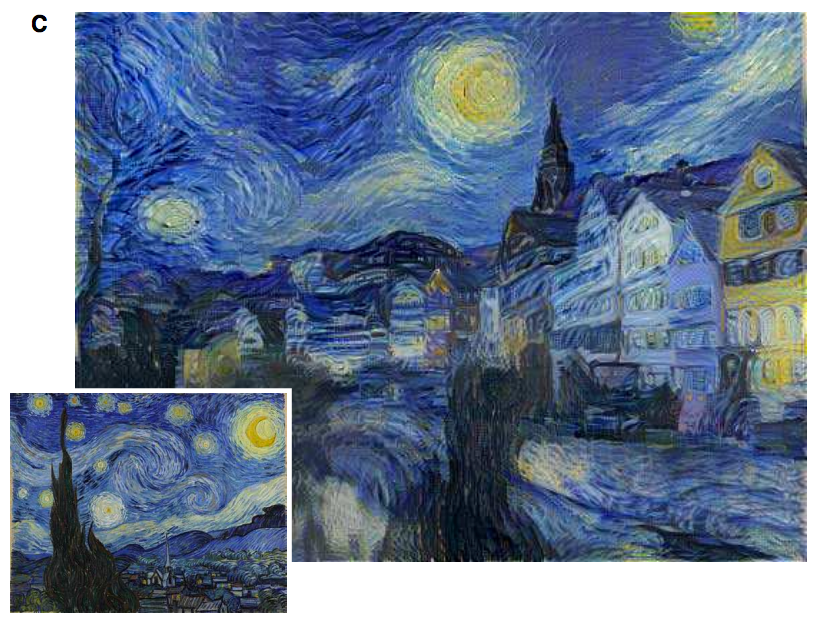 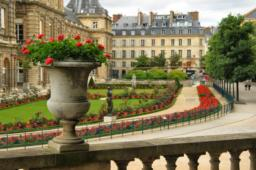 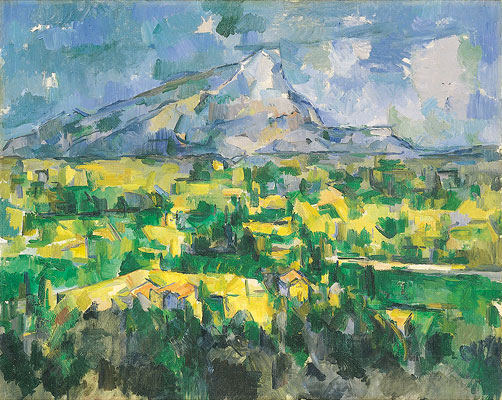 Artistic style transfer
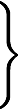 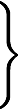 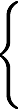 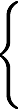 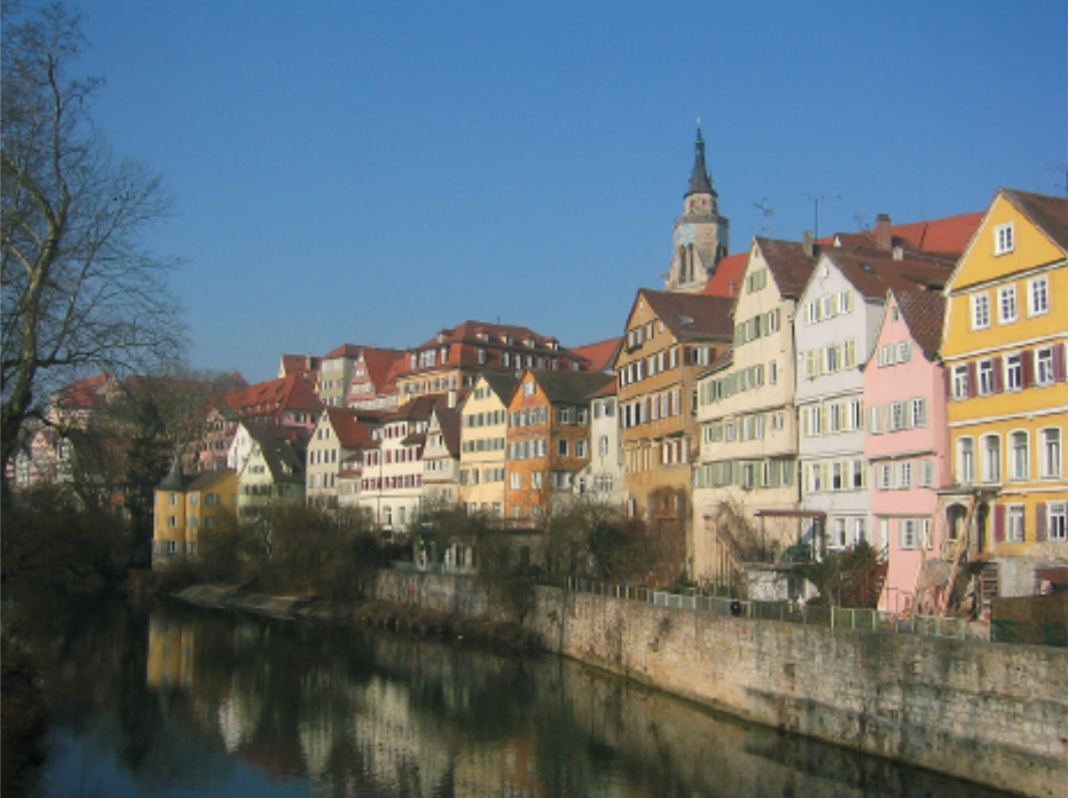 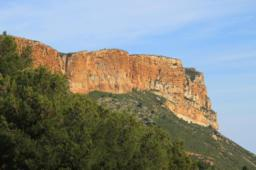 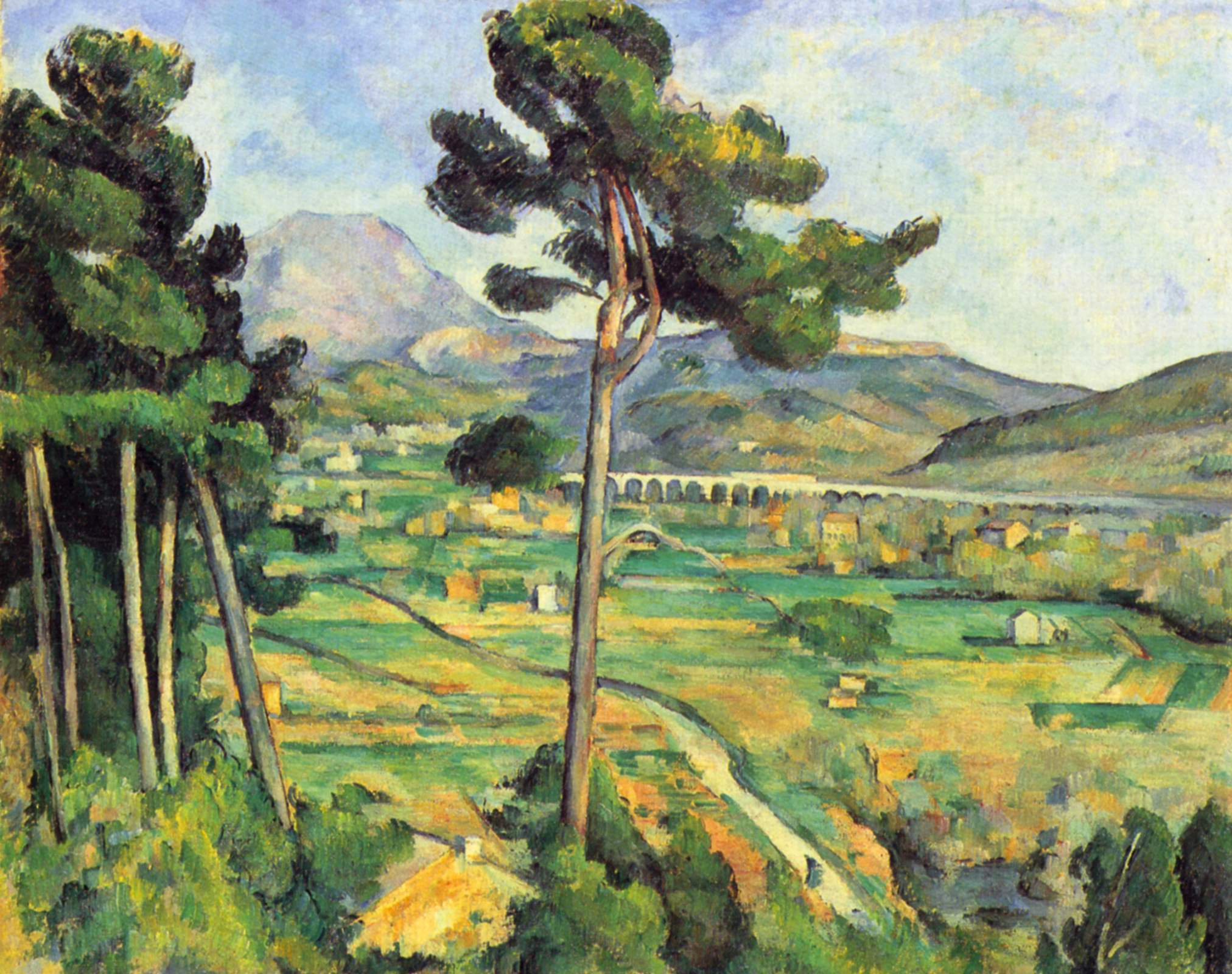 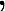 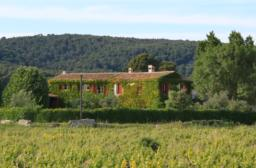 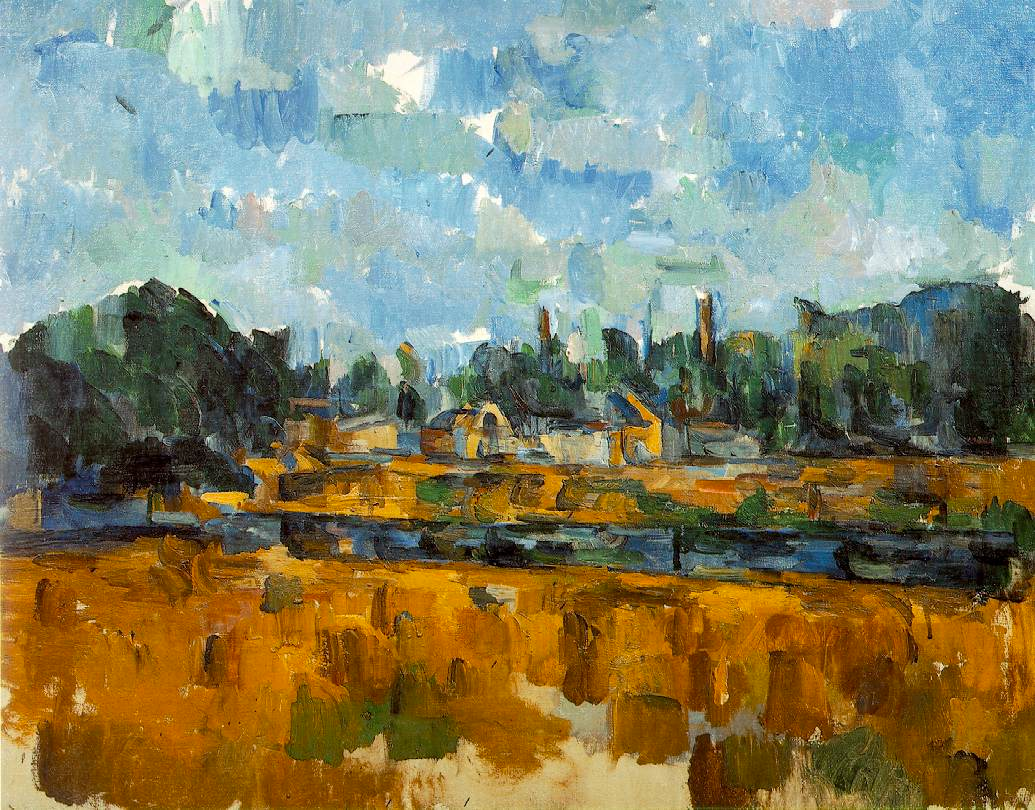 [Gatys et al. 2016, …]
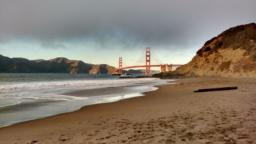 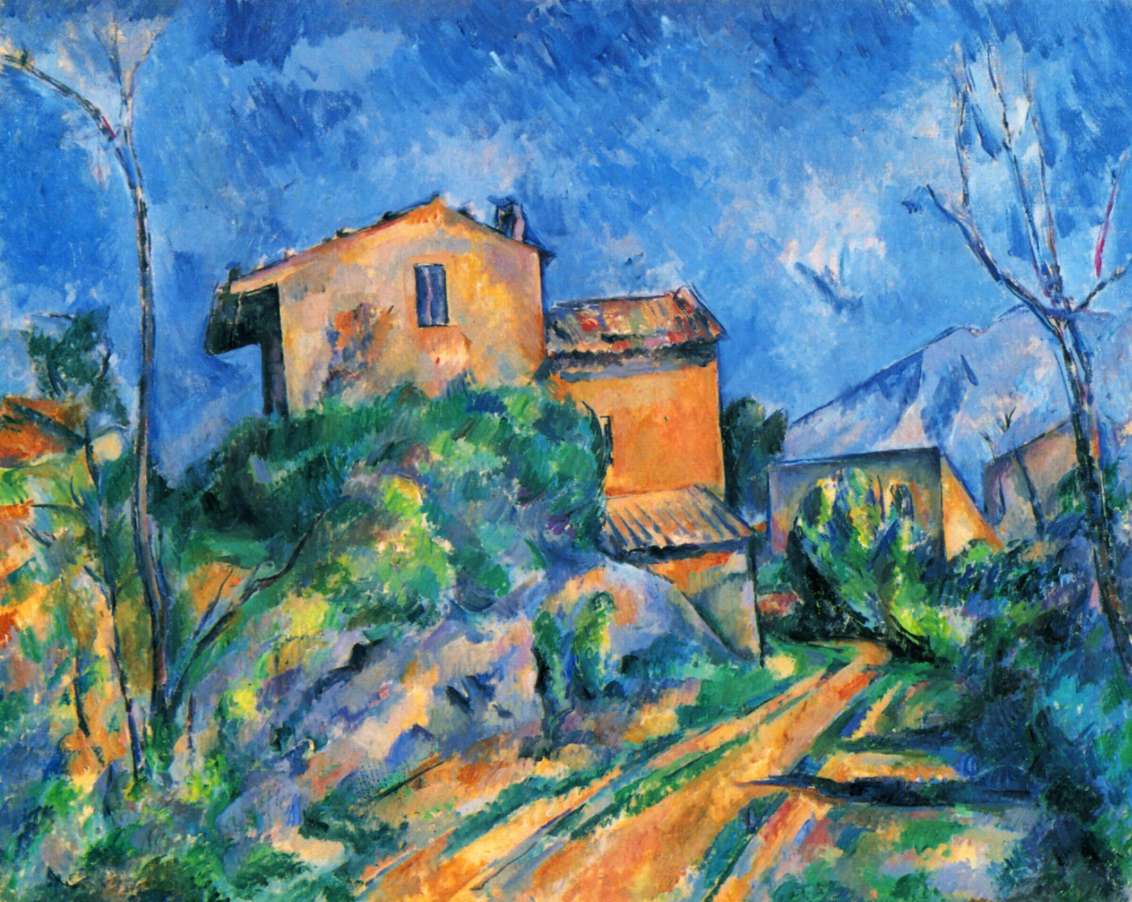 …
…
Van Gogh
Input
Ukiyo-e
Monet
Cezanne
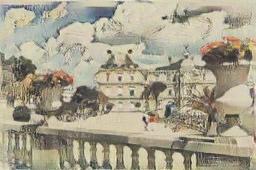 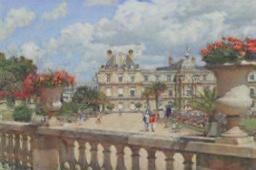 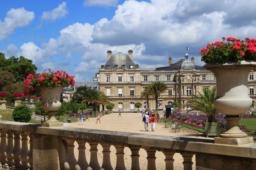 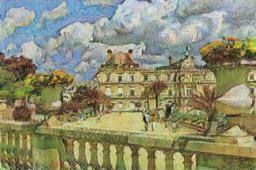 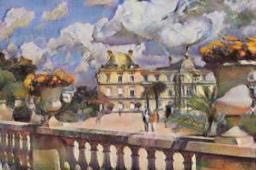 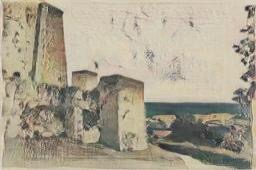 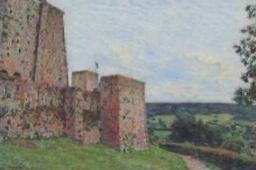 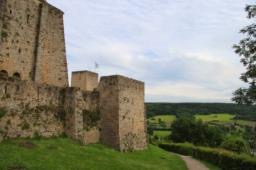 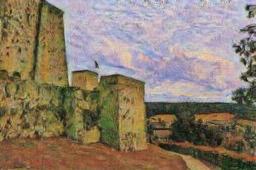 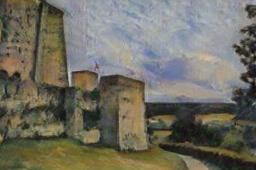 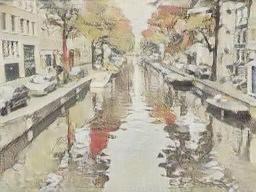 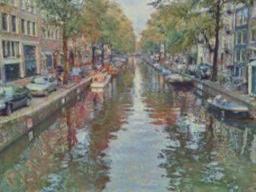 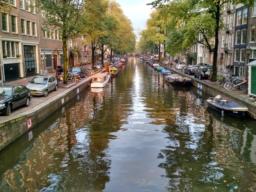 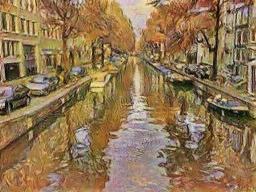 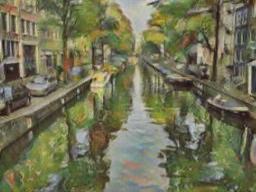 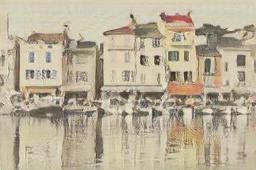 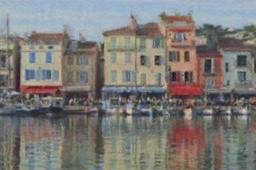 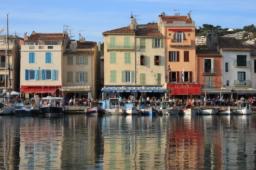 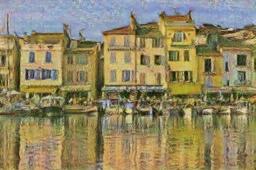 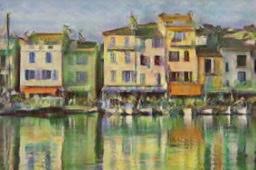 [Speaker Notes: We can also apply it on video frames, turning a day into night, or everyday street into a video game]
Failure case
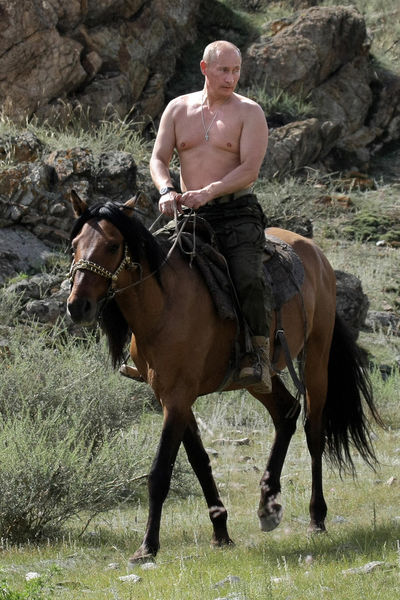 [Speaker Notes: Even our failures || are quite entertaining. 

Of course CycleGAN does not always work. Here is a guy riding on a horse. We can create a zebra riding fake news with CycleGAN]
Failure case
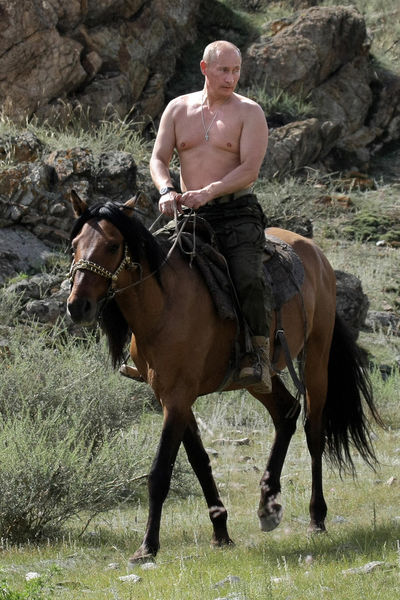 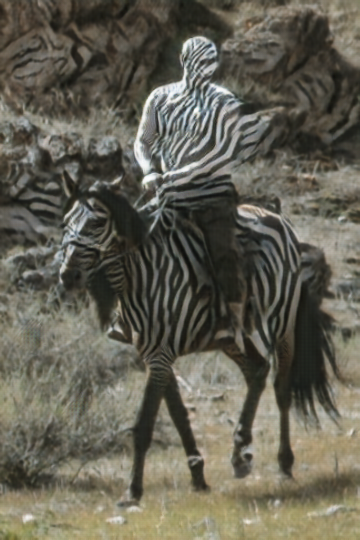 Applications of CycleGAN
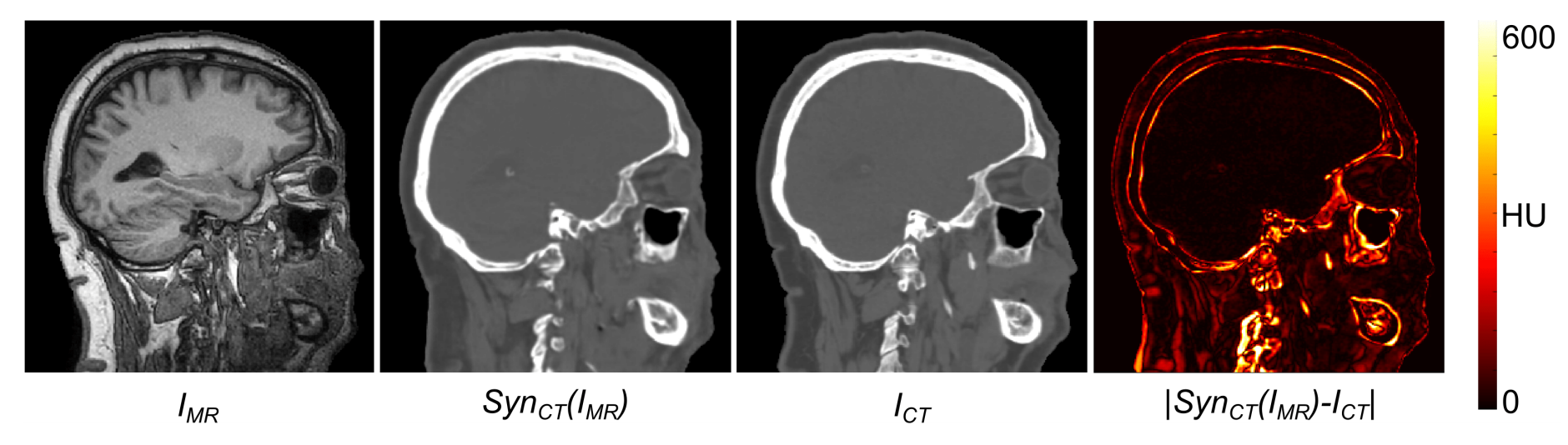 Input MR
Generated CT
Ground truth CT
MRI reconstruction [Quan et al.] arxiv:1709.00753
Cardiac MR images from CT [Chartsias et al. 2017]
[Speaker Notes: People have already used CycleGAN in a varities of applications for example, translating MRI to CT scans.


**** adopted CycleGAN to tra medical imaging domain such as MR imaging to CT, or MRI reconstruction]
Latest from #CycleGAN
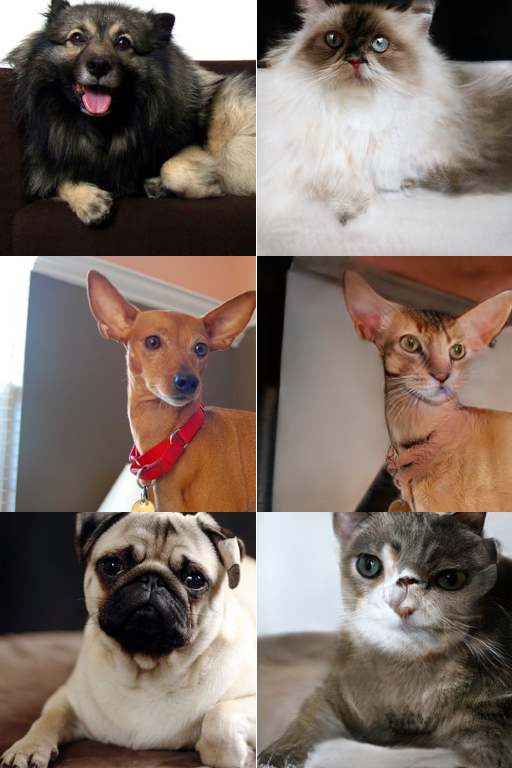 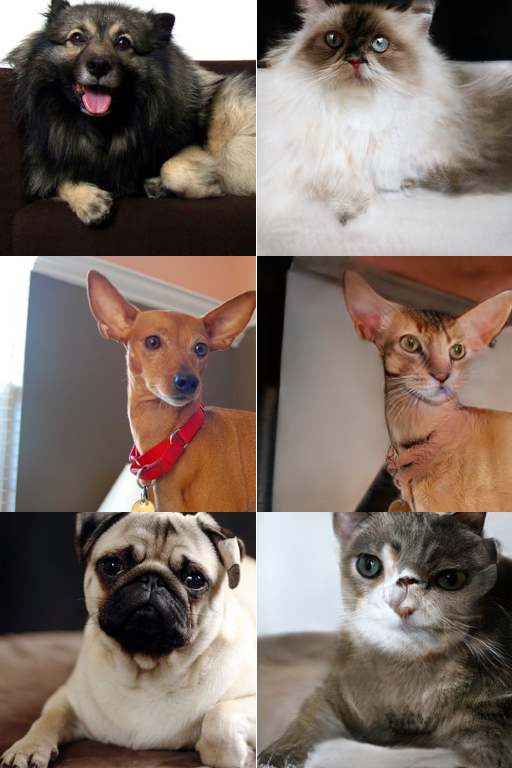 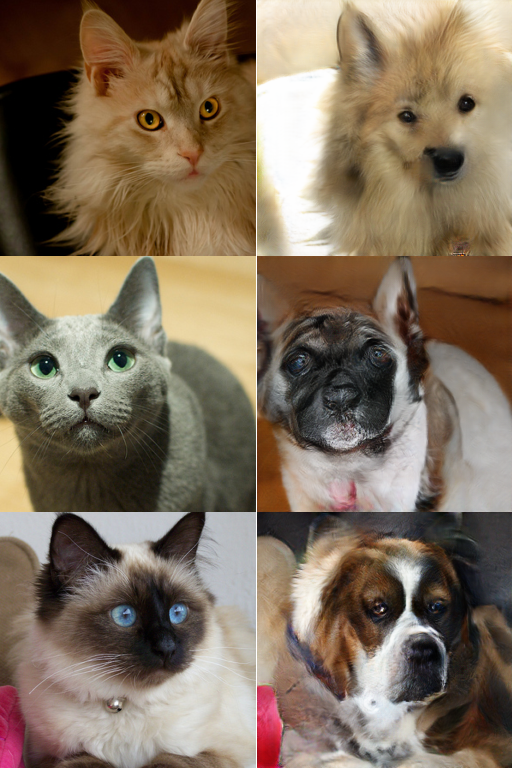 CycleGAN with architectural modifications, by itok_msi
https://qiita.com/itok_msi/items/b6b615bc28b1a720afd7
[Speaker Notes: But my favorite is a result I recently saw on Twitter. || As a cat lover, our dream is to transform every dog picture into a cat one. || But if you likes dog, don’t worry. We have the cat->dog transformation as well, just for you.]
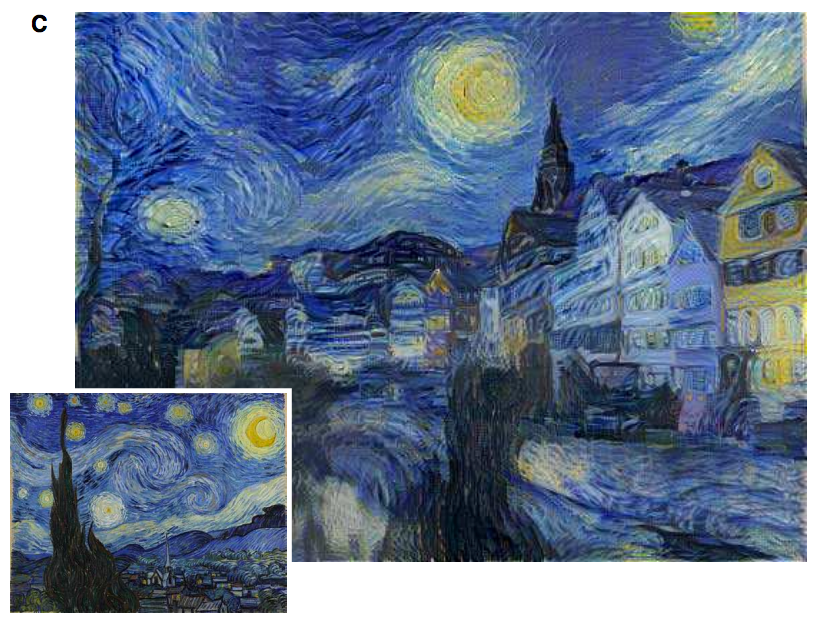 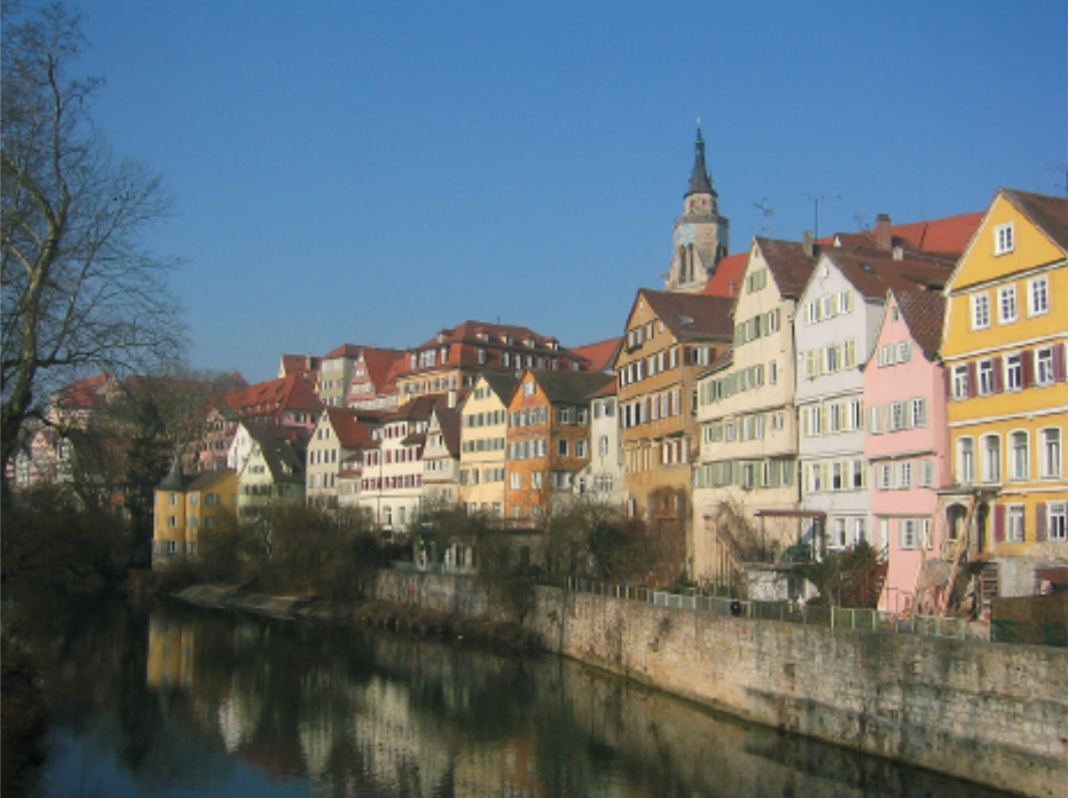 Challenges —> Solutions
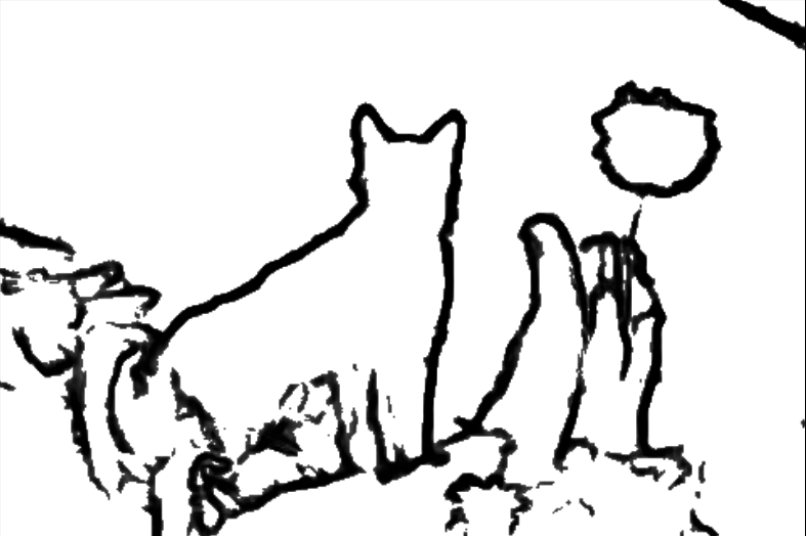 Output is high-dimensional, structured object
Uncertainty in mapping; many plausible outputs
Lack of supervised training data
—> Use a deep net, D, to analyze output!
“this small bird has a pink breast and crown…”
—> D only cares about “plausibility”, doesn’t hedge
—> D doesn’t require paired training instances
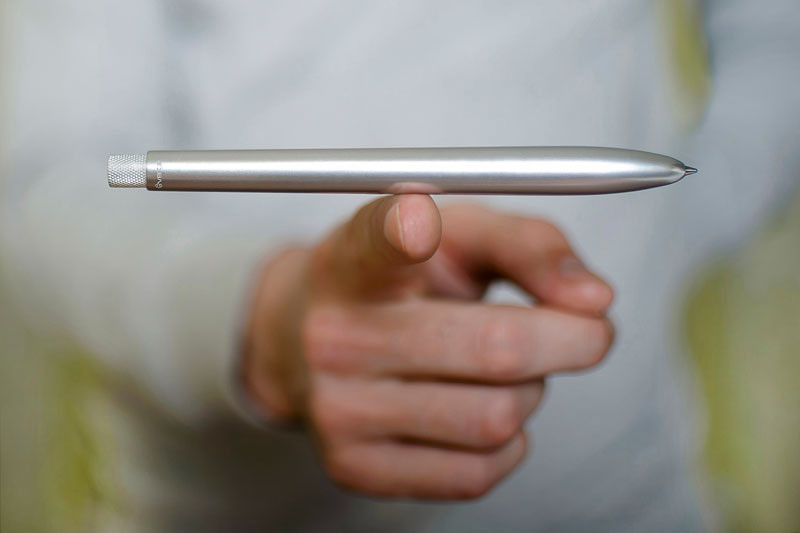 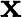 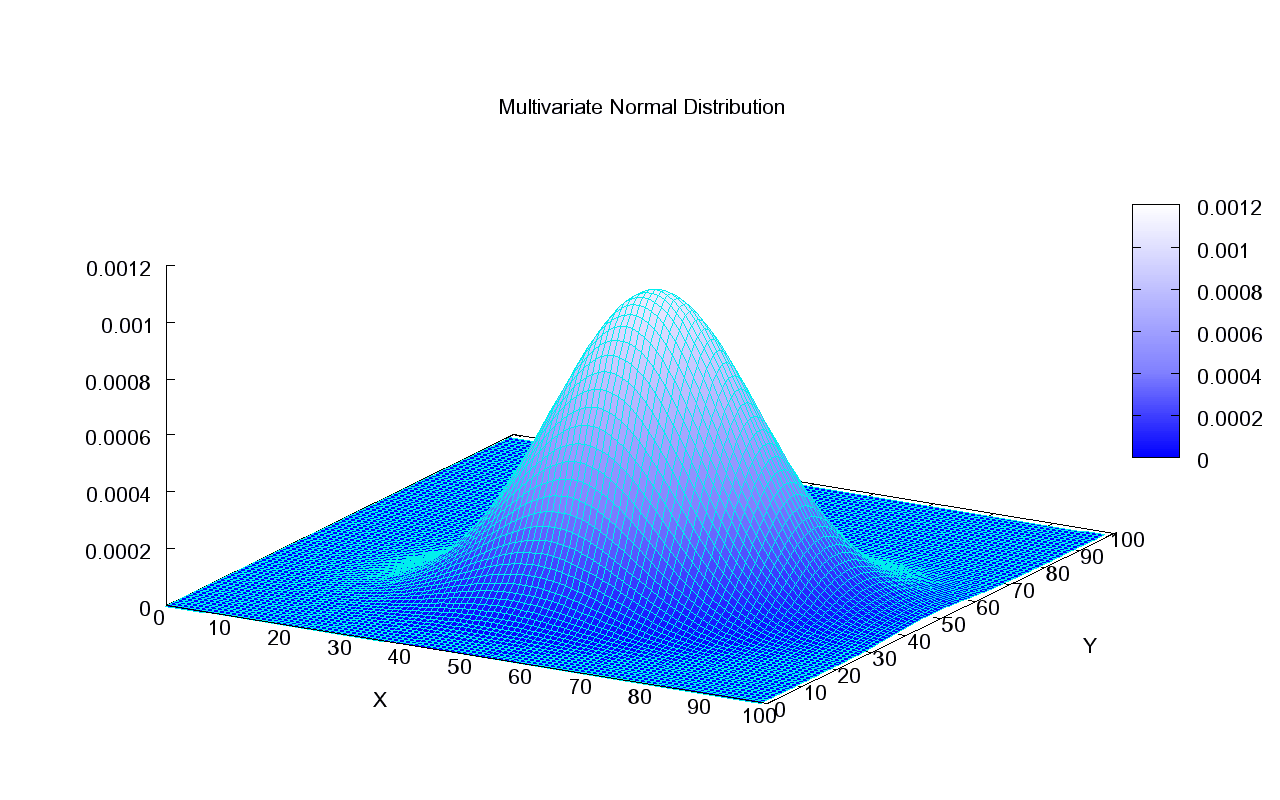 Can we generate images from scratch?
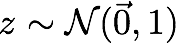 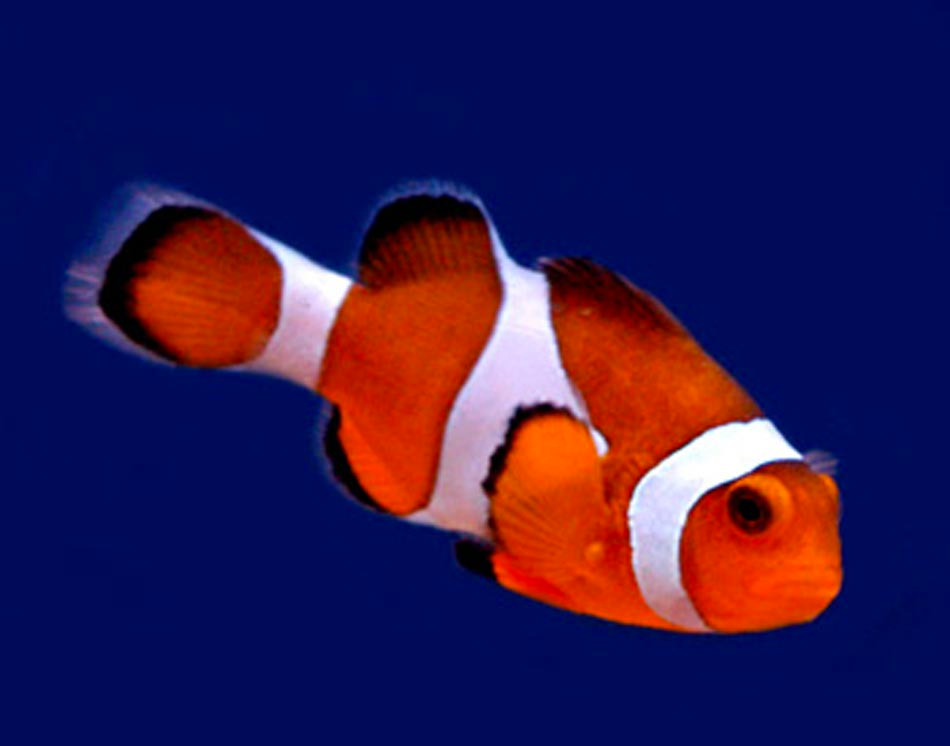 Gaussian noise
Synthesized image
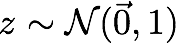 Generator net
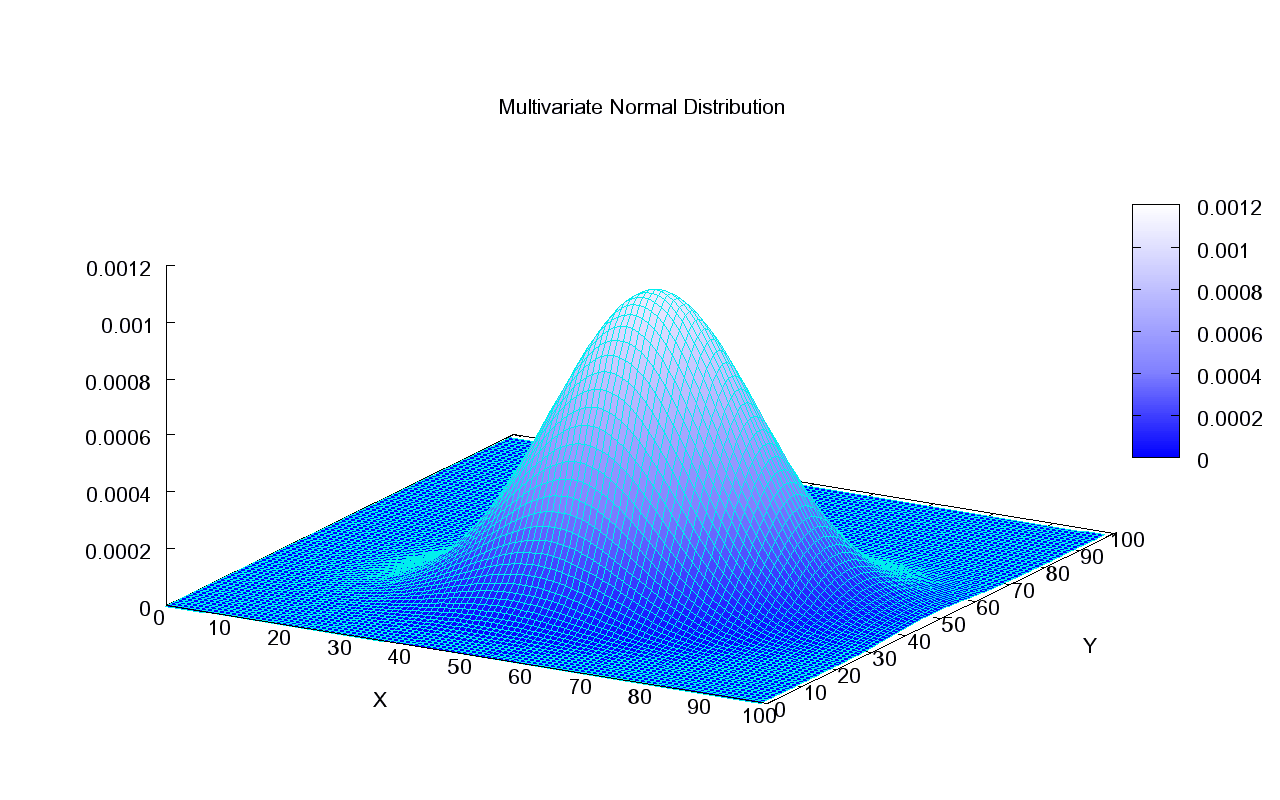 Generative adversarial nets (GANs)
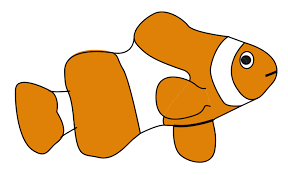 [Goodfellow et al. 2014]
Generator net
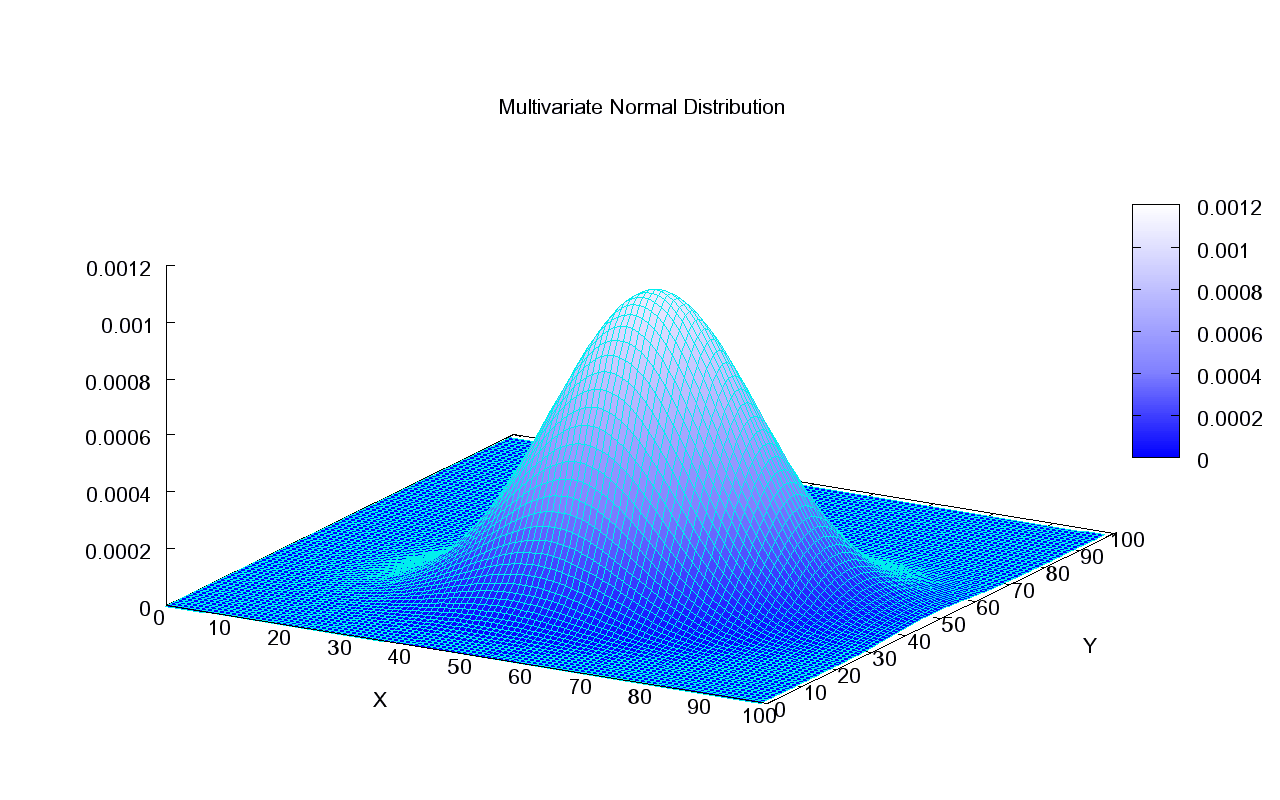 Generative adversarial nets (GANs)
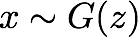 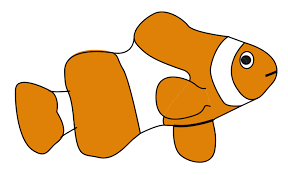 Discriminator net
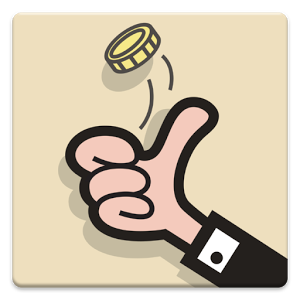 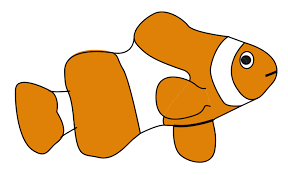 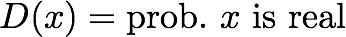 “fake”
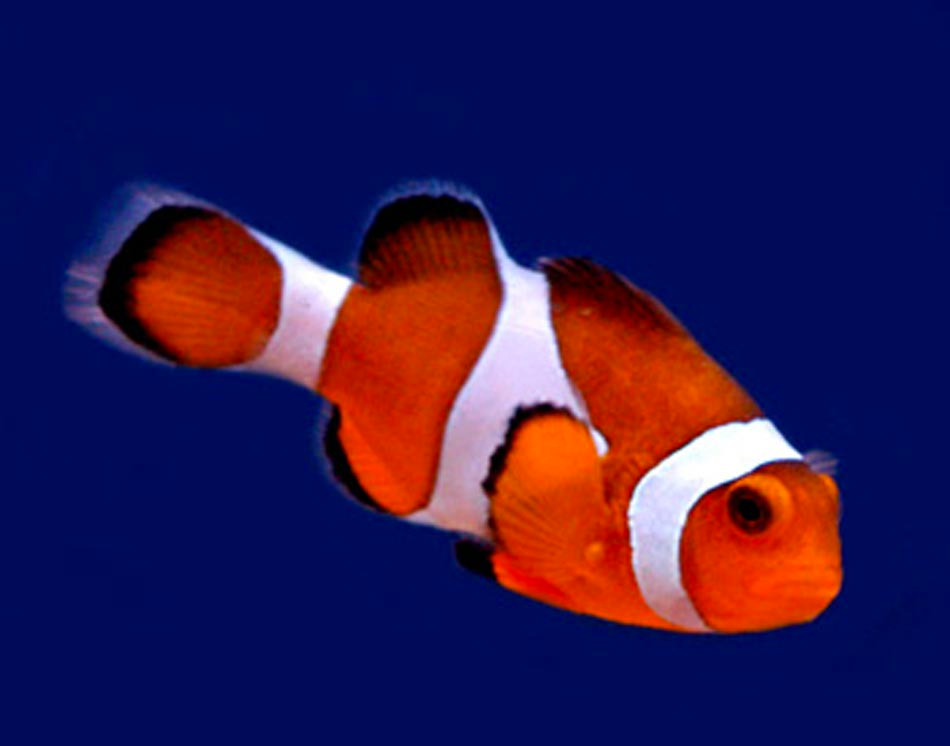 [Goodfellow et al. 2014]
2. Given G, maximize classifier accuracy.
Generative adversarial nets (GANs)
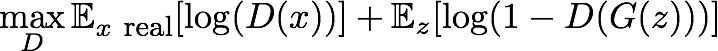 1. Given D, minimize the probability of detection.
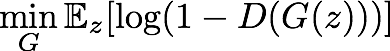 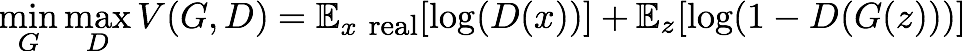 Training: iterate between training D and G with backprop.
Global optimum when G reproduces data distribution.
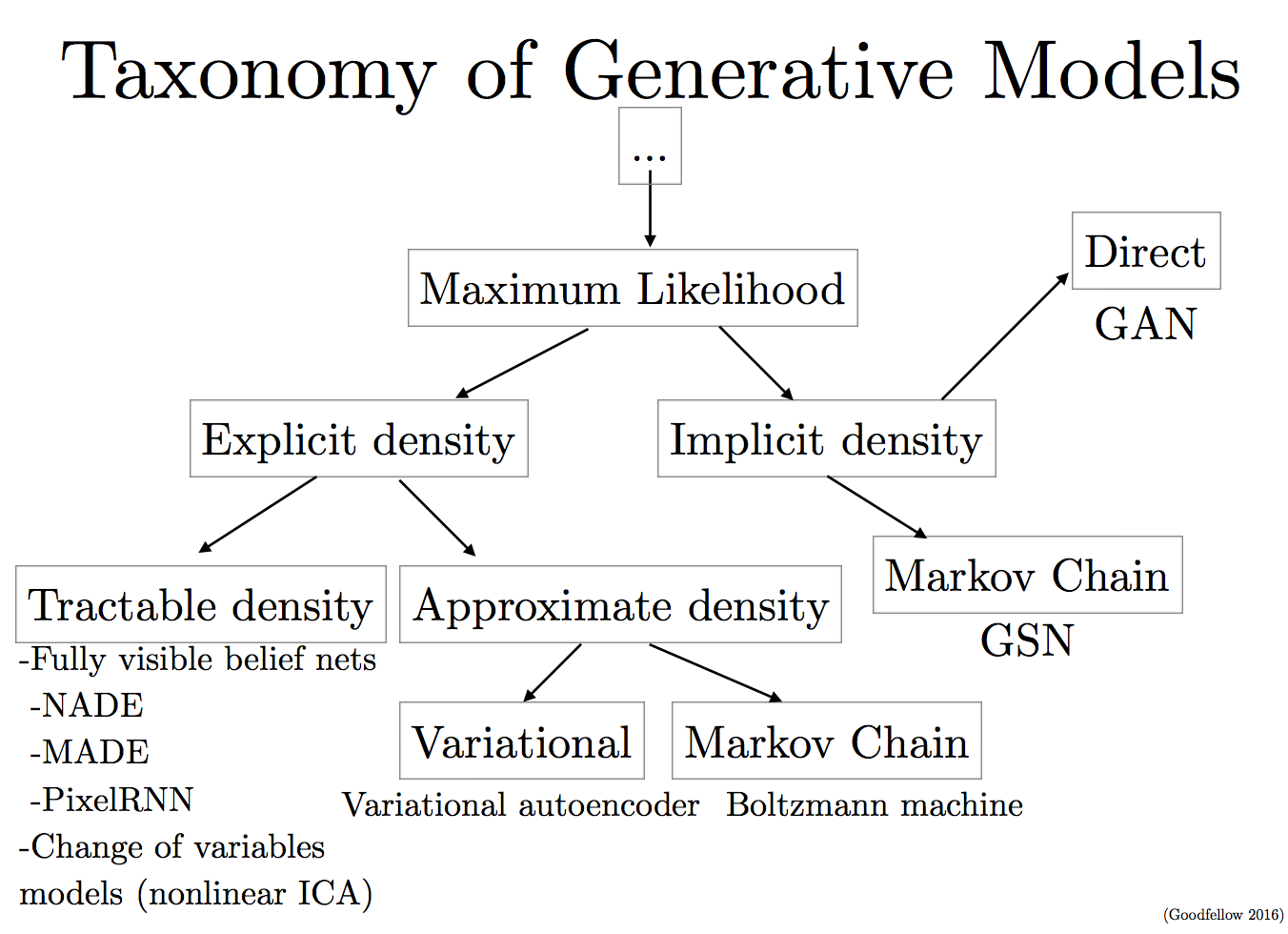 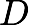 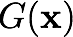 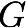 real or fake?
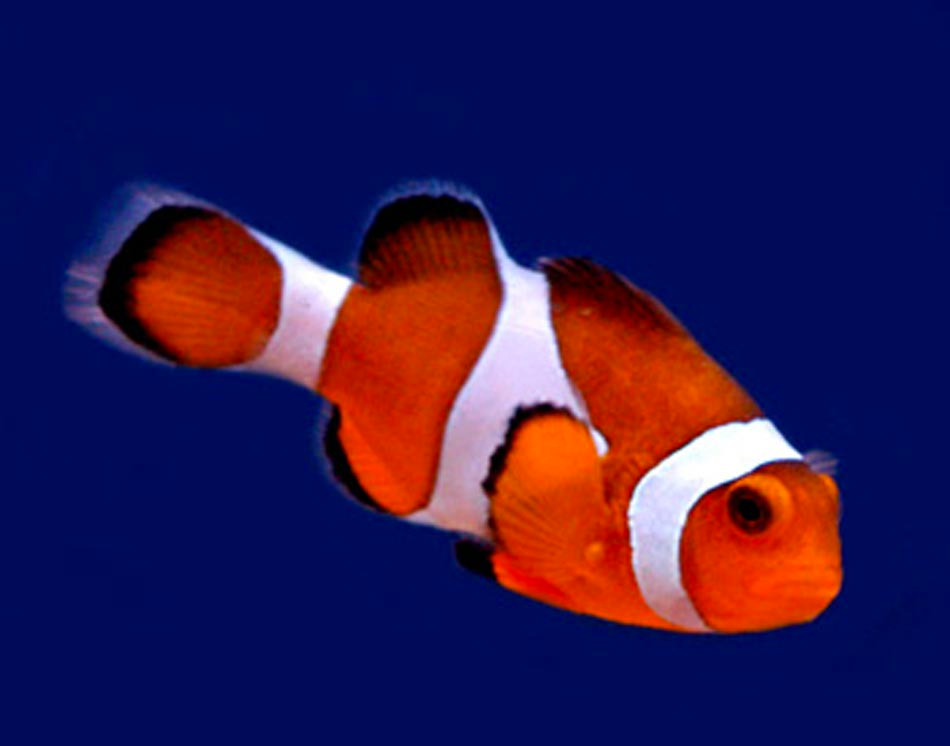 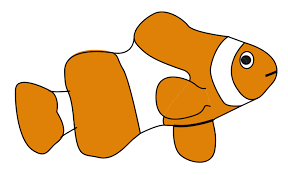 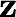 Discriminator
Generator
G tries to synthesize fake images that fool D
D tries to identify the fakes
[Goodfellow et al., 2014]
Noise distribution
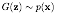 “generative model” of the data x
Data distribution
Samples from GAN, at equilibrium, are samples from the data distribution
GANs are implicit generative models
GAN
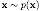 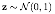 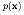 Randomly generated faces
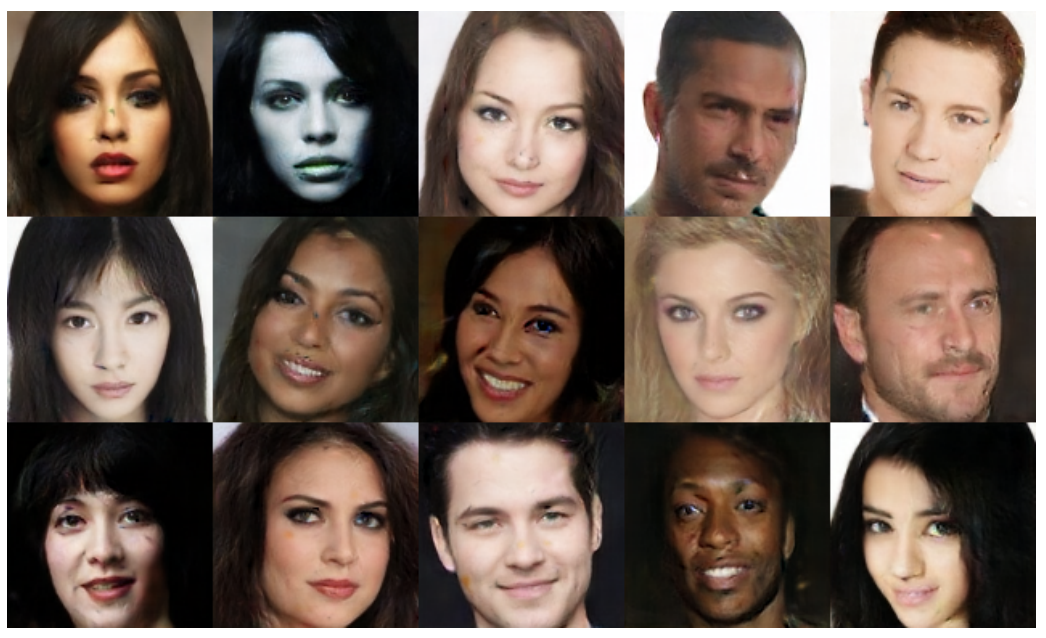 [BEGAN: Berthelot et al., 2014]
Interpolation in z space
Input A
Interpolation from A to B
Input B
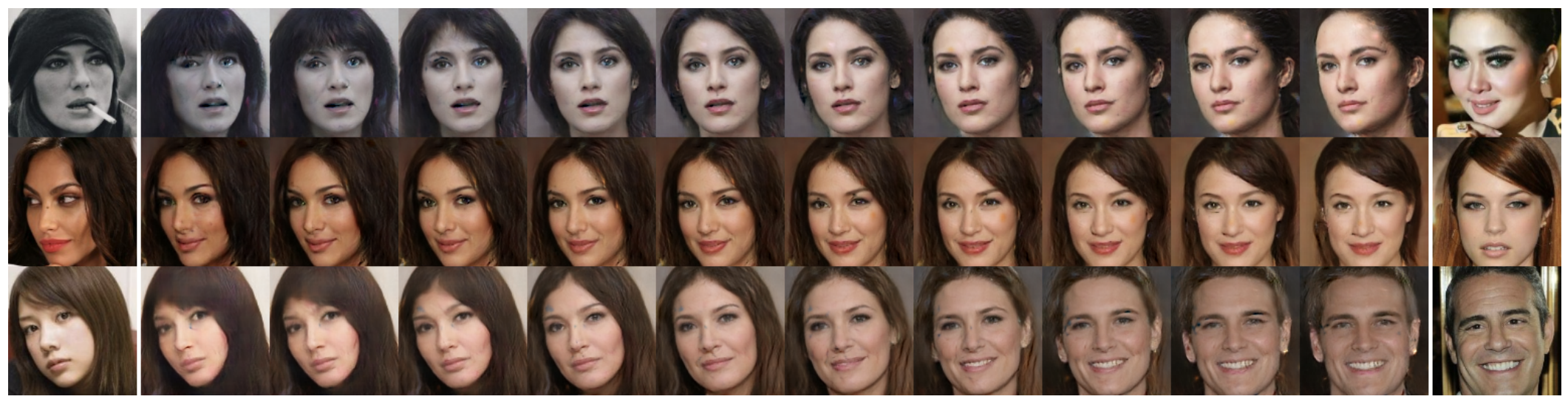 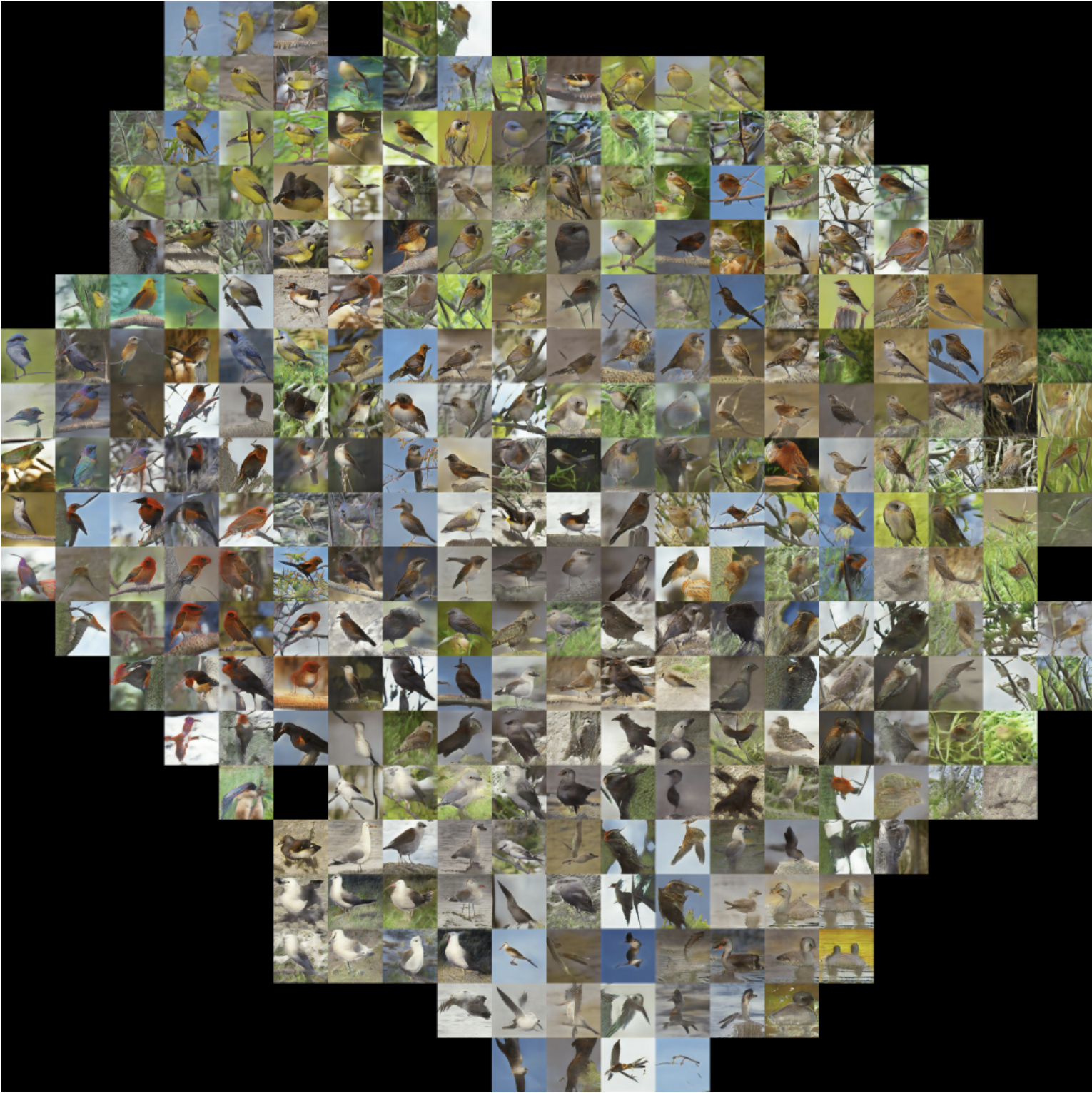 [StackGAN++, Zhang et al. 2017]
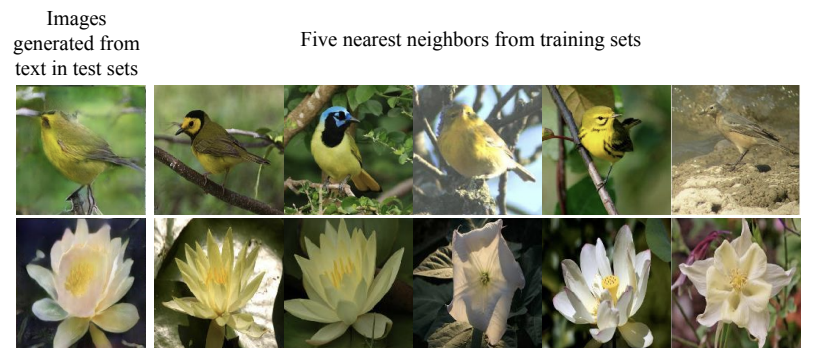 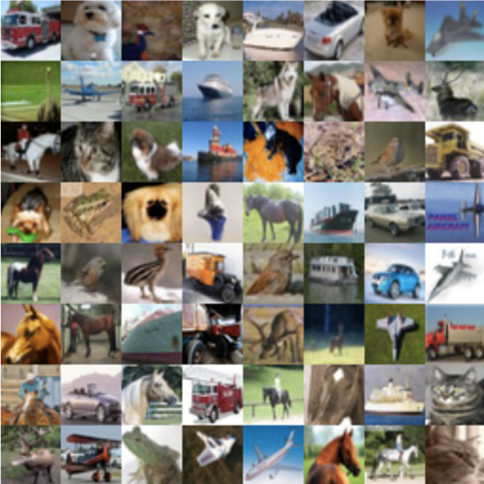 Training Data (CIFAR dataset)
[Salimans et al. 2016]
Slide adapted from Ian Goodfellow 2015
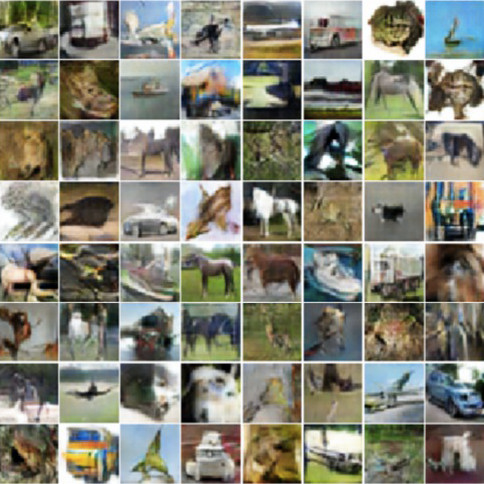 Samples
[Salimans et al. 2016]
Slide adapted from Ian Goodfellow 2015
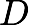 fake (0.9)
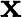 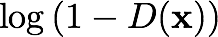 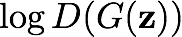 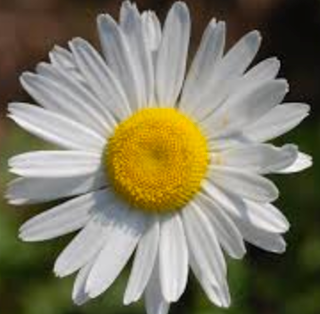 real (0.1)
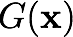 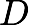 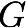 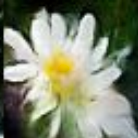 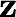 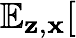 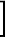 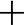 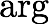 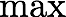 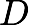 [Goodfellow et al., 2014]
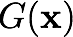 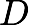 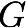 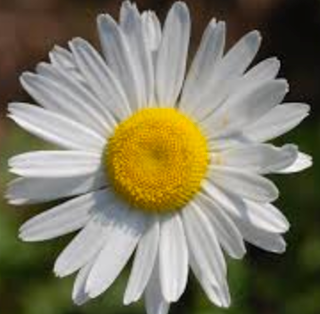 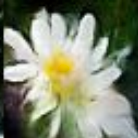 real or fake?
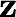 G tries to synthesize fake images that fool D:
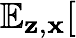 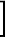 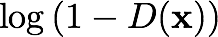 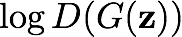 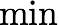 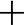 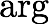 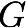 [Goodfellow et al., 2014]
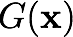 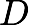 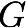 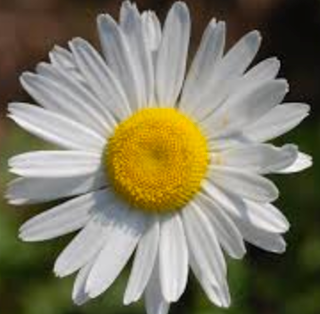 real or fake?
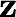 G tries to synthesize fake images that fool the best D:
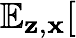 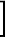 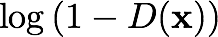 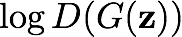 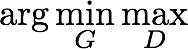 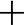 [Goodfellow et al., 2014]
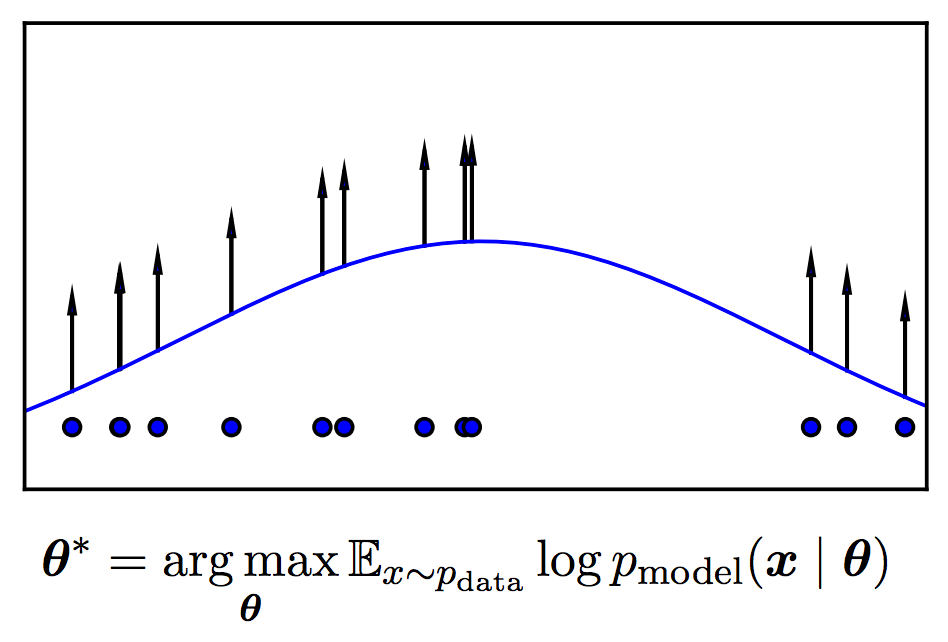 from [Goodfellow, 2016]
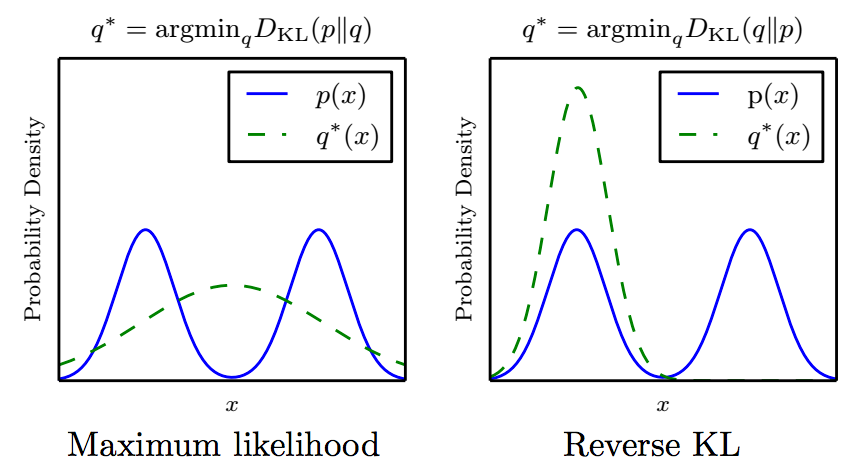 from [Goodfellow, 2016]
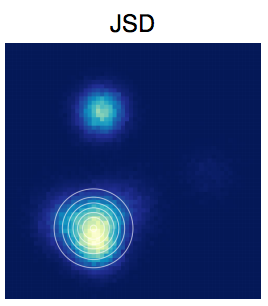 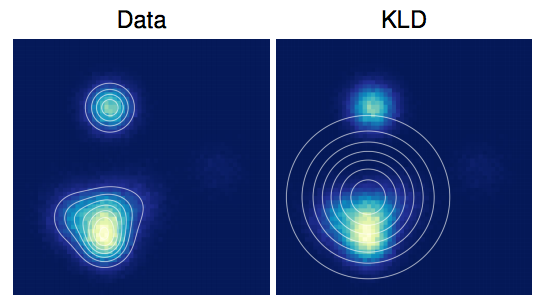 [Theis et al. 2016]
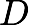 fake (0.9)
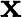 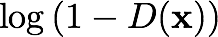 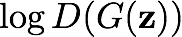 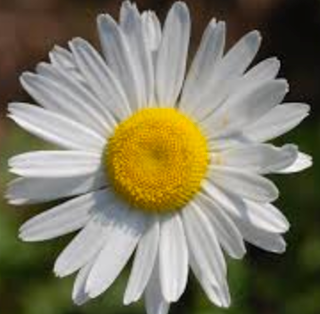 real (0.1)
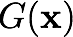 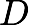 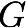 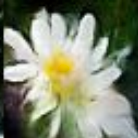 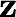 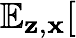 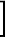 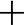 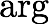 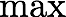 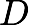 [Goodfellow et al., 2014]
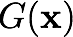 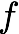 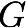 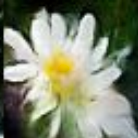 low score
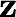 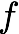 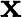 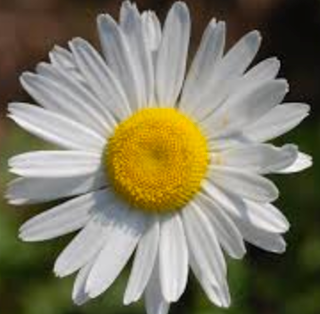 high score
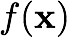 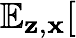 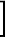 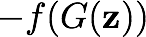 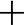 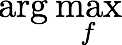 EBGAN, WGAN, LSGAN, etc
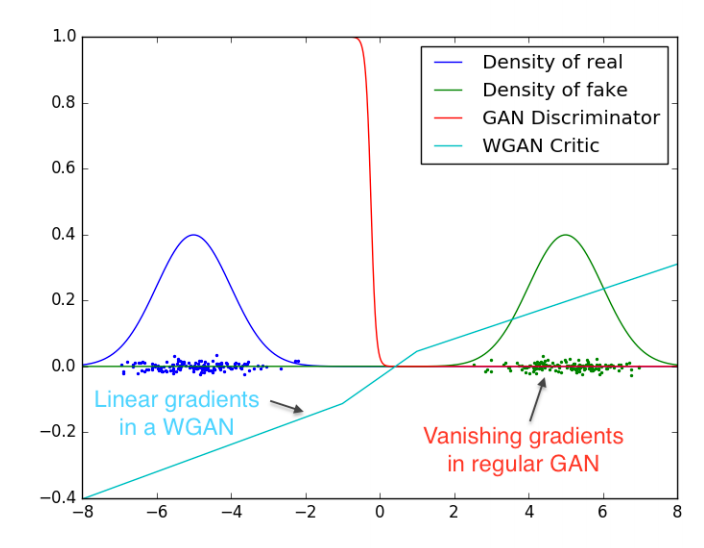 Representation learning
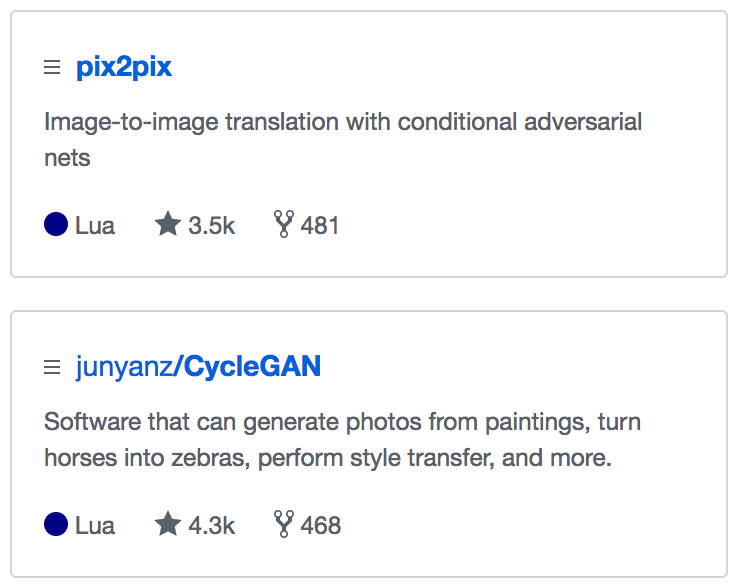 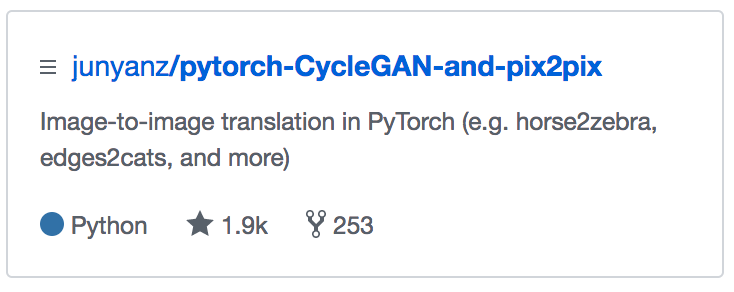 Code online: https://github.com/phillipi
Pix2pix:  144 lines
CycleGAN:  220 lines